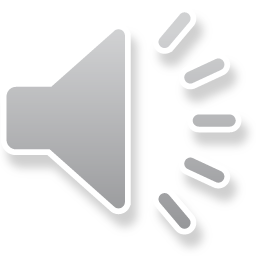 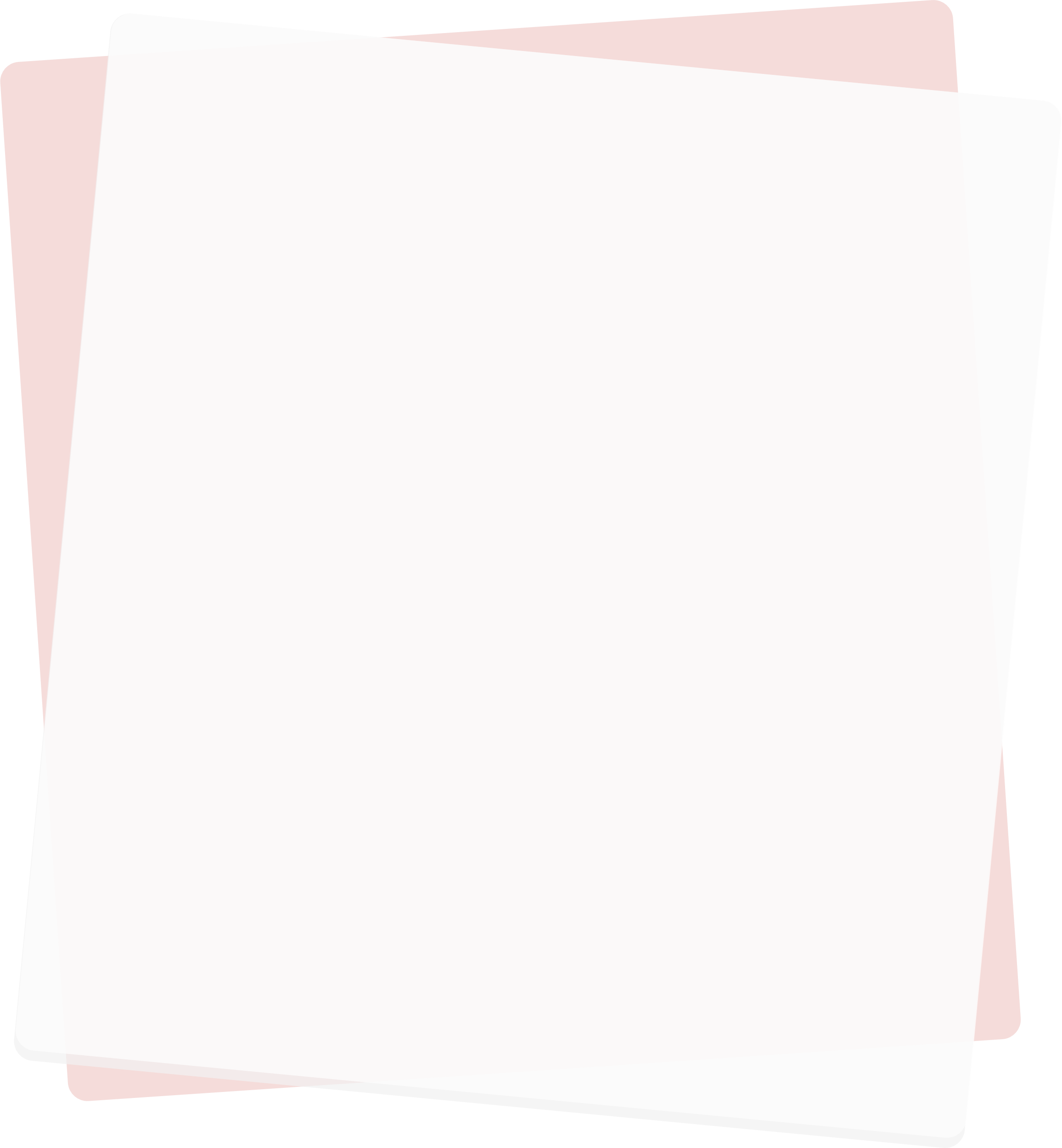 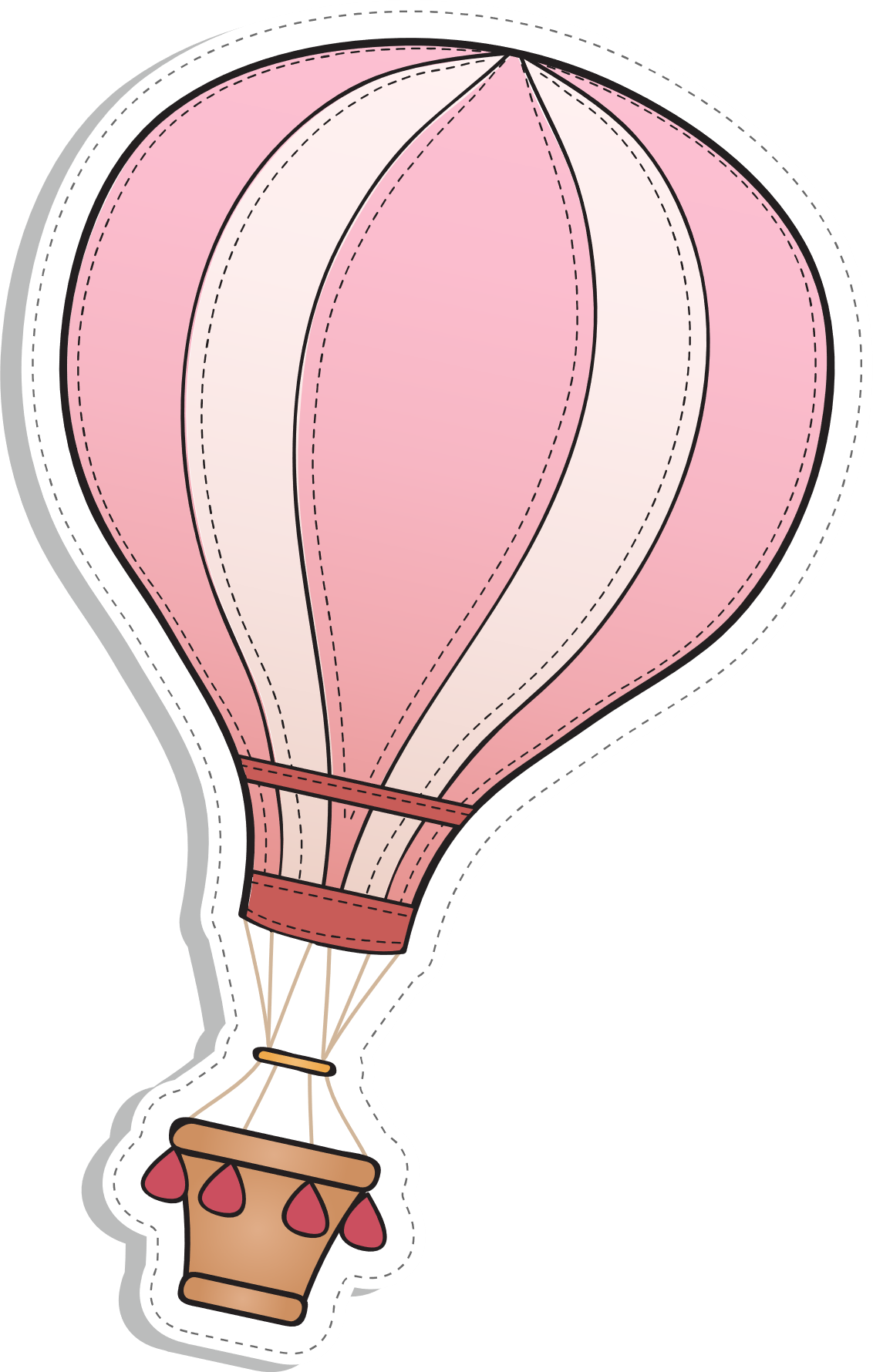 Toán
Toán
UỶ BAN NHÂN DÂN QUẬN PHÚ NHUẬN
TRƯỜNG TIỂU HỌC NGUYỄN ĐÌNH CHÍNH
Luyện tập
Luyện tập
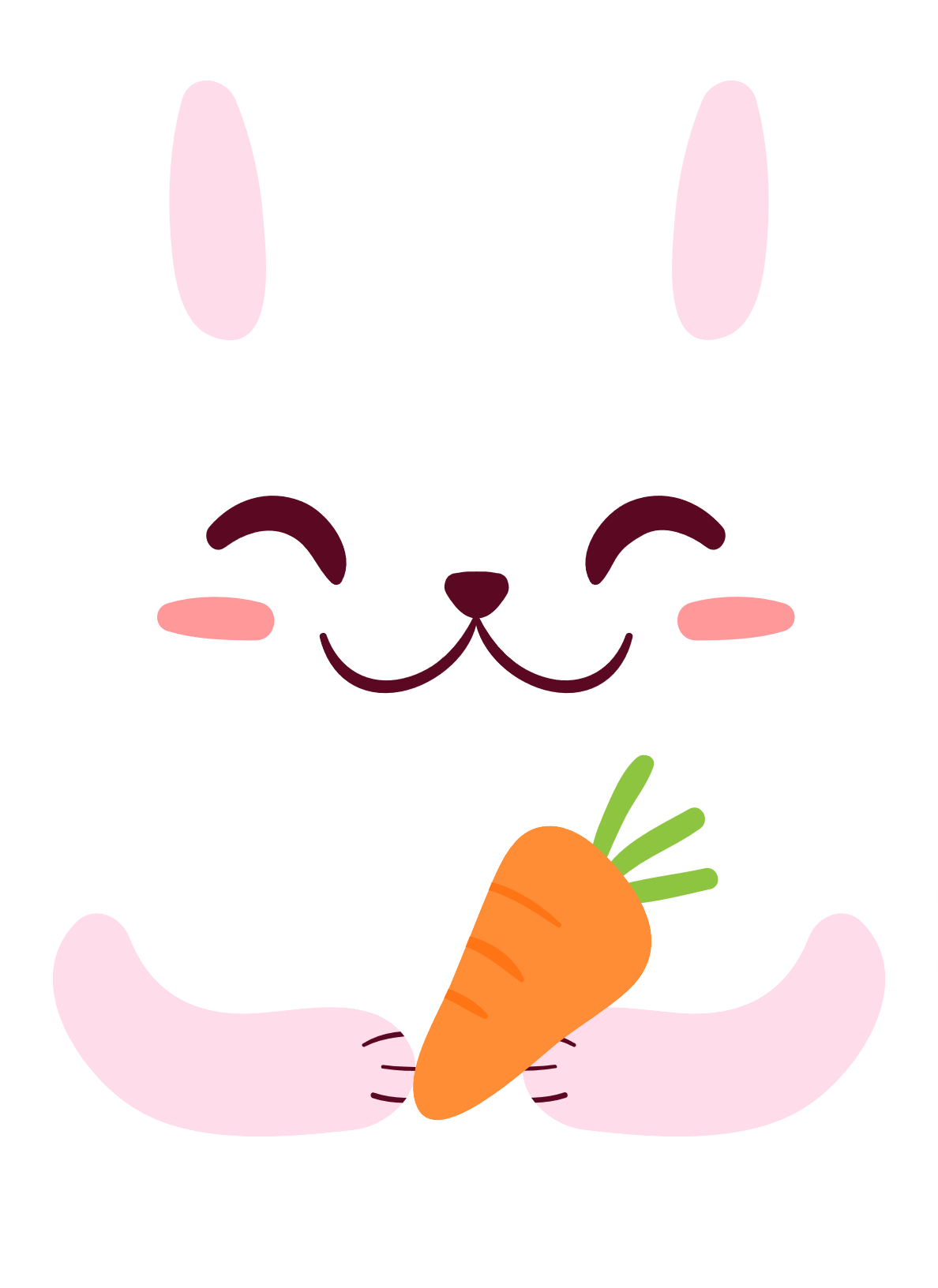 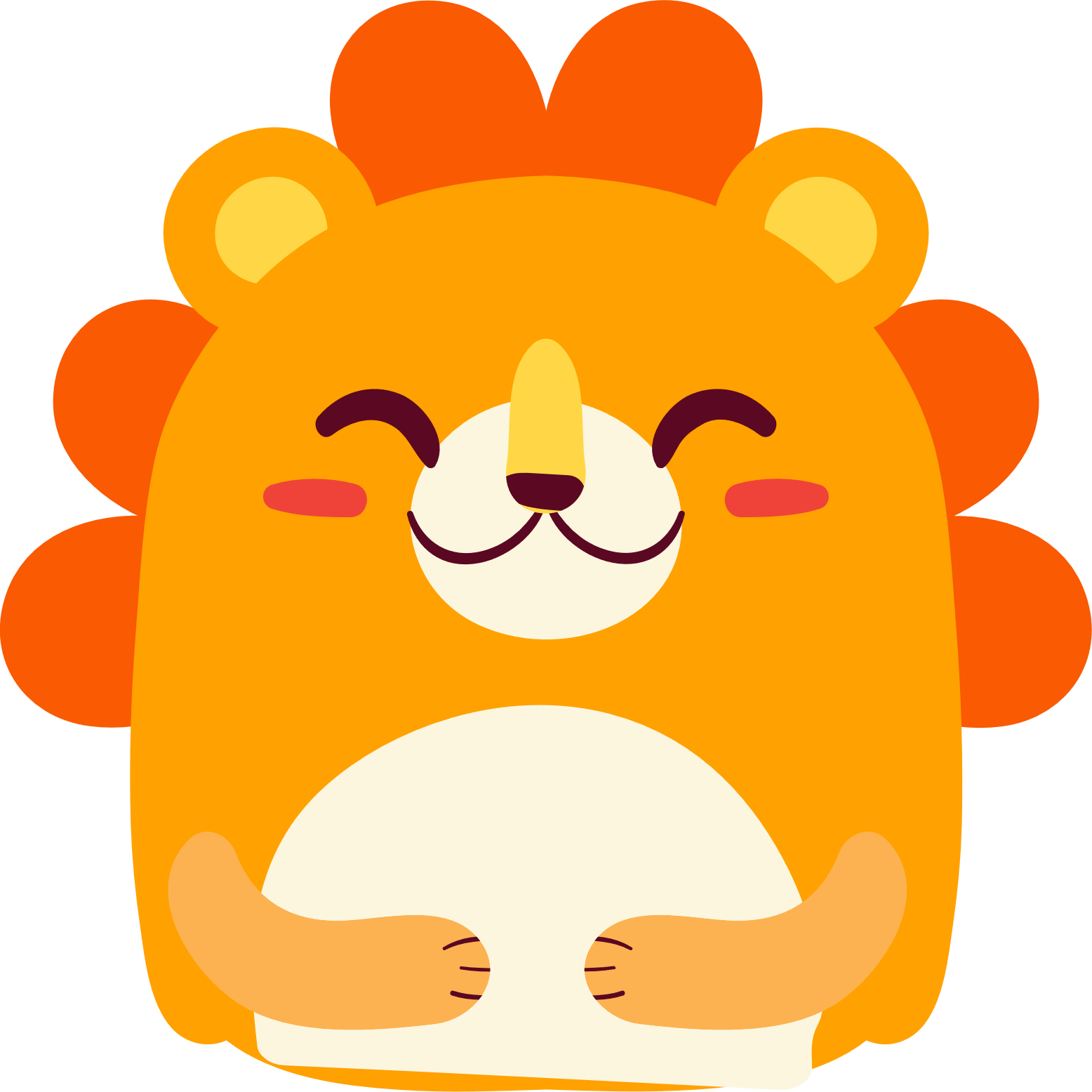 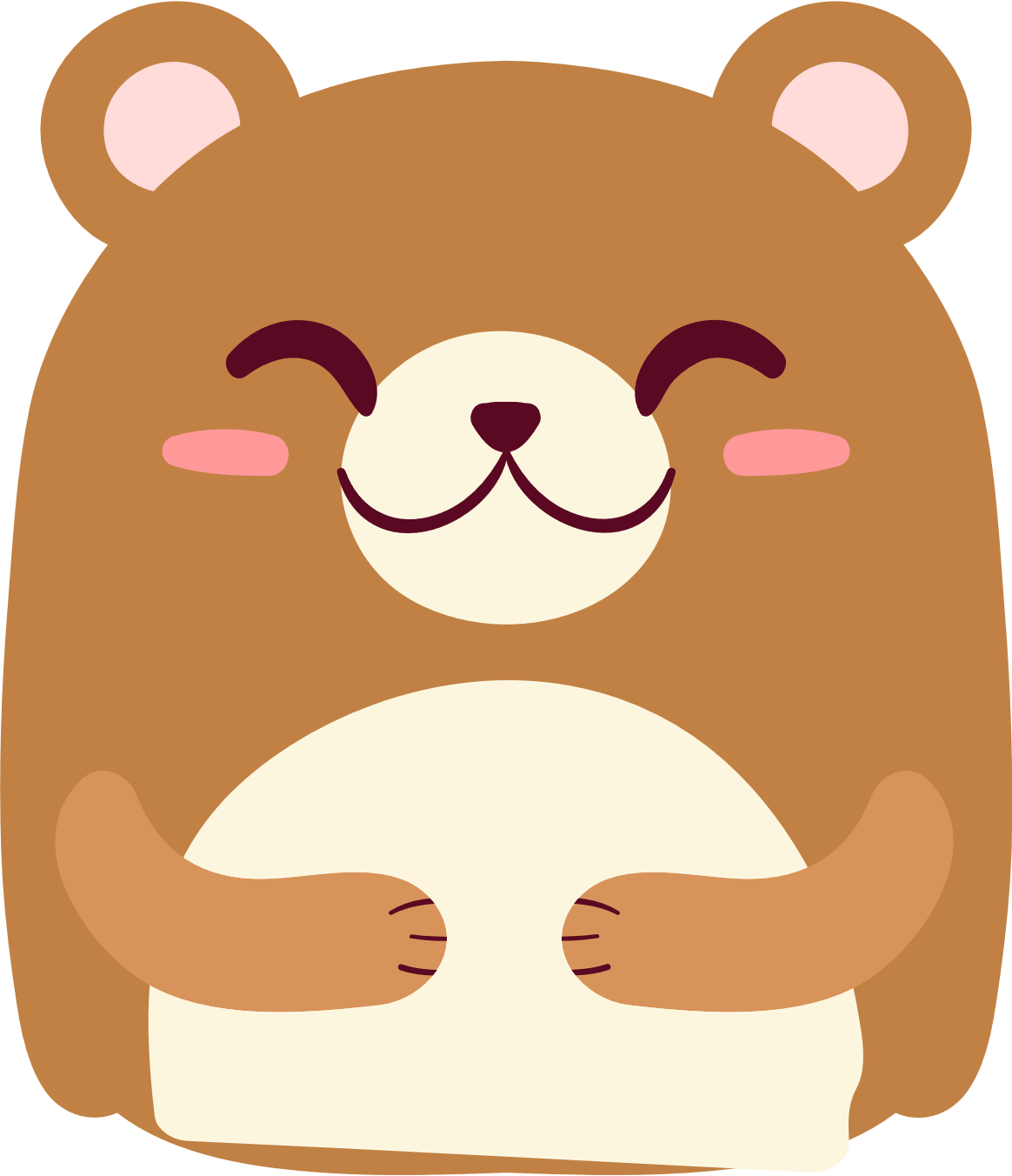 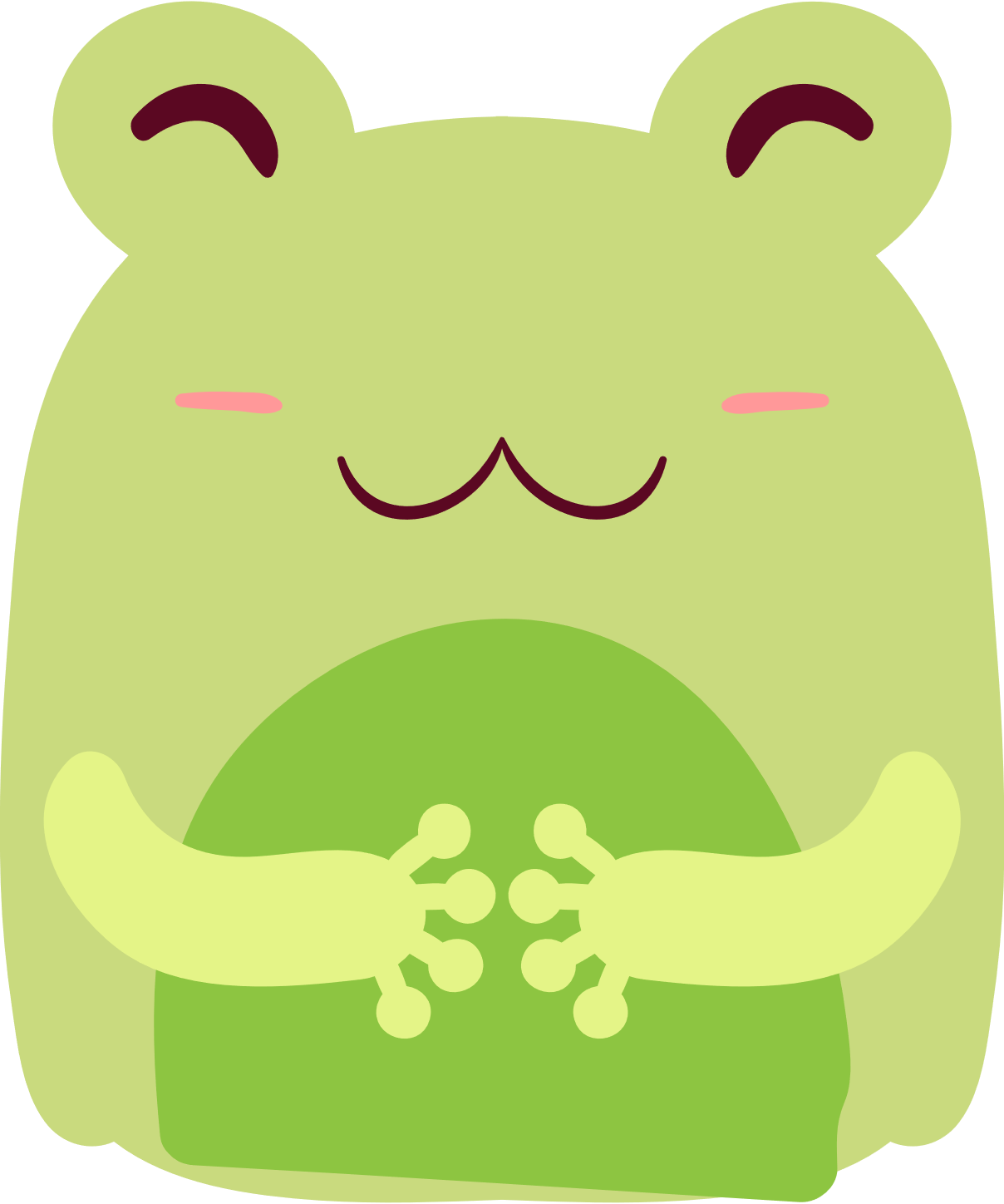 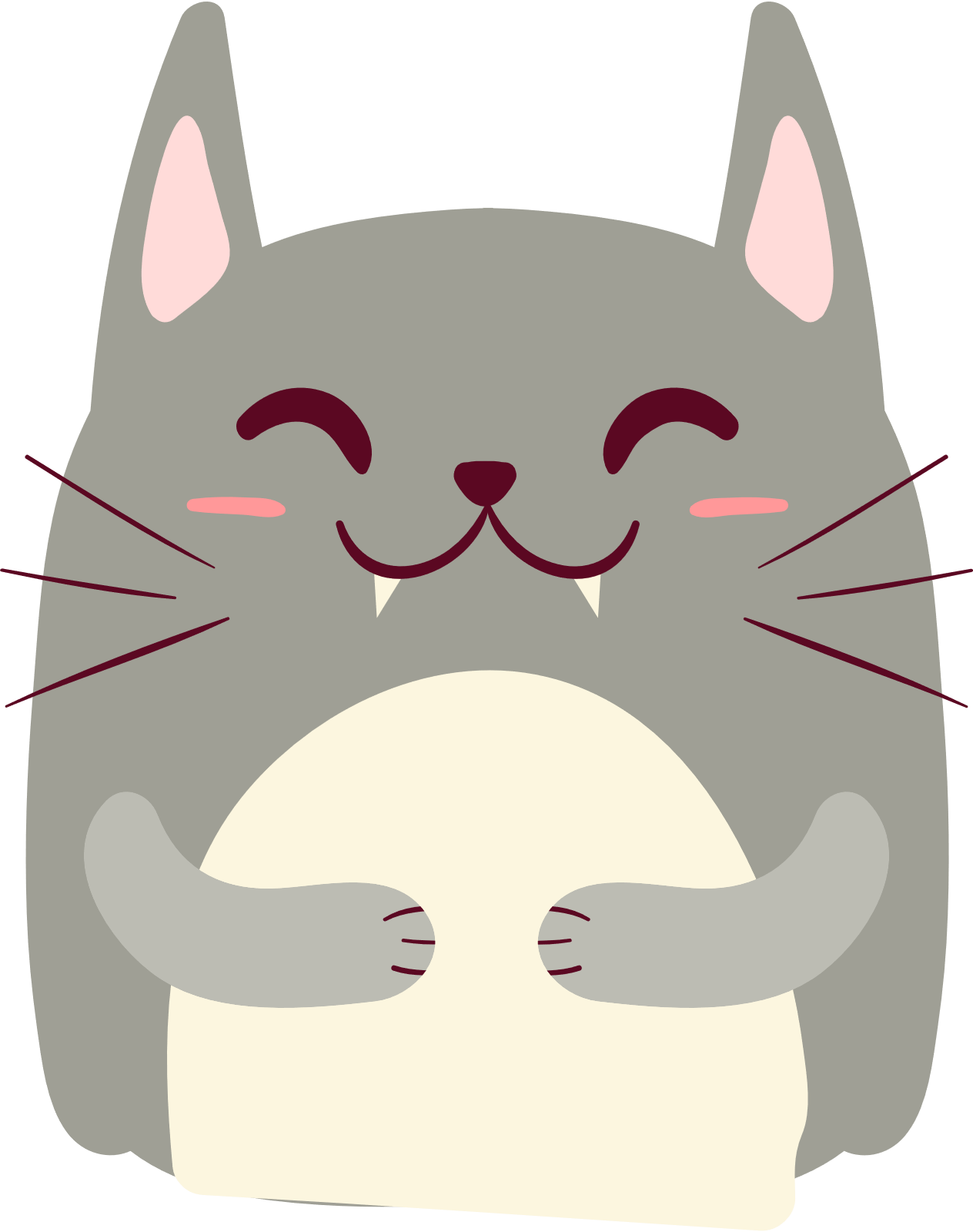 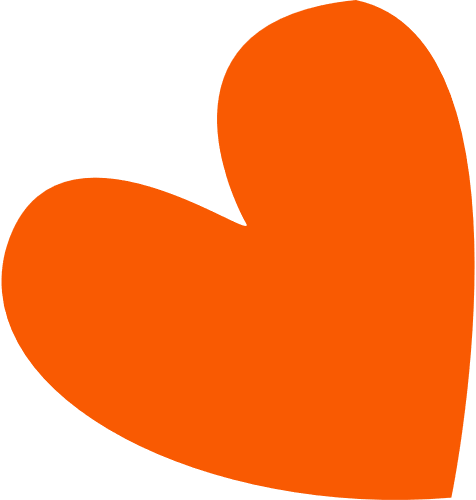 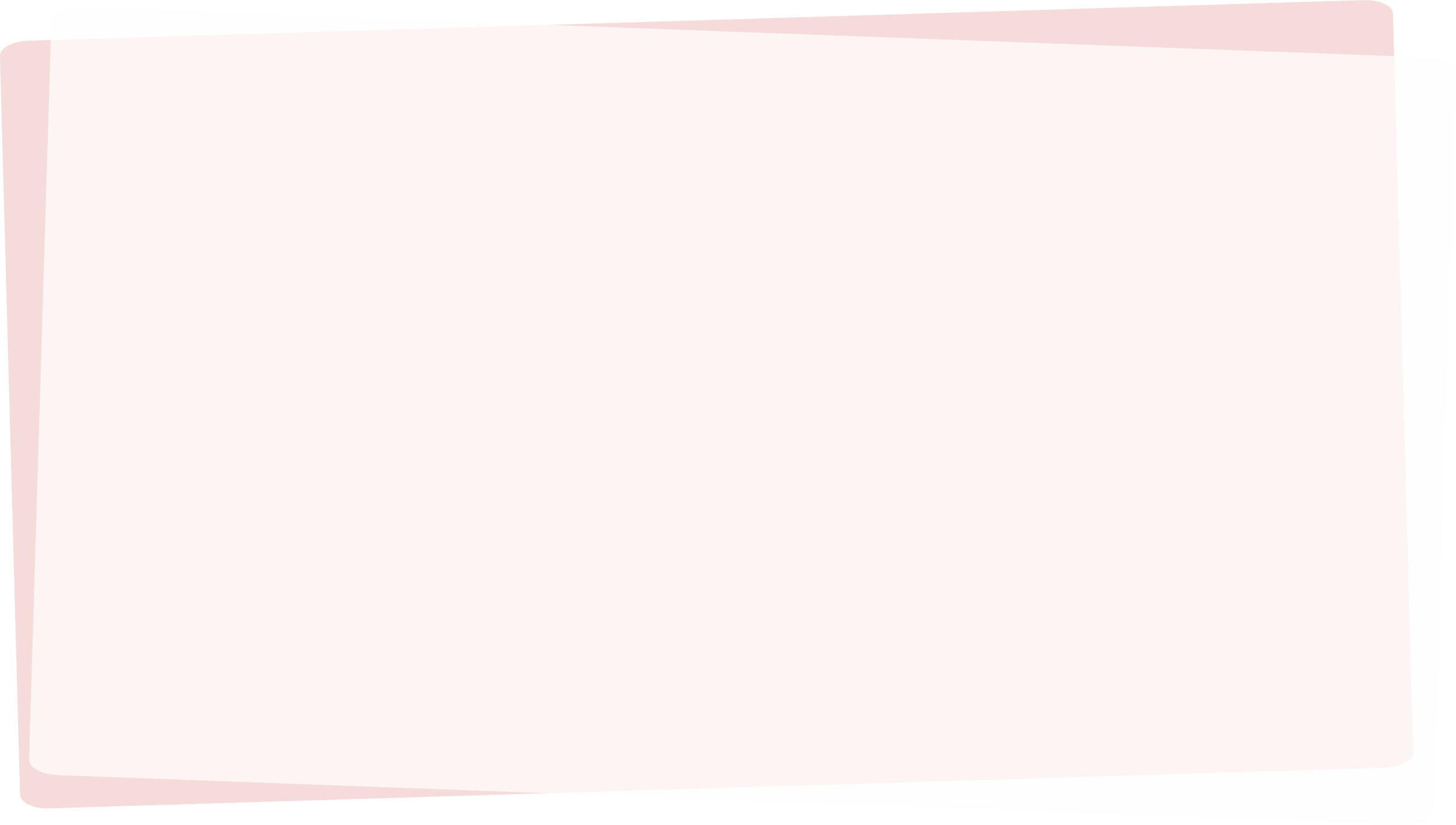 1/ So sánh 2 phân số
…
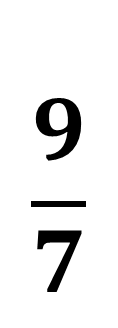 MSC:
40
x
Ta có:
=
=
x
>

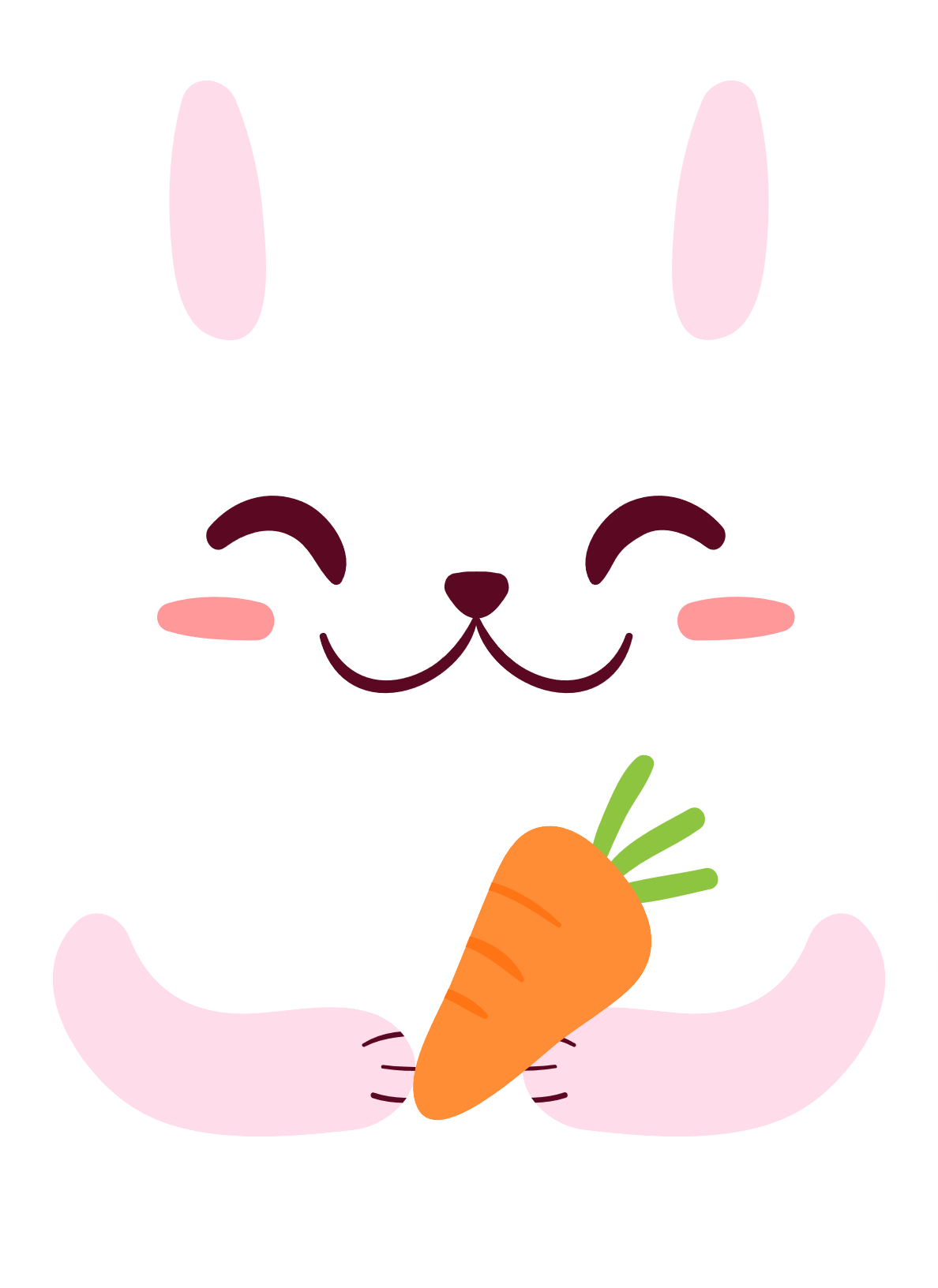 x
=
=
x
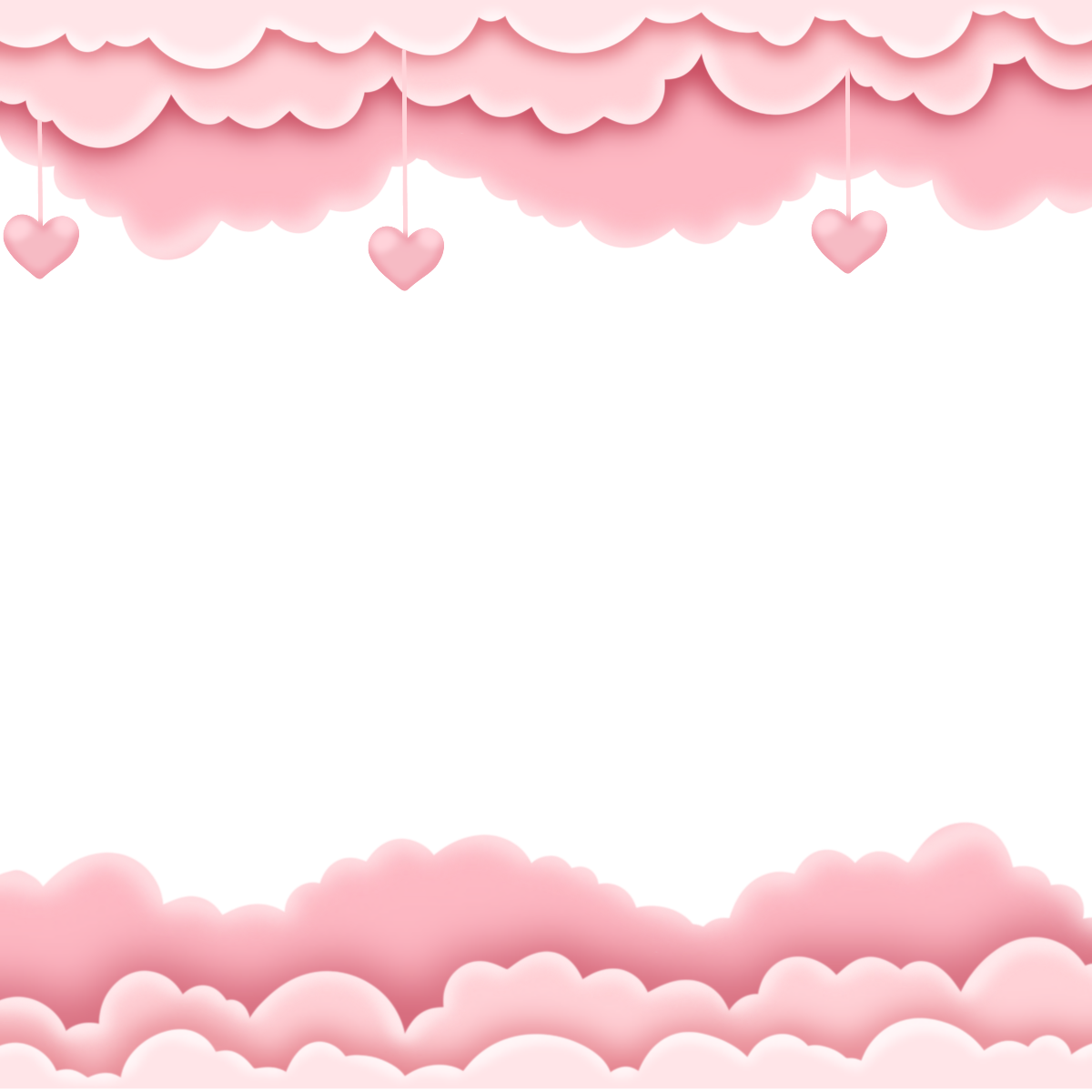 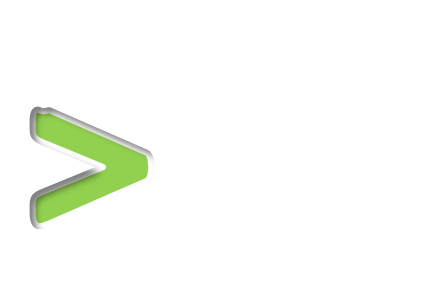 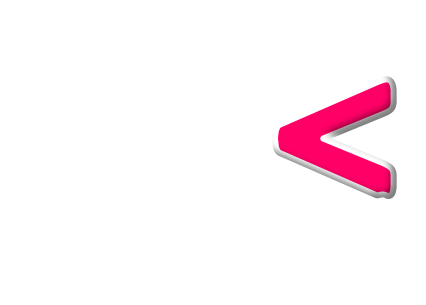 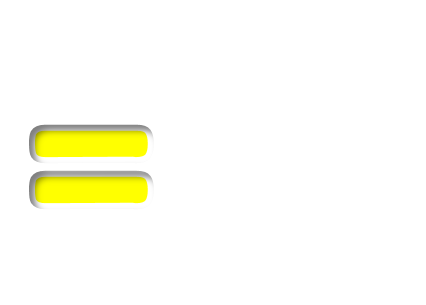 [Speaker Notes: Thầy cô nào cần cho HS làm thêm thì click phải vào slide, bỏ chọn Hide slide]
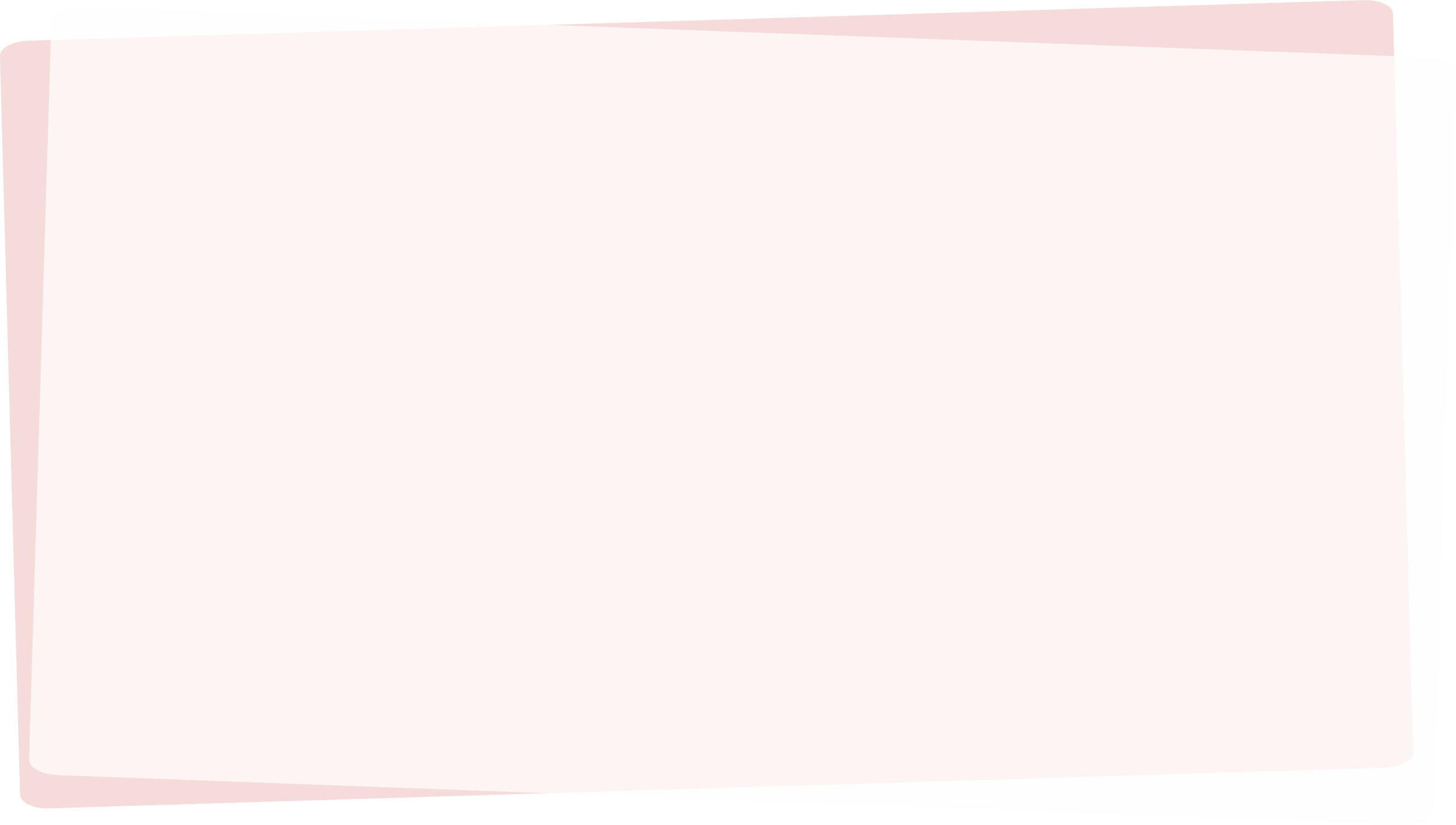 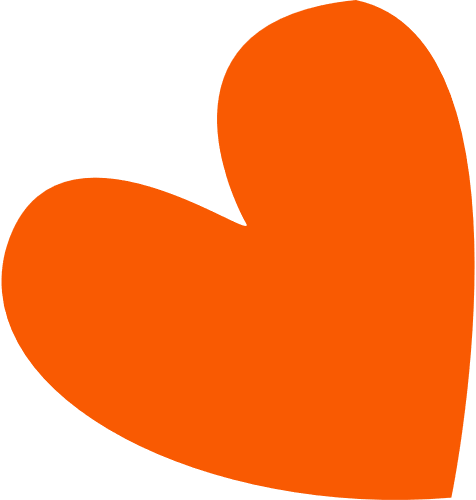 1/ So sánh 2 phân số:
…
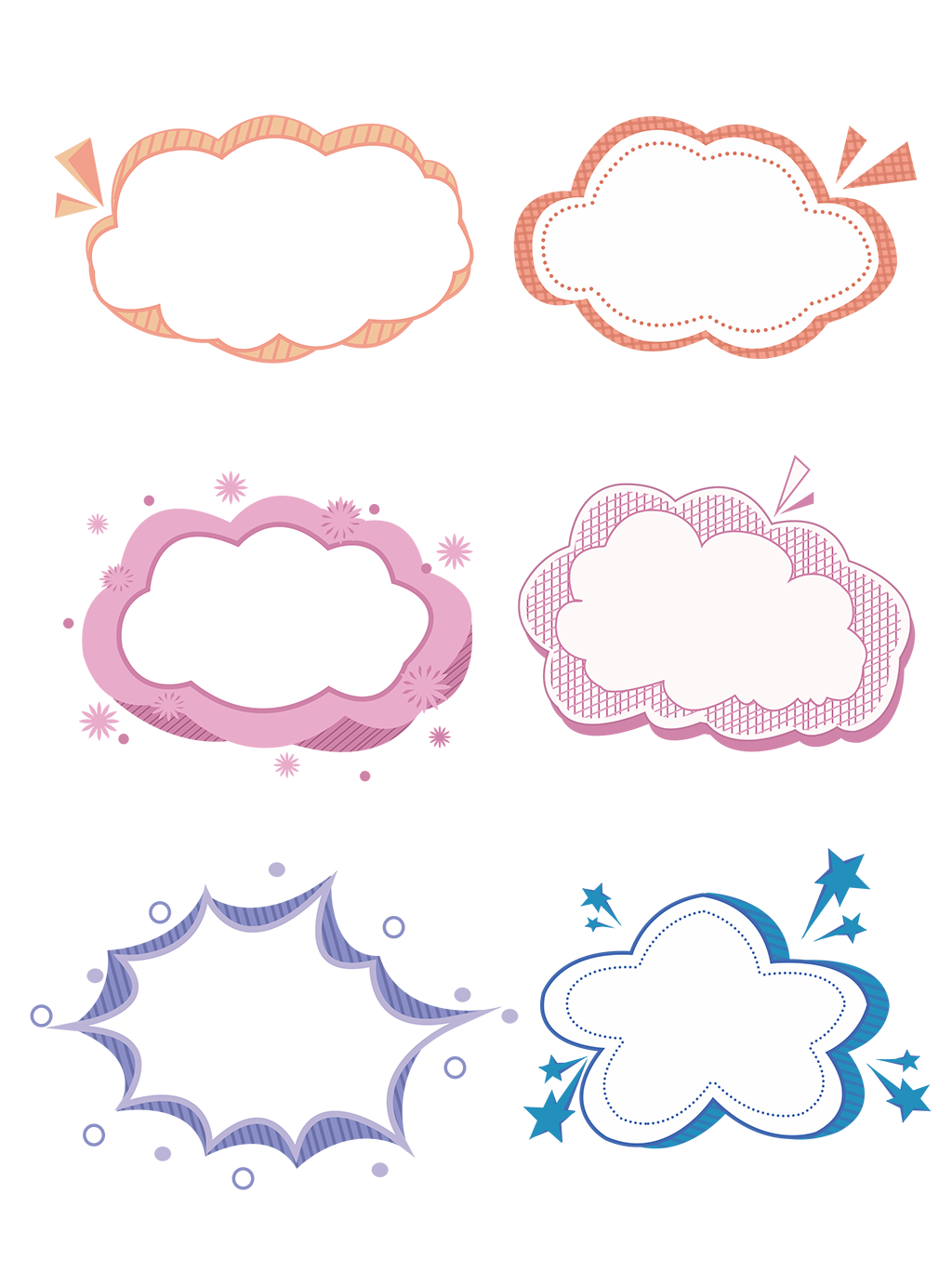 MSC:
35
:
:
=
=
=
;
=
Rút gọn:
:
:
x
x
Ta có:
=
=
>
;
=
=

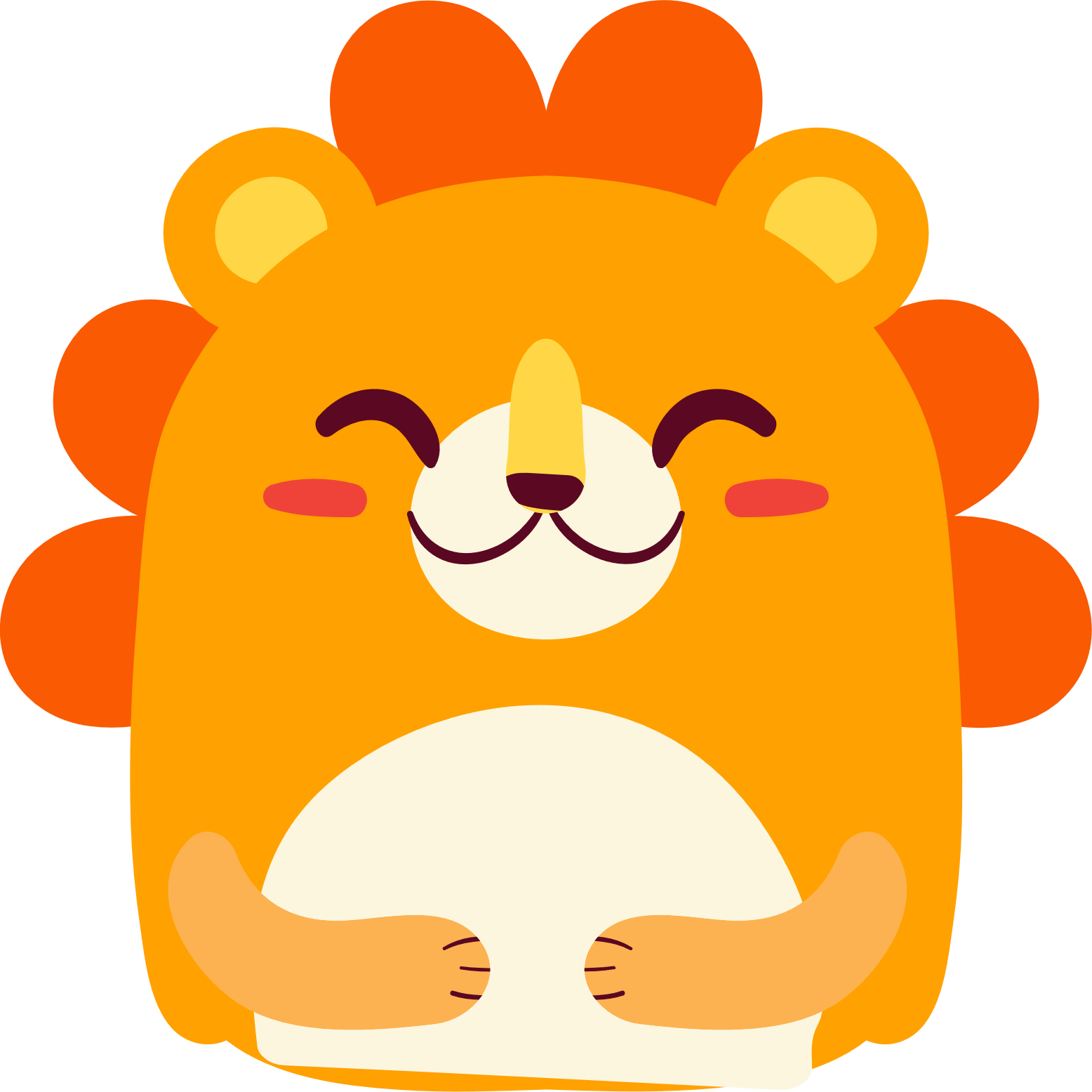 x
x
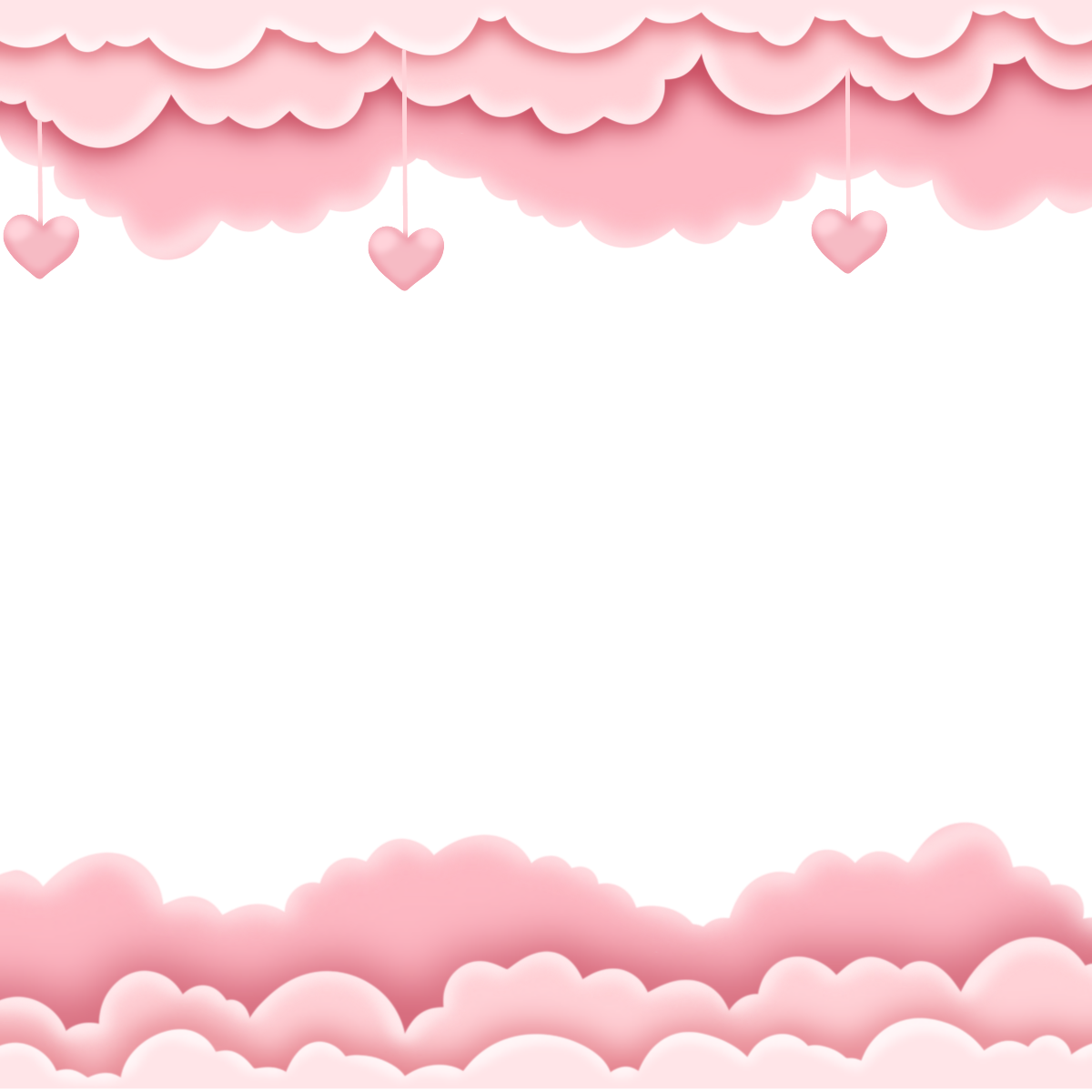 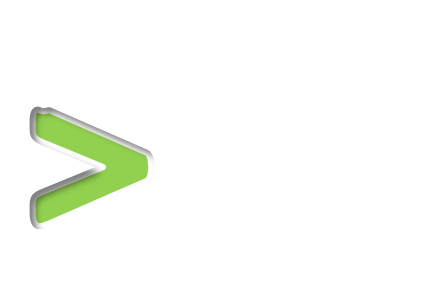 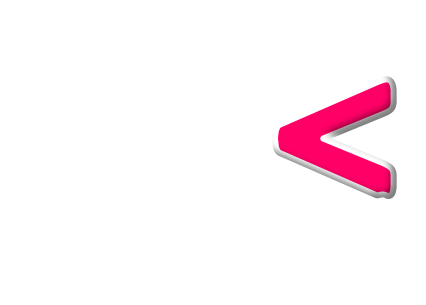 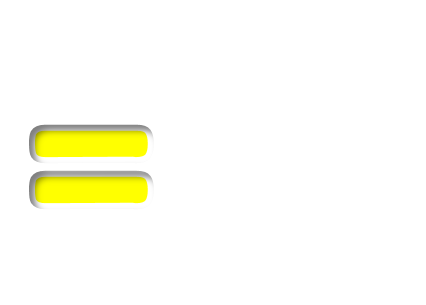 [Speaker Notes: Thầy cô nào cần cho HS làm thêm thì click phải vào slide, bỏ chọn Hide slide]
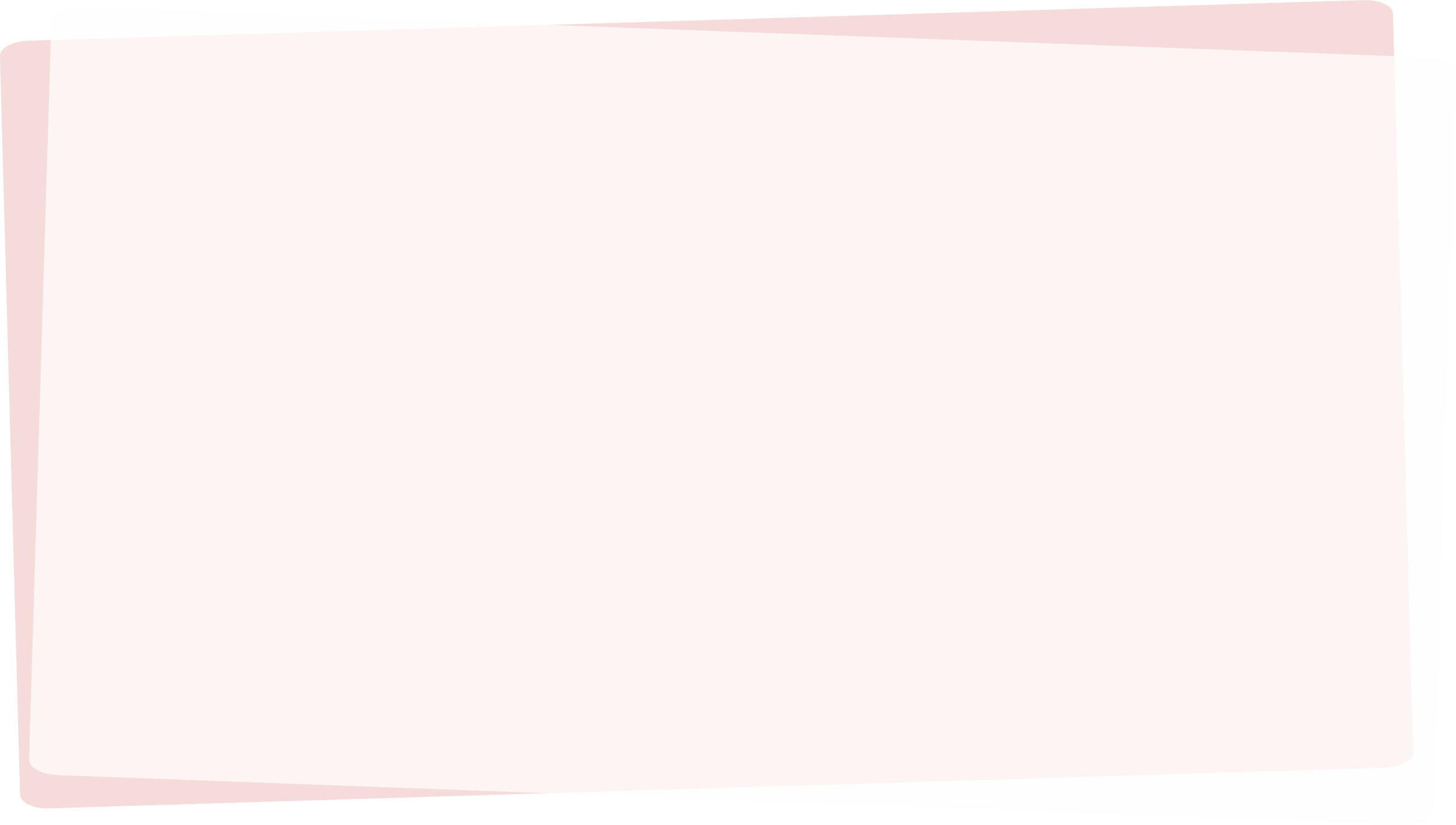 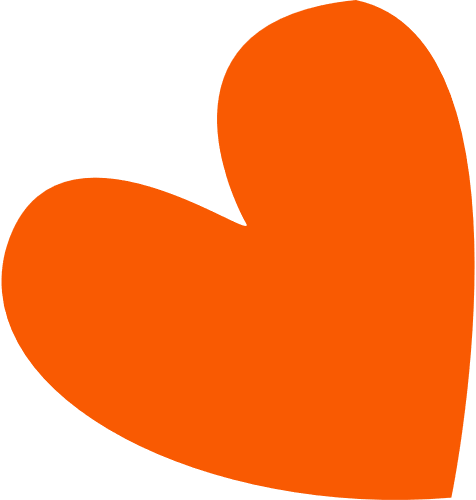 2/ So sánh 2 phân số bằng 2 cách khác nhau
…
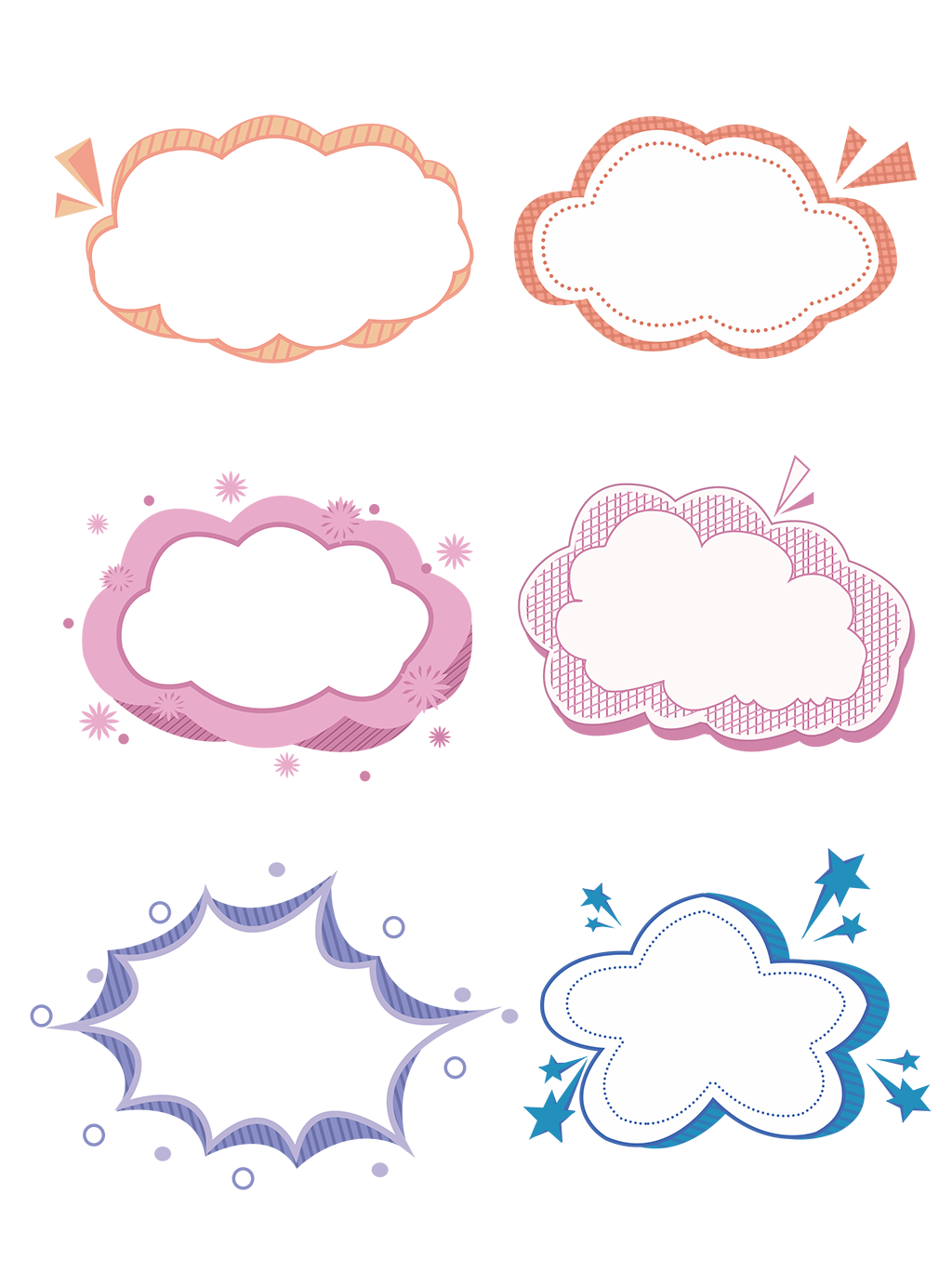 MSC:
35
Cách 1:
x
x
=
=
;
=
=
Ta có:
>

x
x
Cách 2:
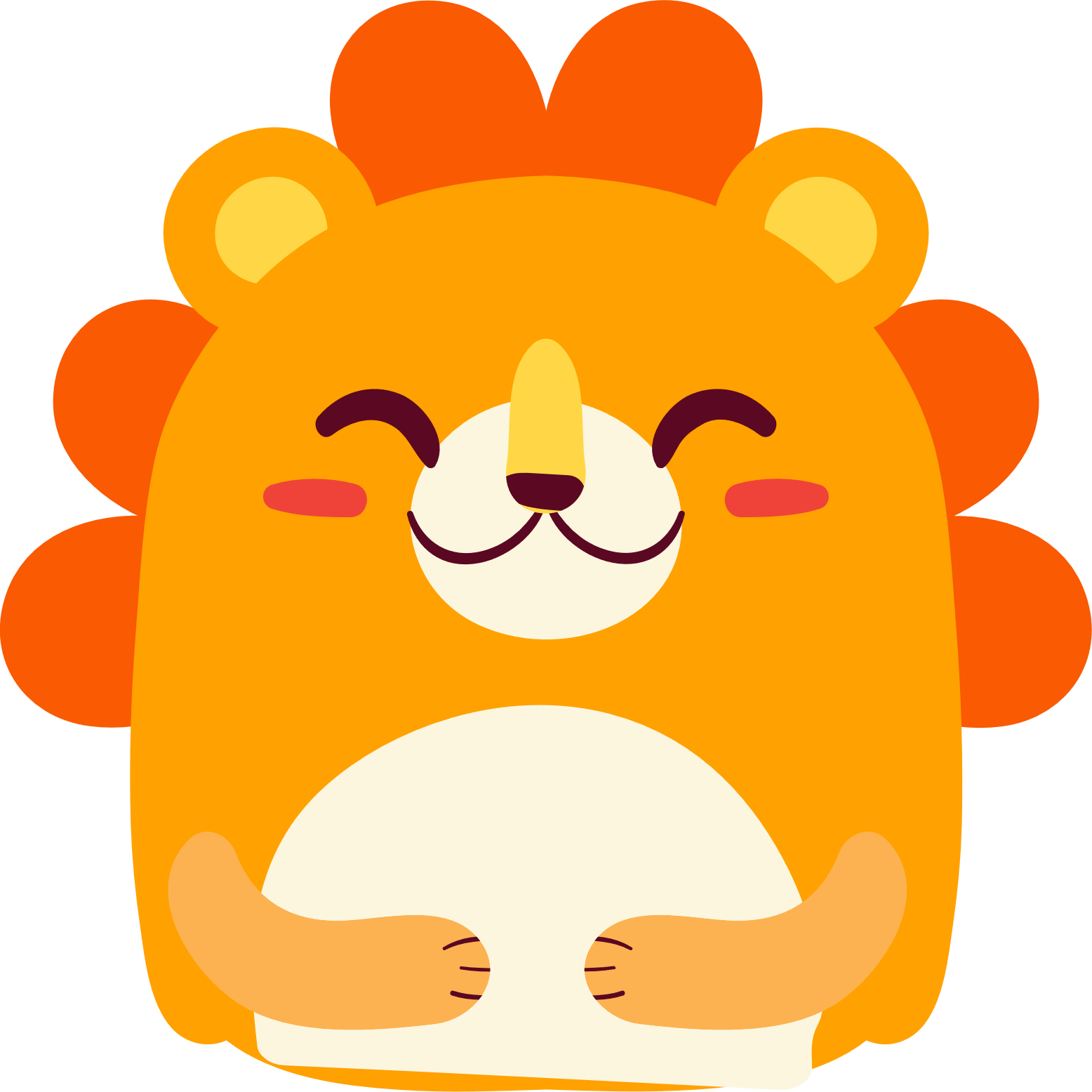 >
<

>
;
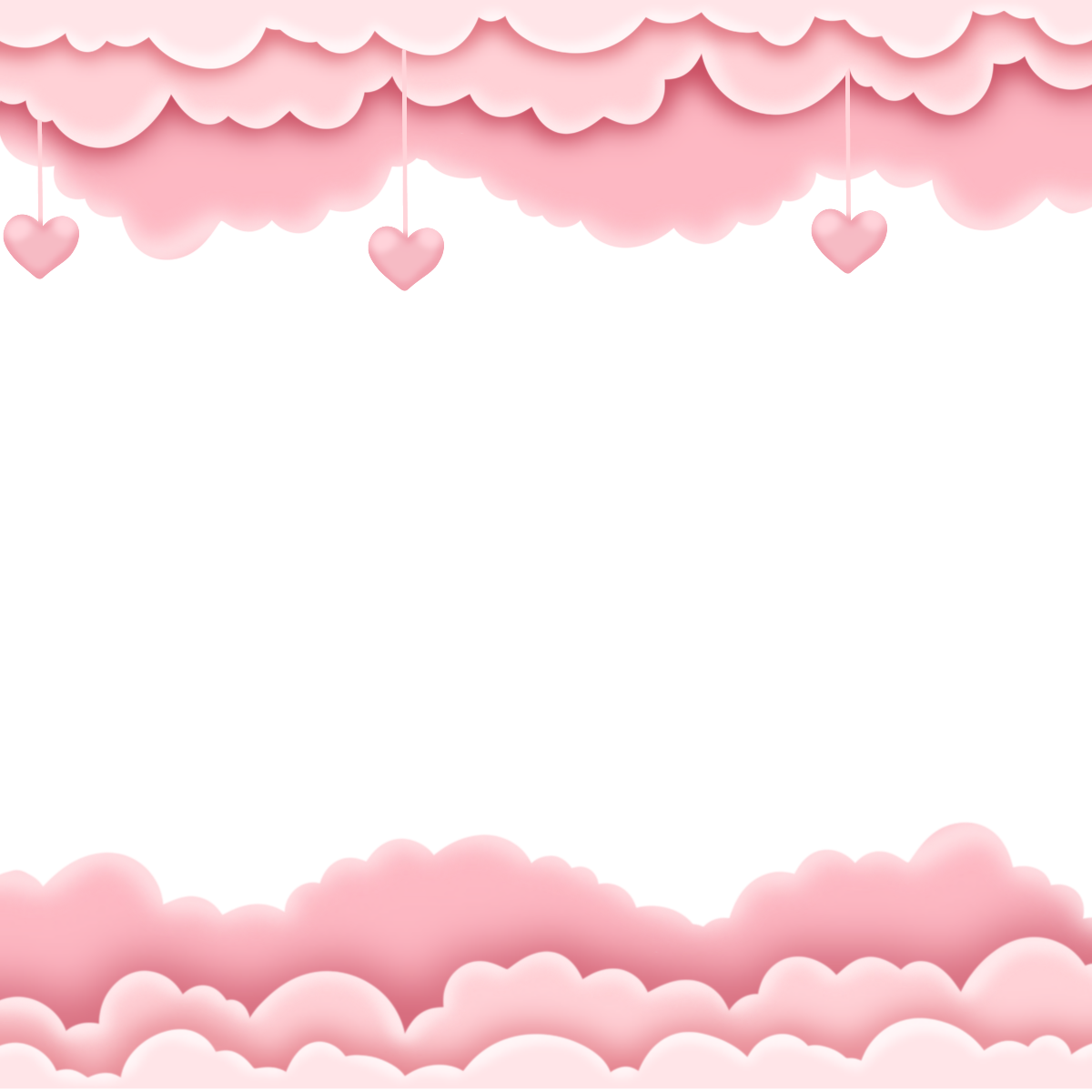 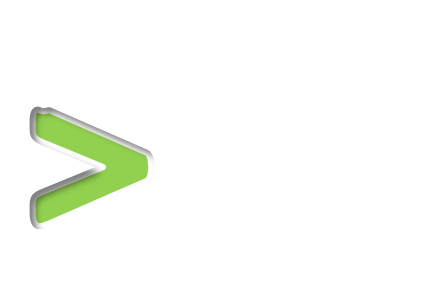 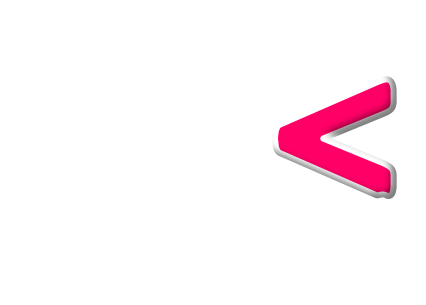 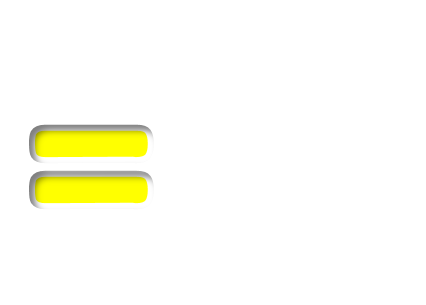 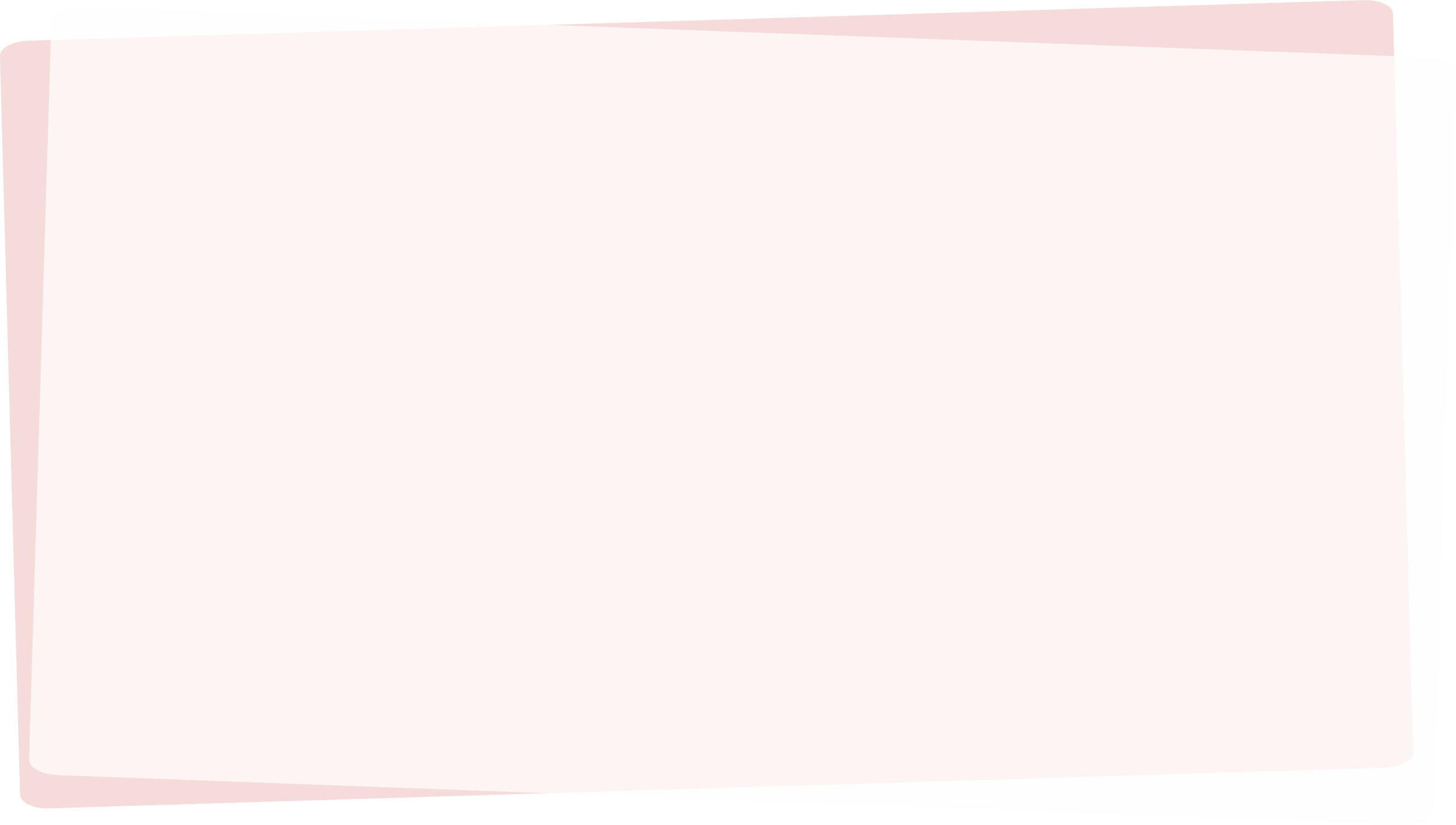 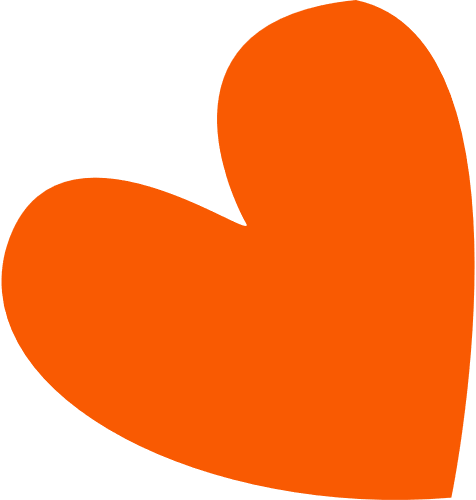 2/ So sánh 2 phân số bằng 2 cách khác nhau
…
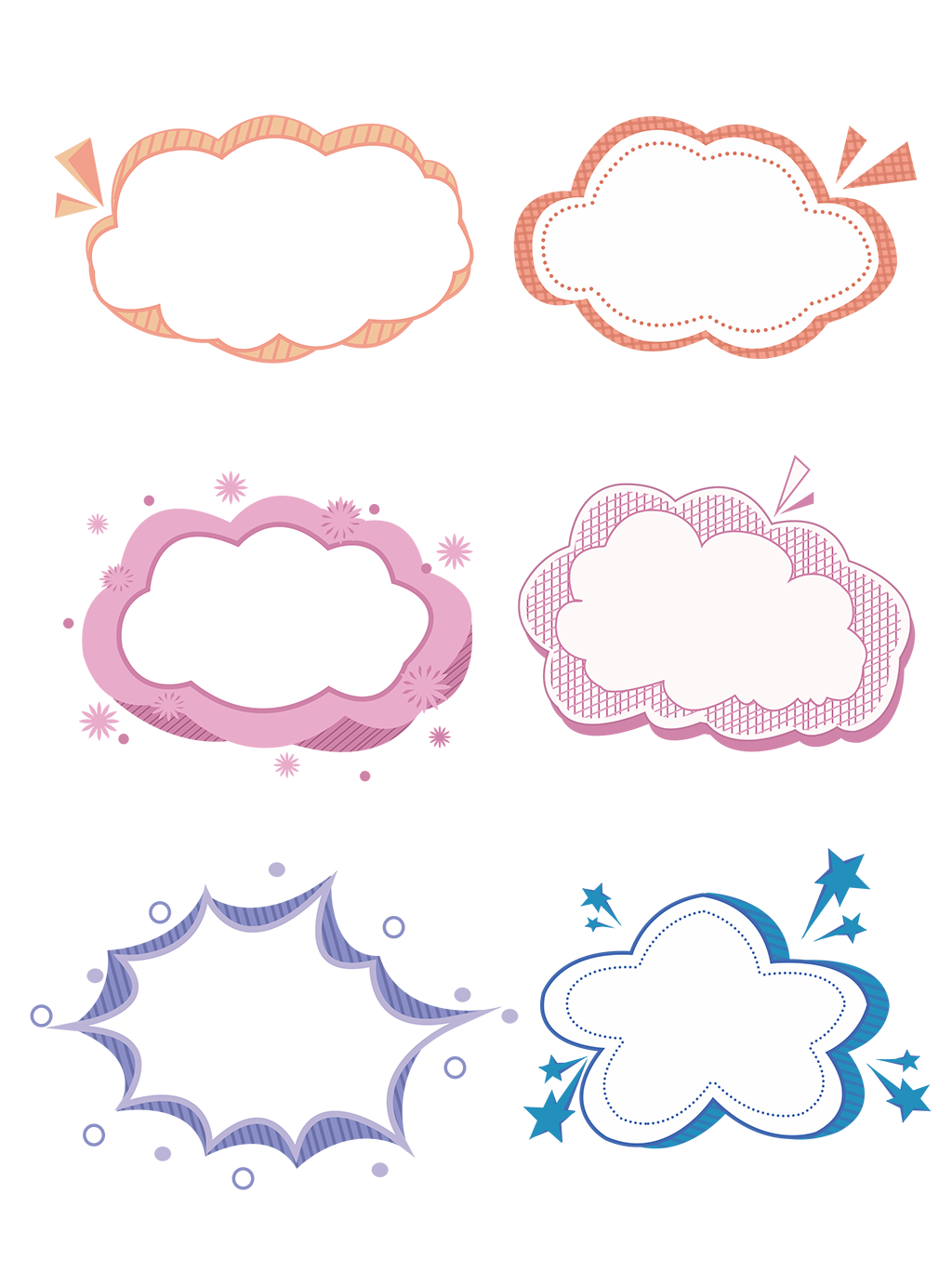 MSC:
56
Cách 1:
:
:
=
=
=
;
=
Rút gọn:
:
:
x
x
Ta có:
=
=
<
;
=
=

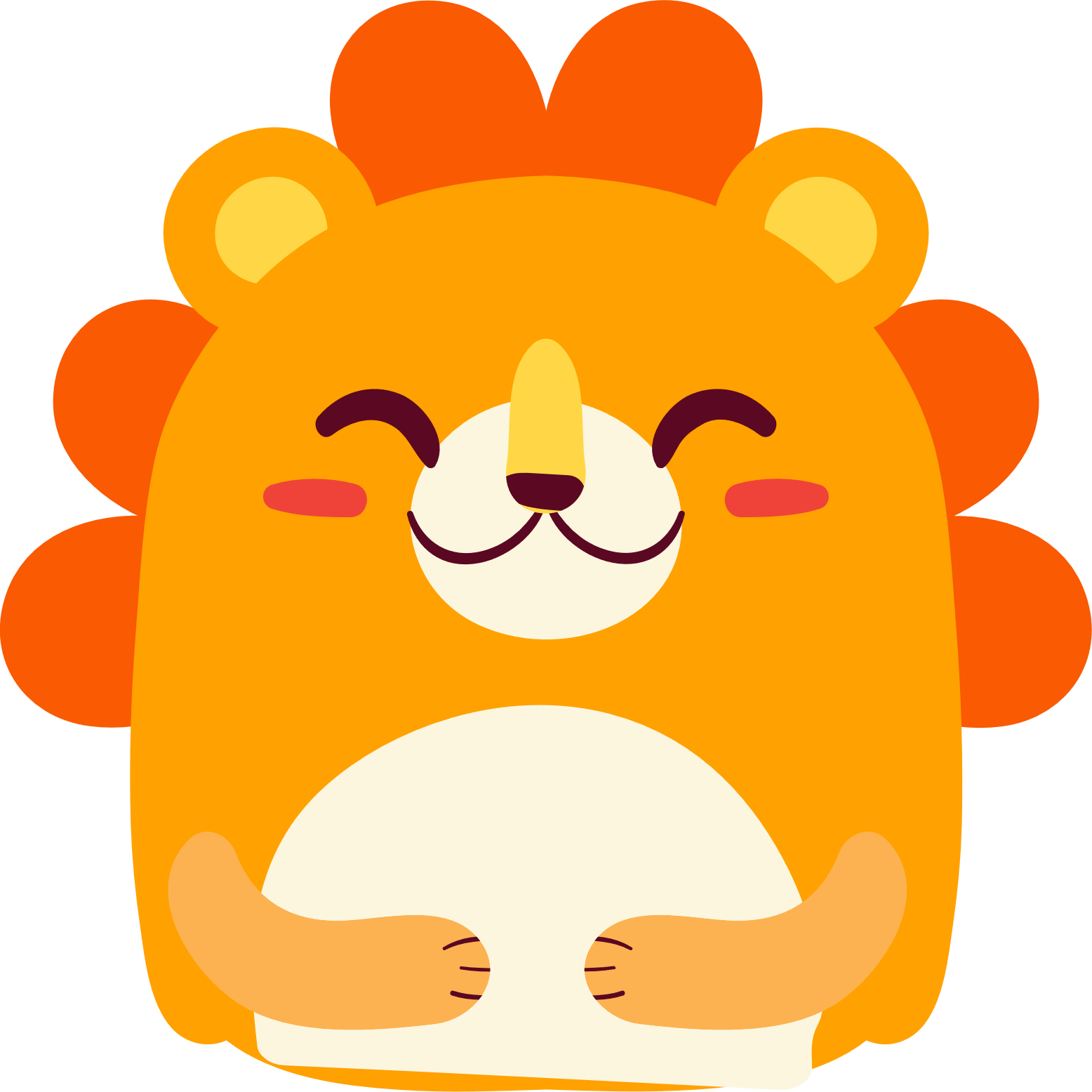 x
x
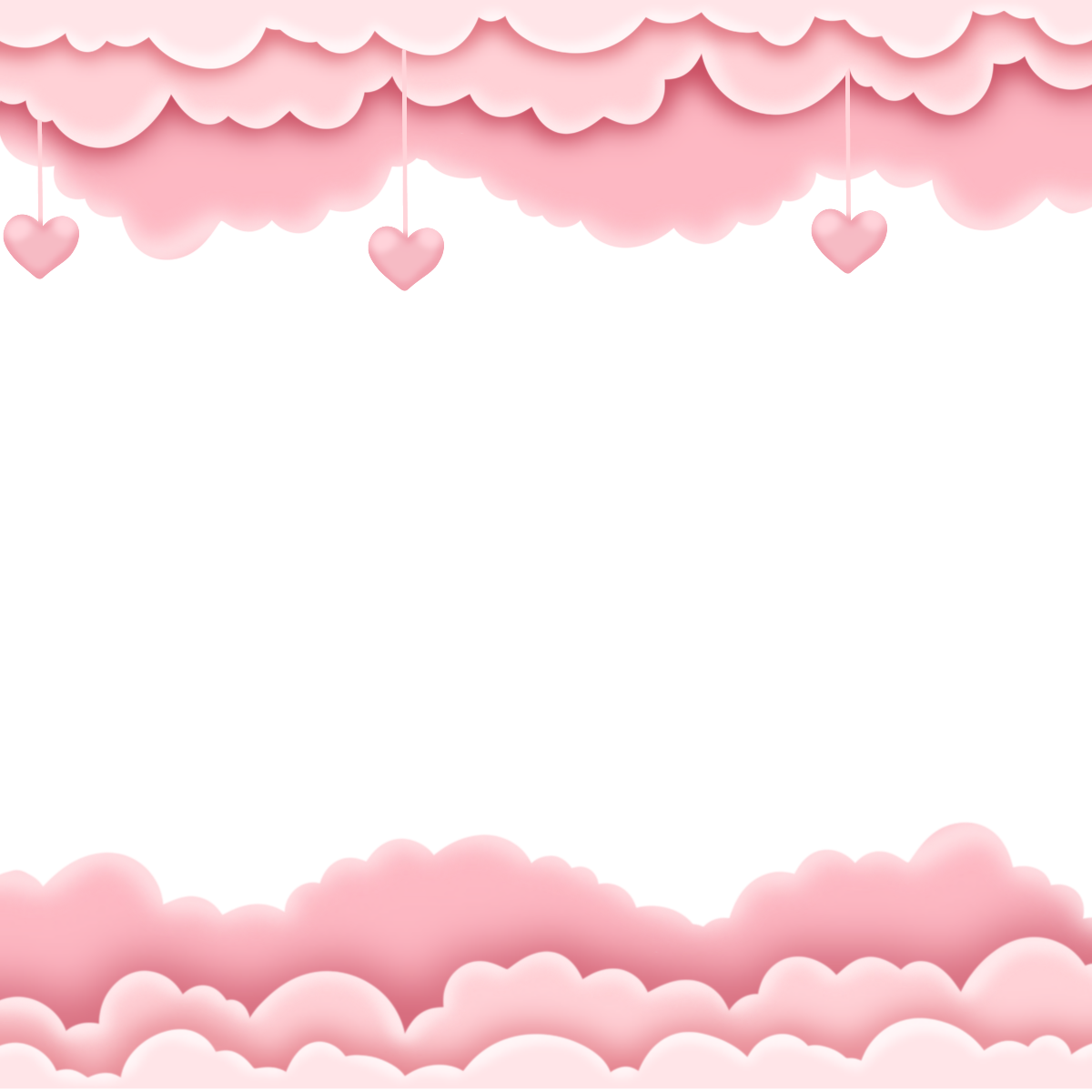 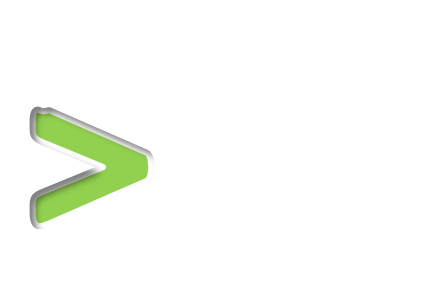 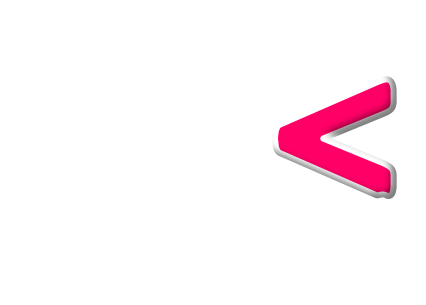 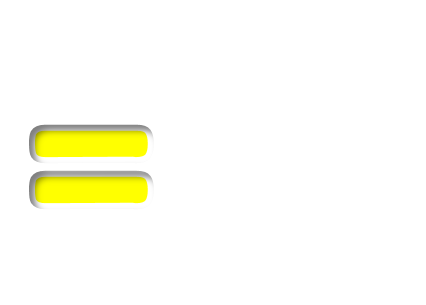 [Speaker Notes: Thầy cô nào cần cho HS làm thêm thì click phải vào slide, bỏ chọn Hide slide]
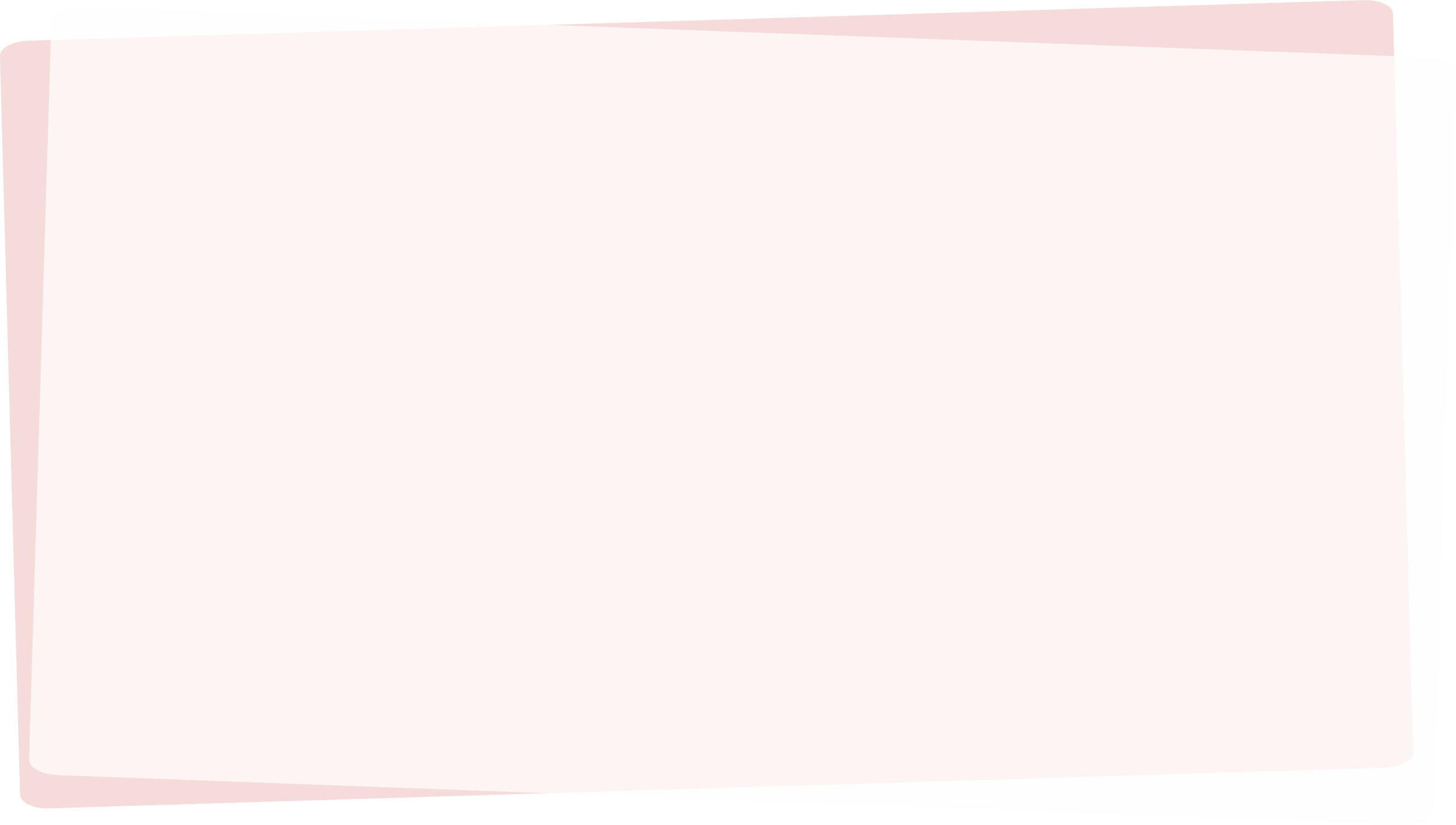 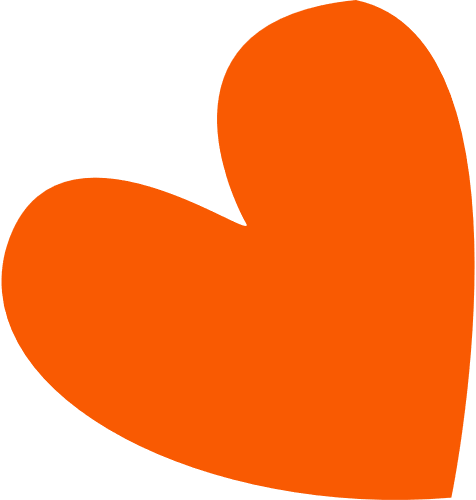 2/ So sánh 2 phân số bằng 2 cách khác nhau
…
Cách 2:
<
>

<
;
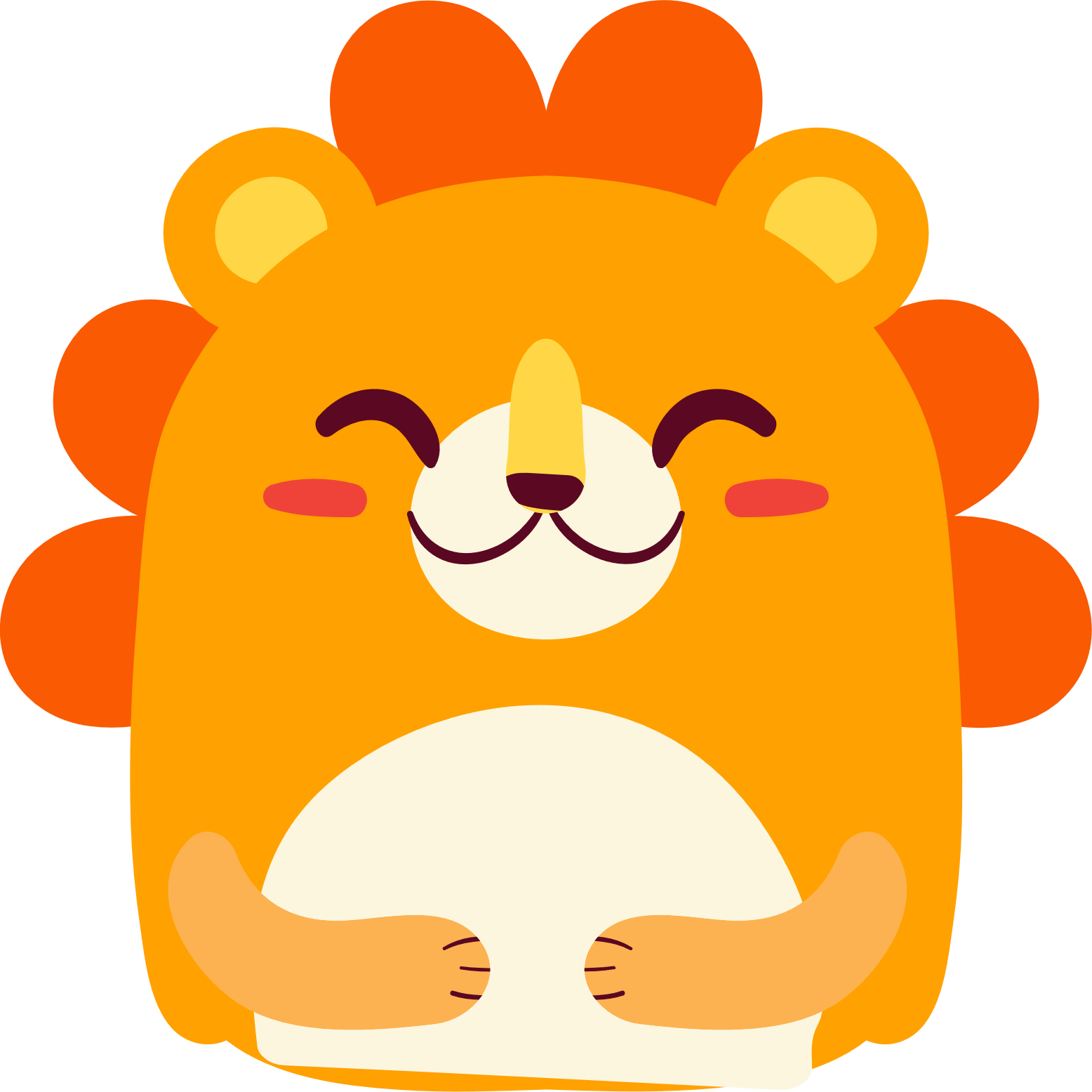 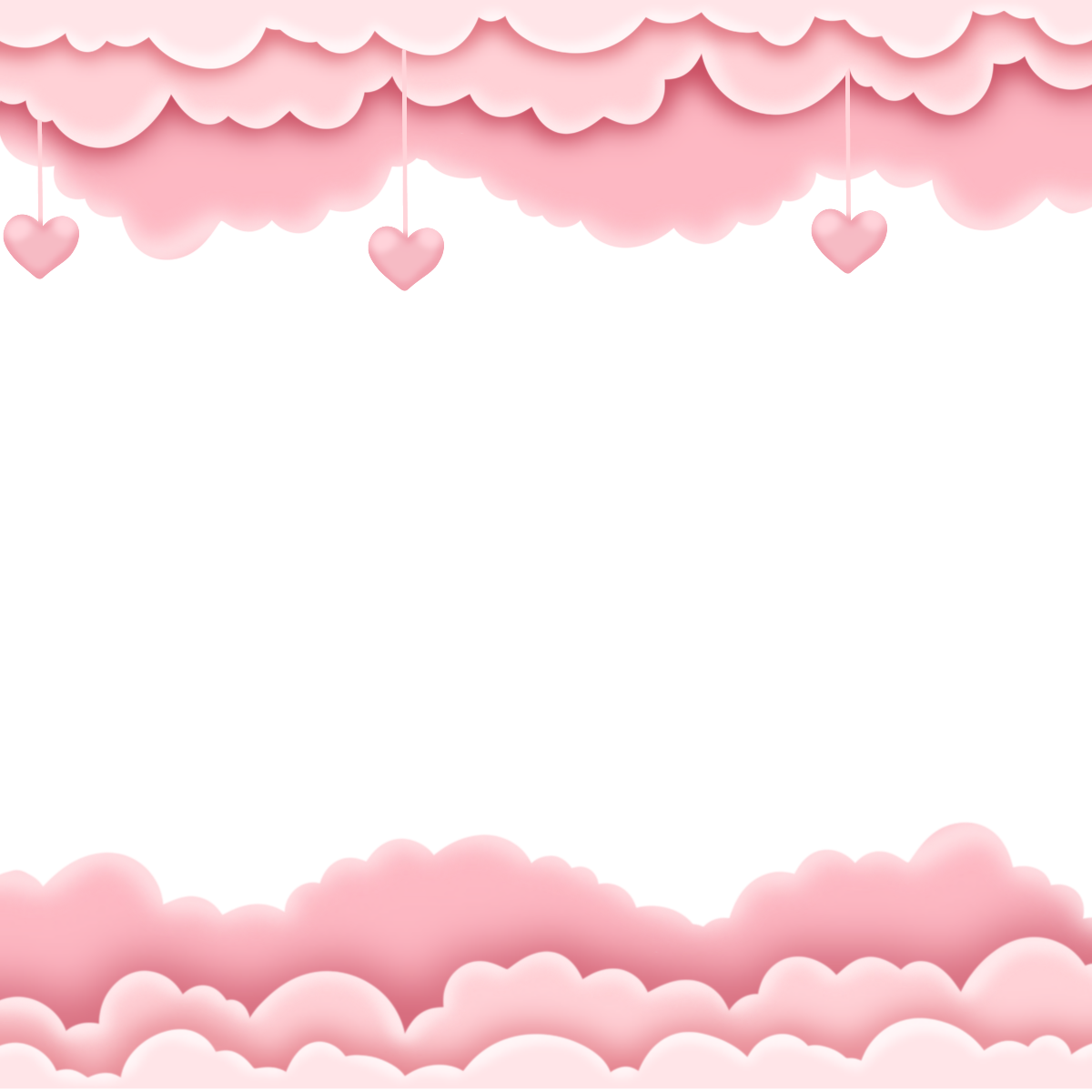 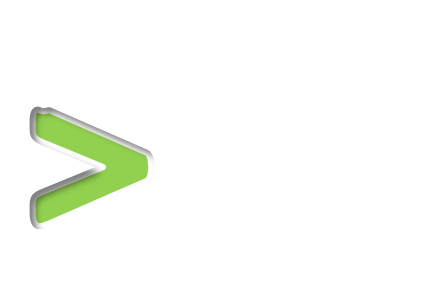 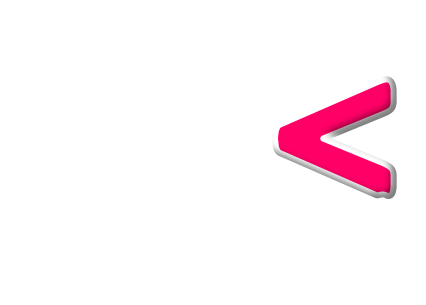 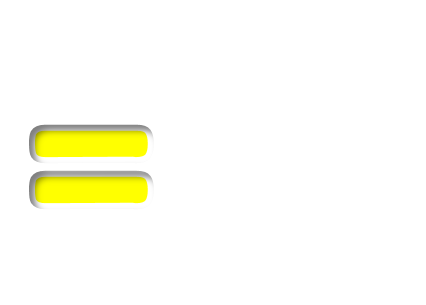 [Speaker Notes: Thầy cô nào cần cho HS làm thêm thì click phải vào slide, bỏ chọn Hide slide]
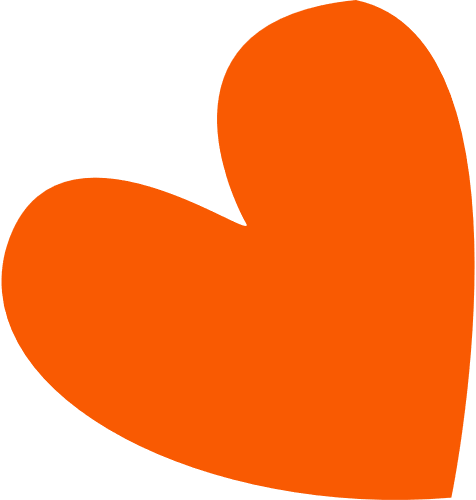 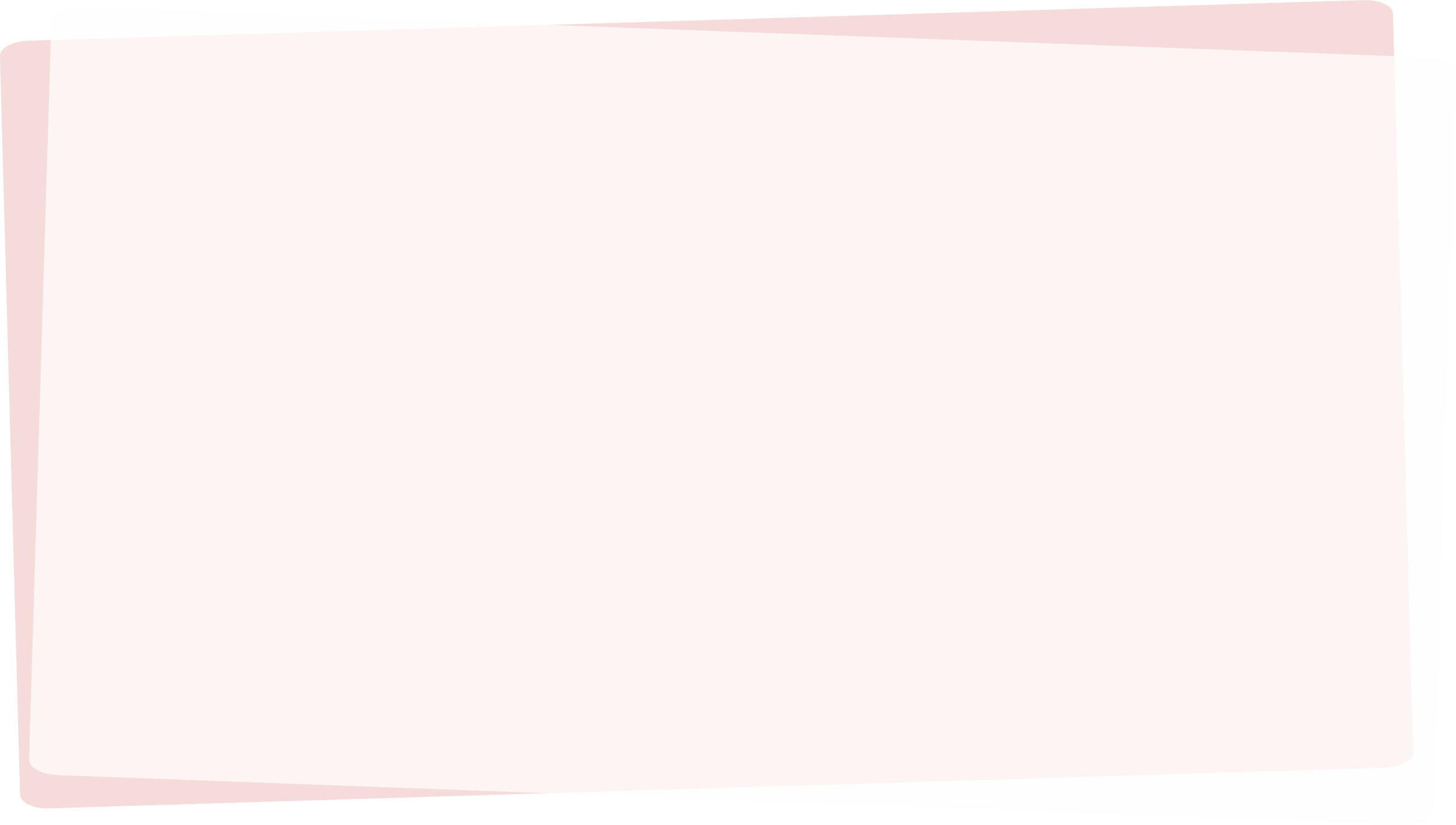 3/ So sánh 2 phân số có cùng tử số
…
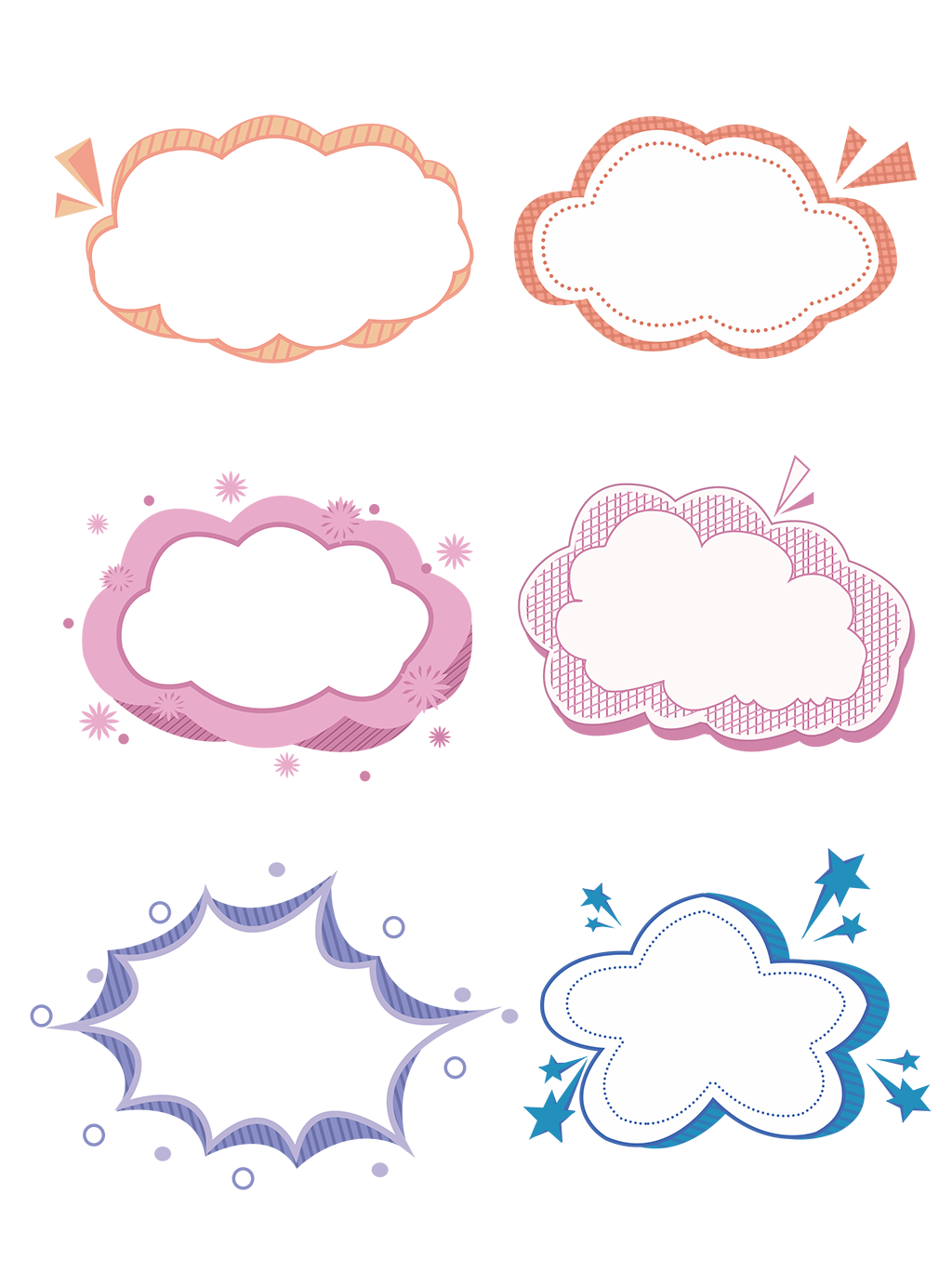 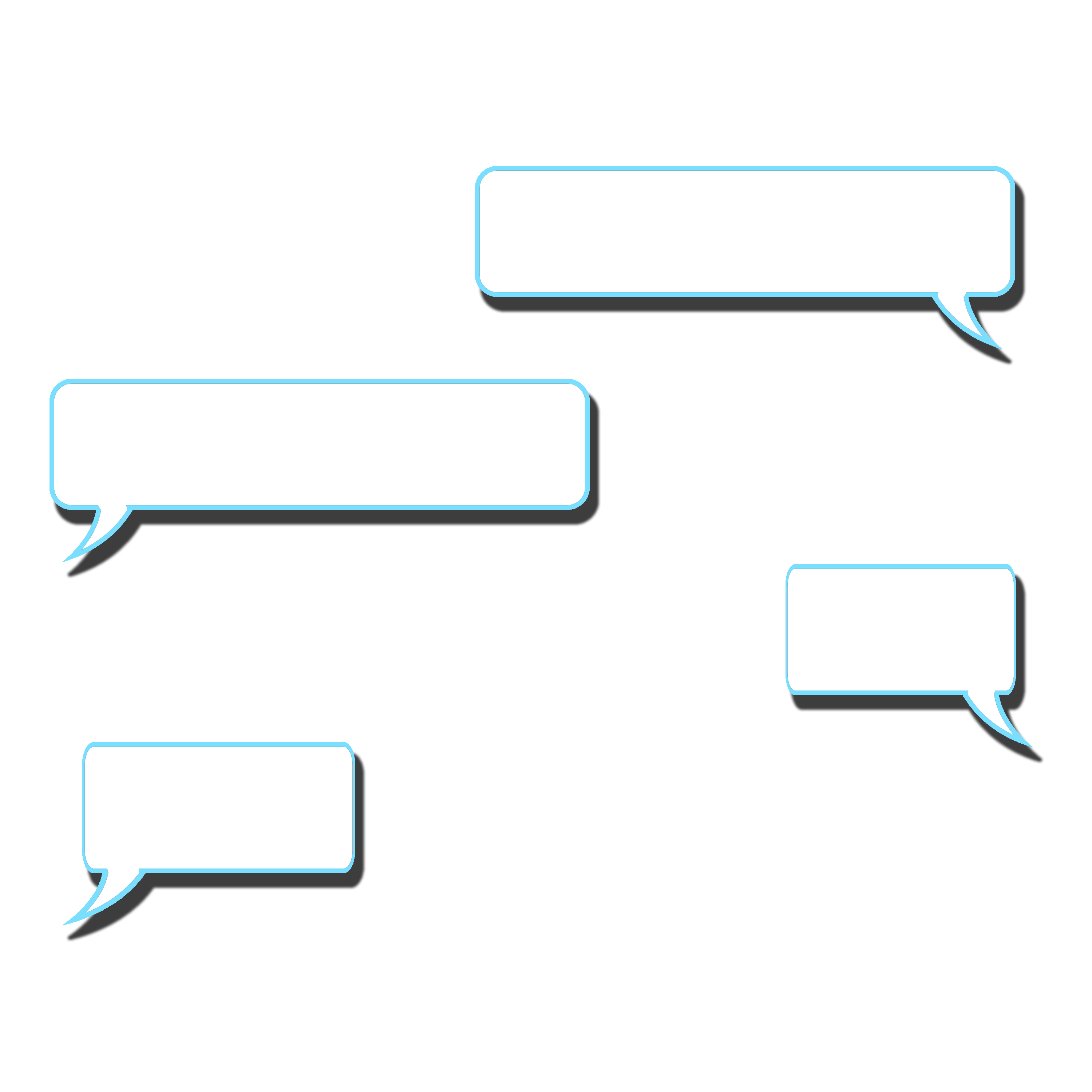 MSC:
35
Hai phân số (khác 0) có cùng tử số, phân số nào có mẫu số lớn hơn thì phân số đó bé hơn và ngược lại.
x
x
;
=
Ta có:
=
=
>
=

x
x
NHẬN XÉT
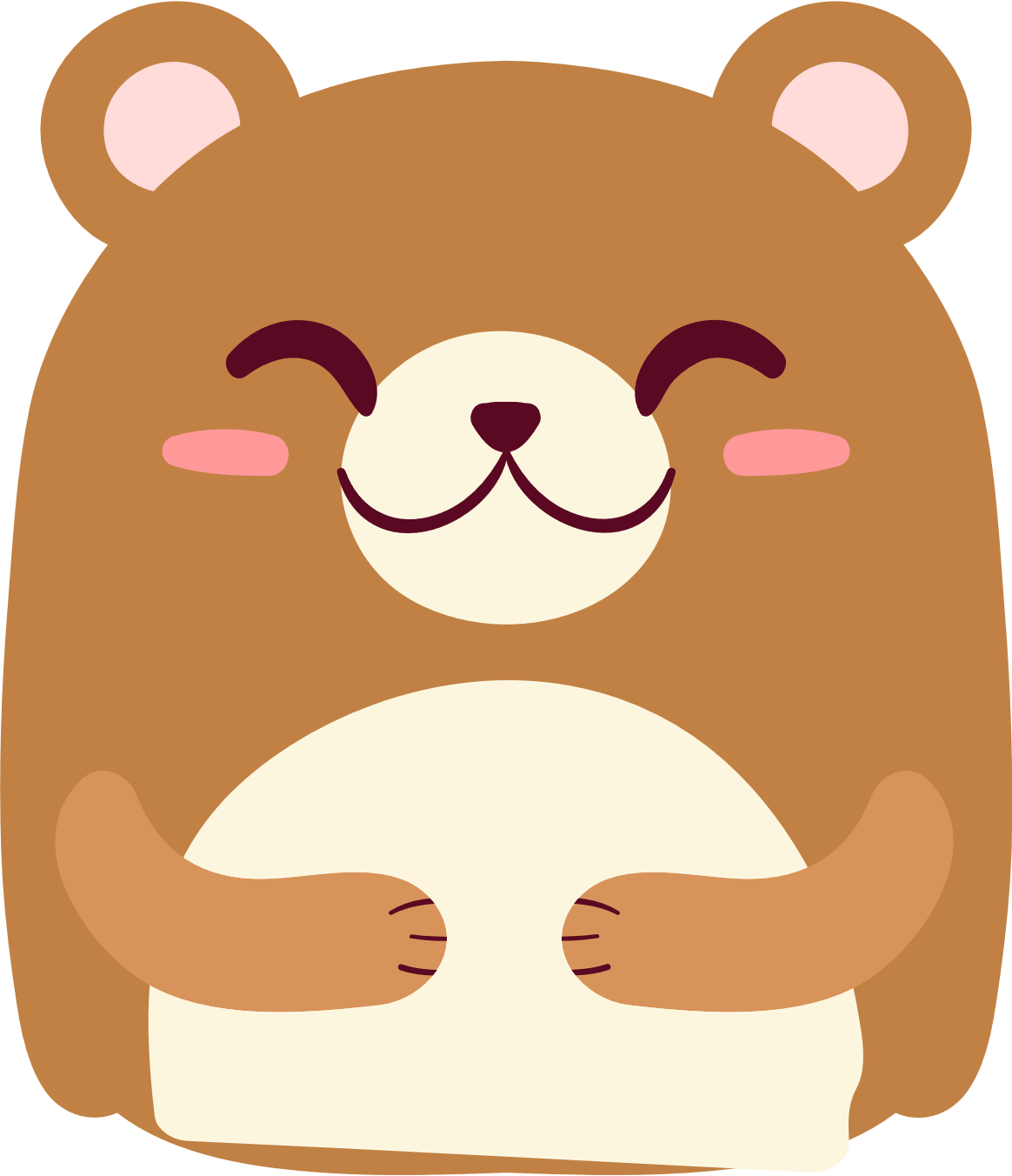 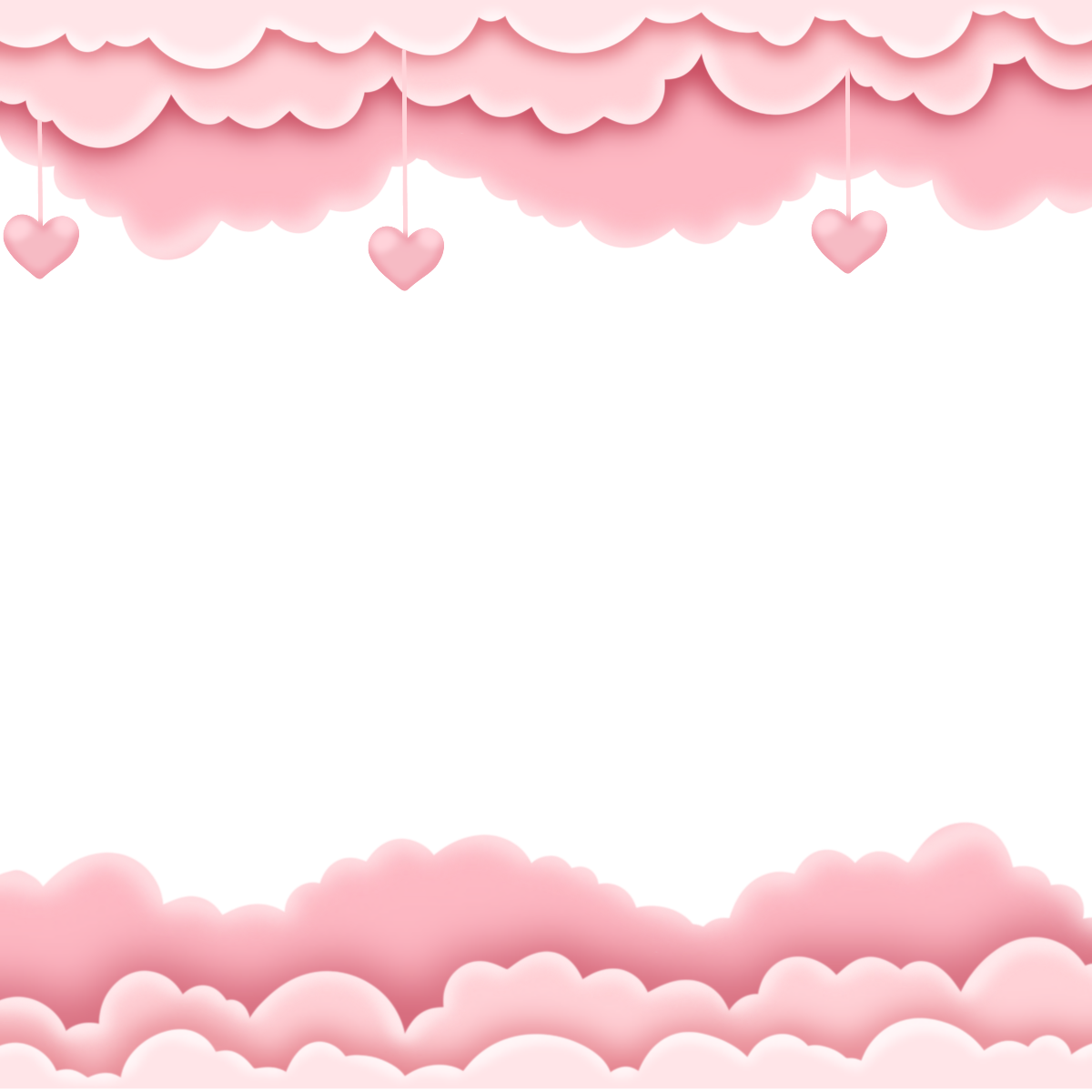 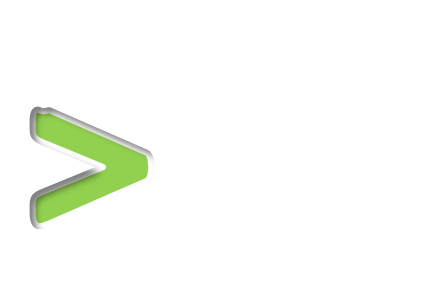 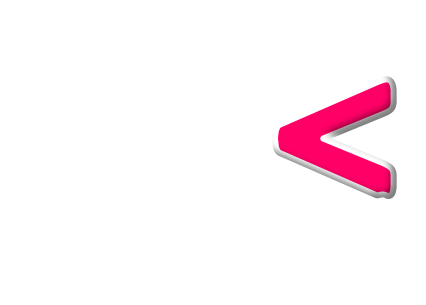 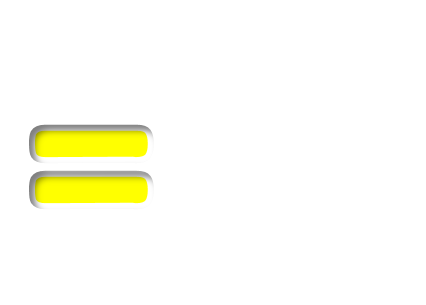 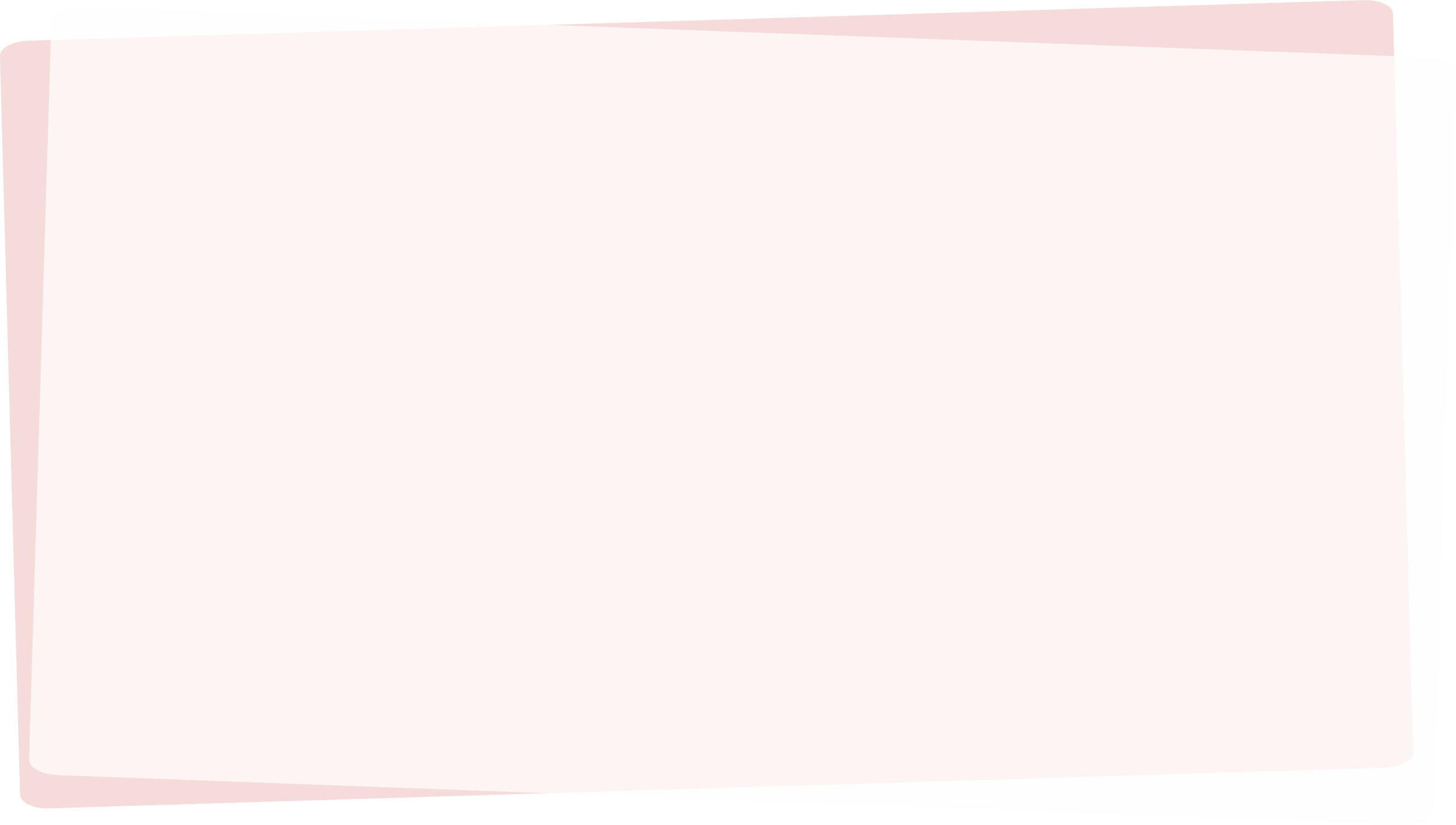 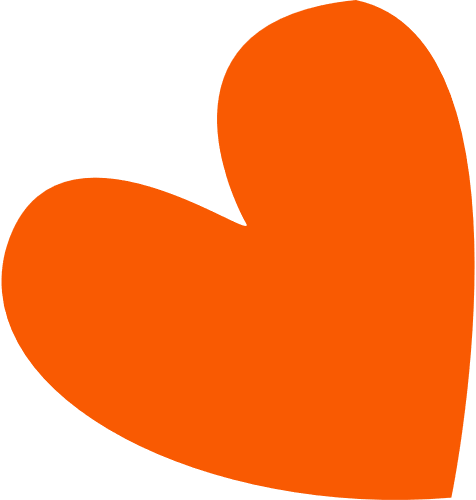 3/ So sánh 2 phân số có cùng tử số
…
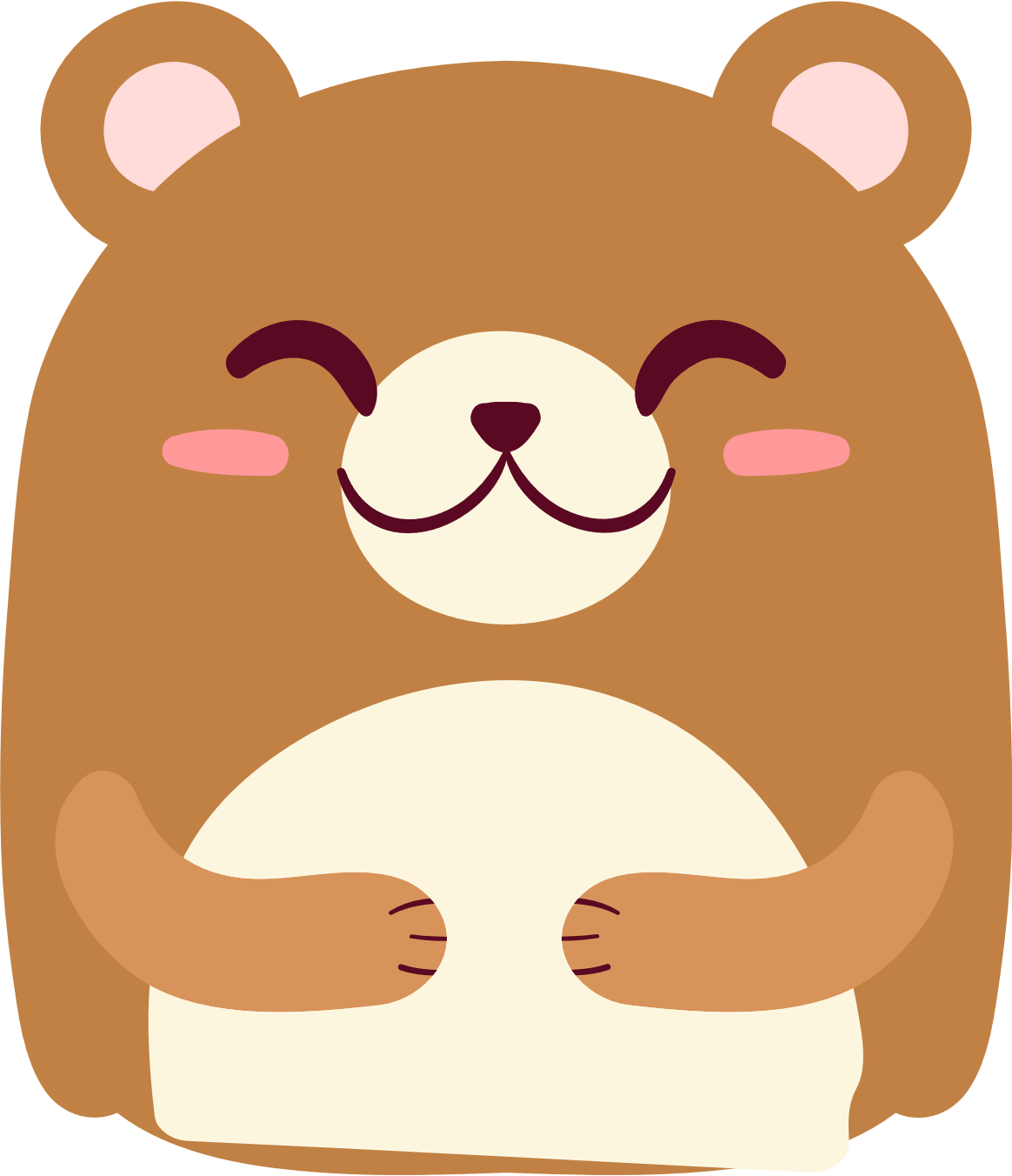 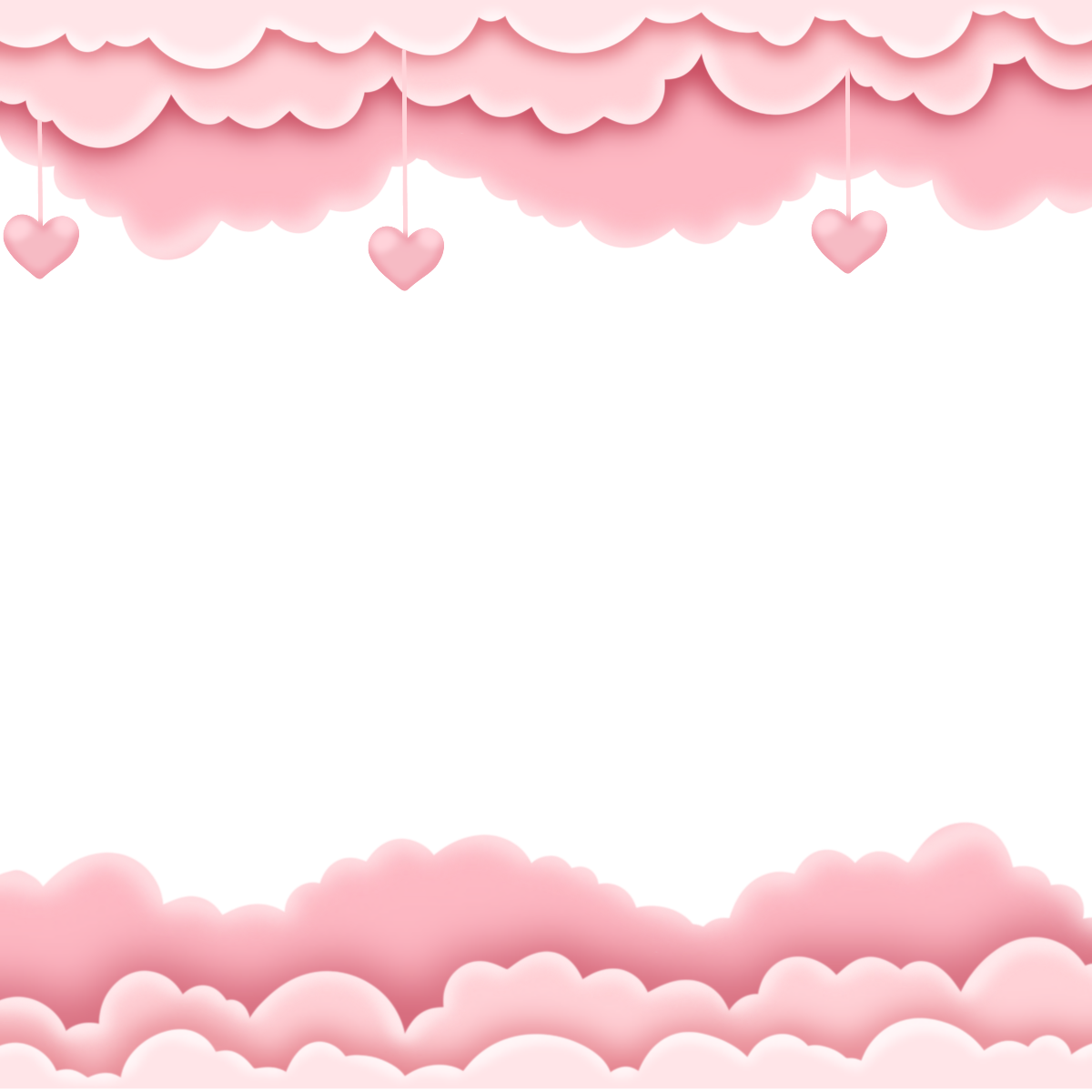 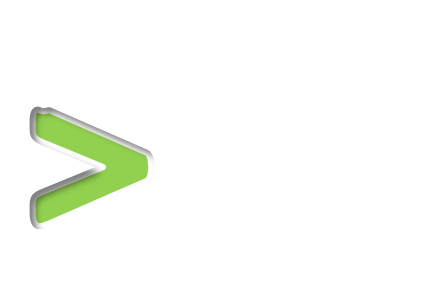 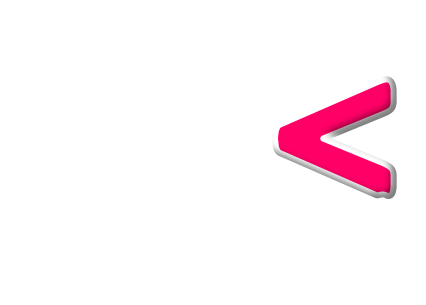 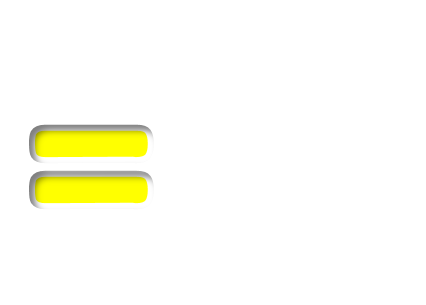 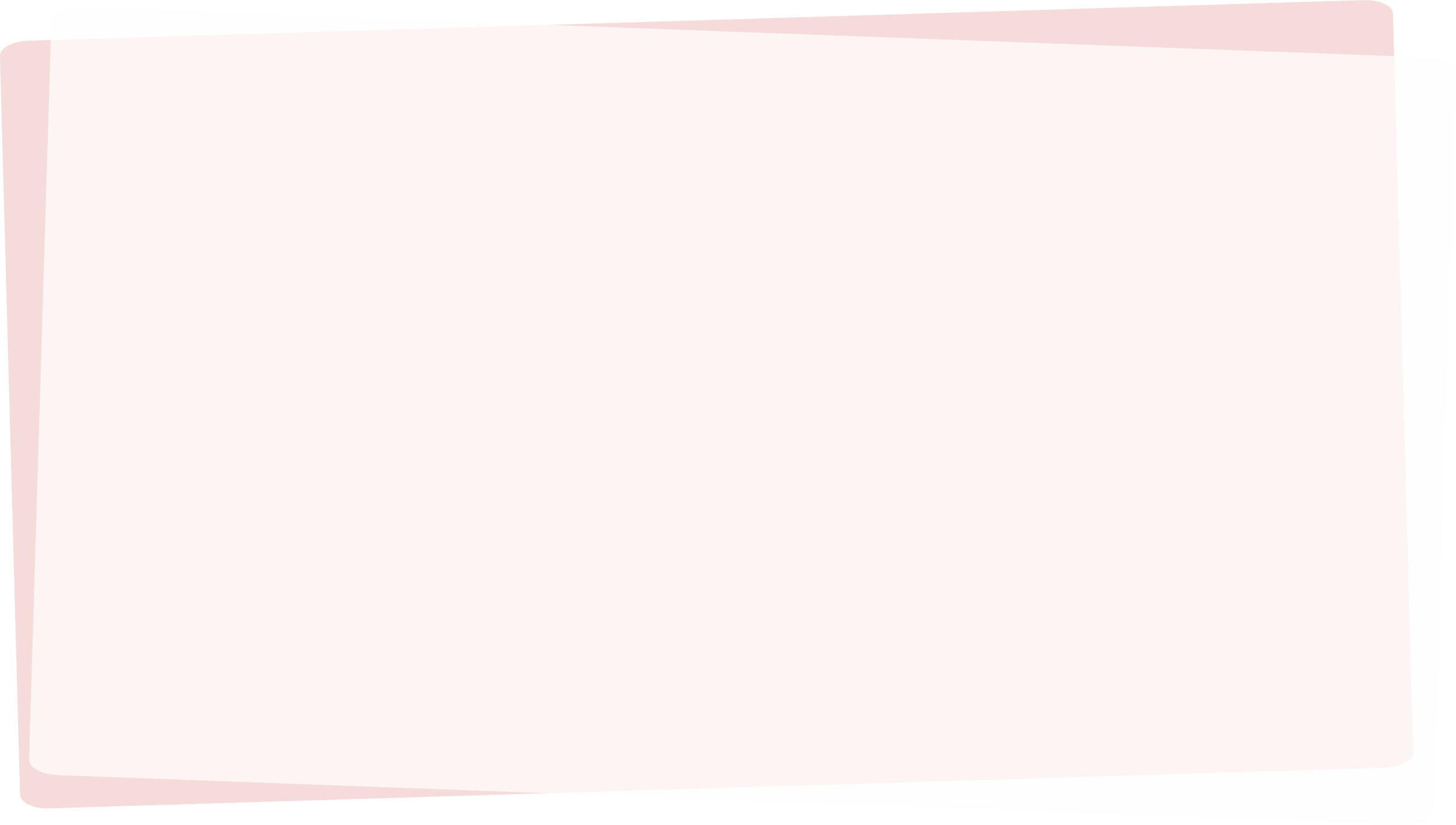 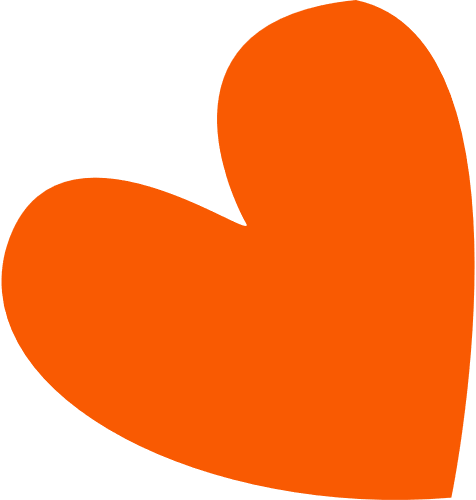 3/ So sánh 2 phân số có cùng tử số
…
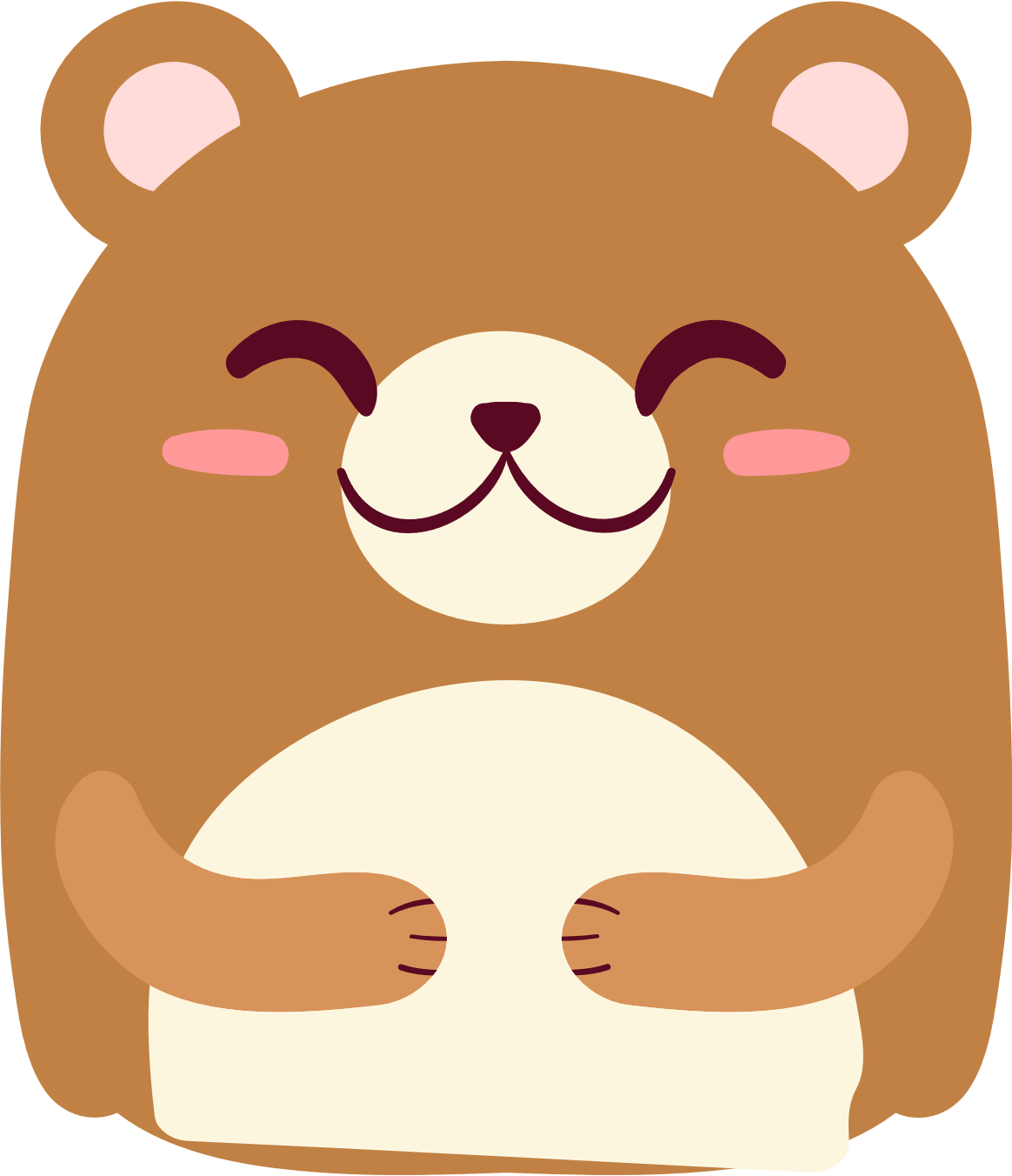 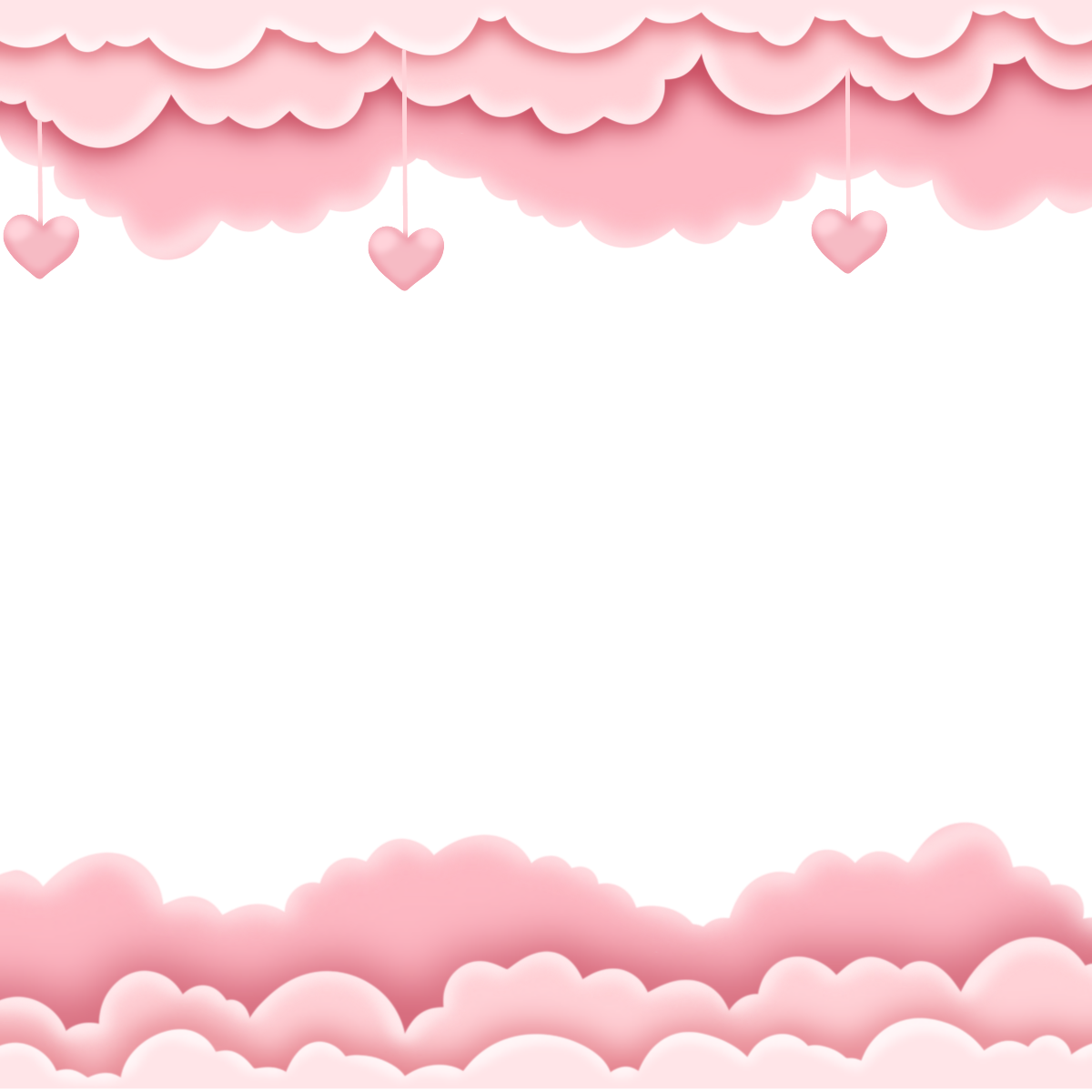 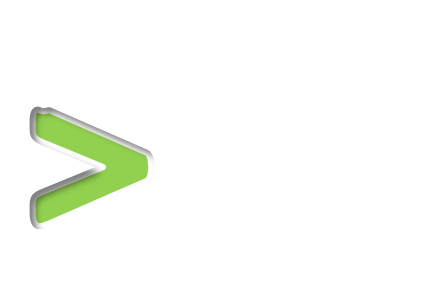 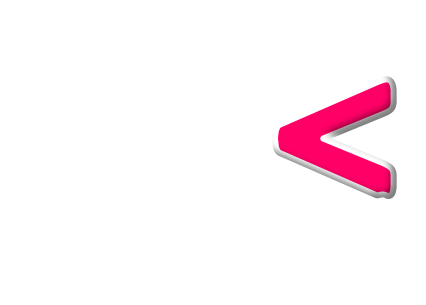 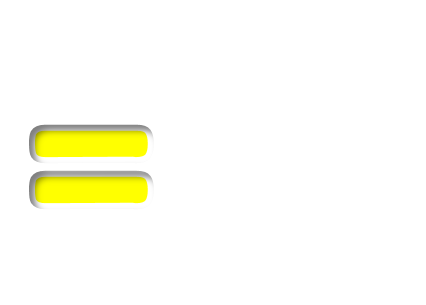 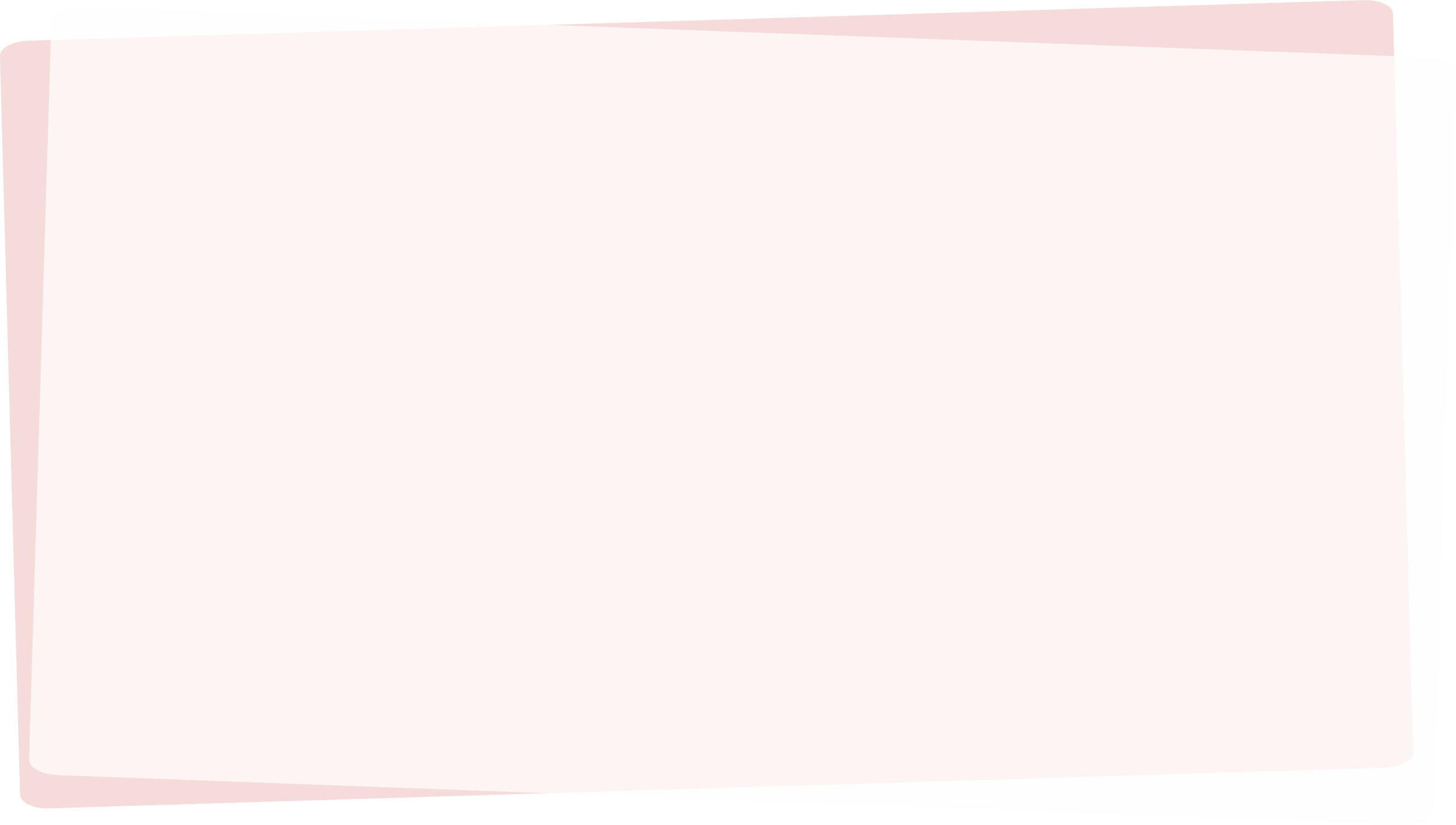 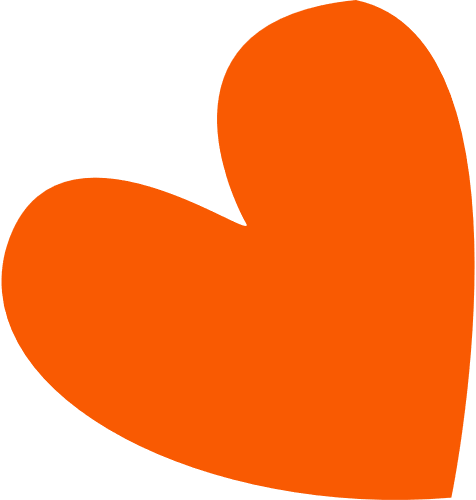 4/ a)Viết các phân số theo thứ tự từ bé đến lớn
;
;
;
;
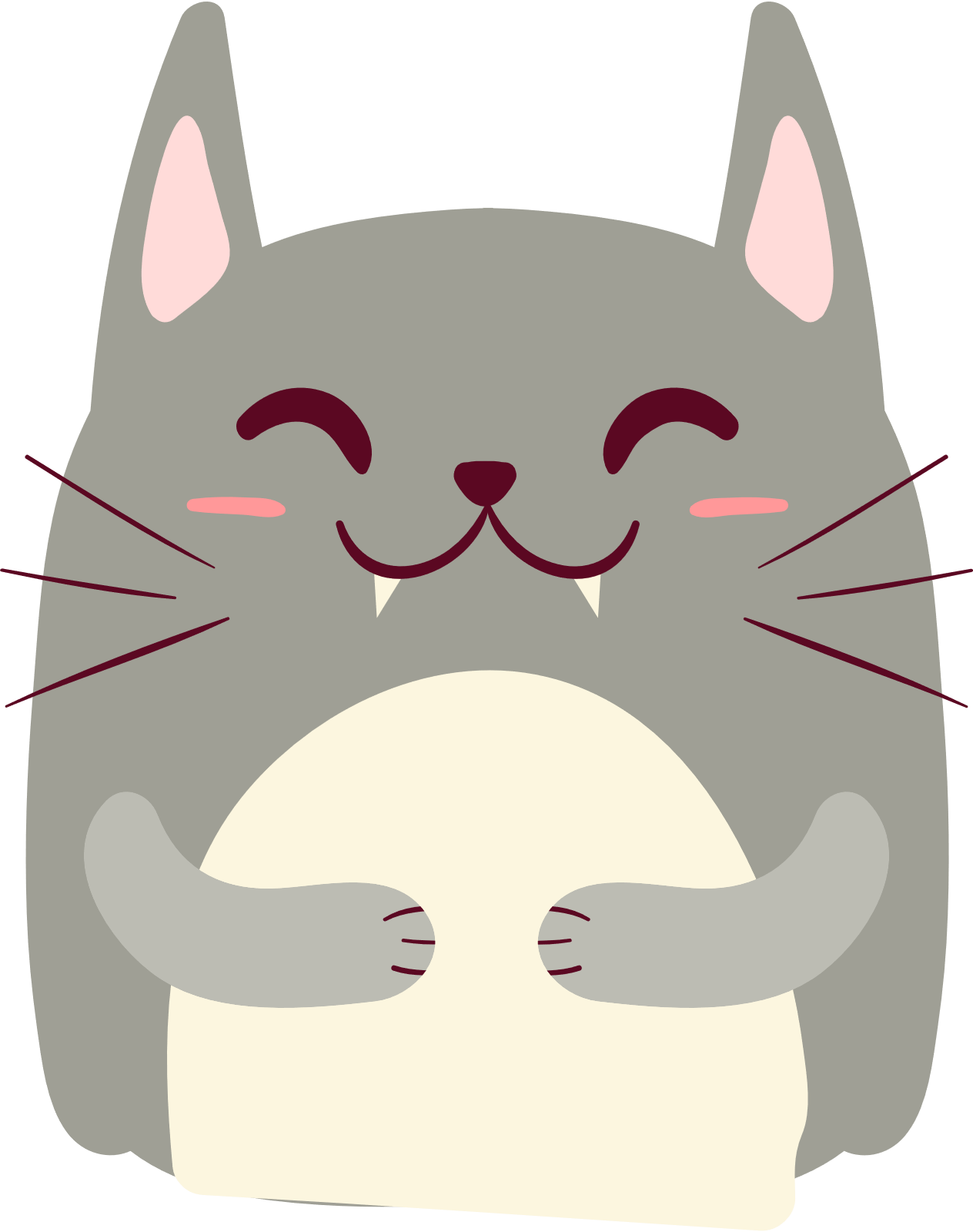 
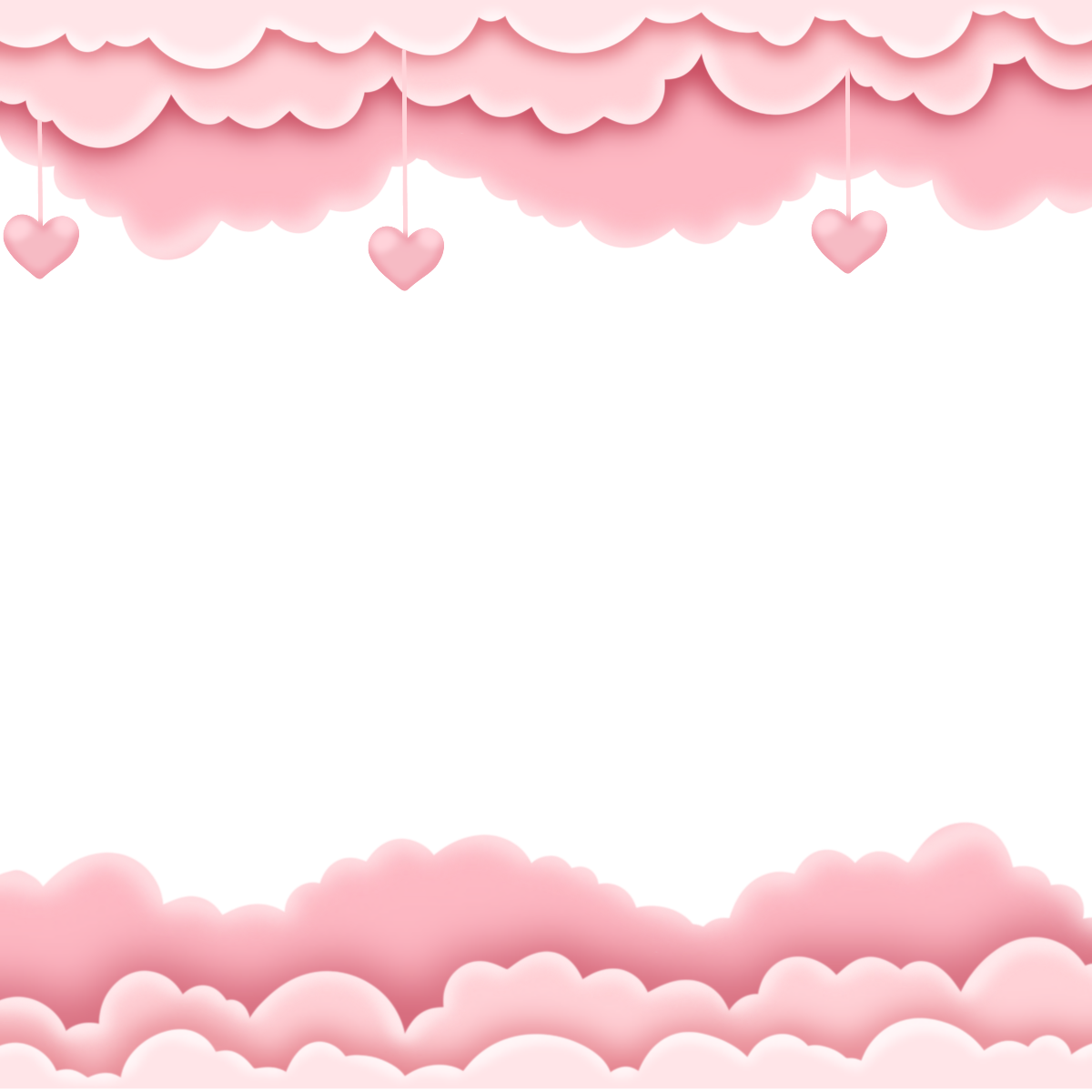 [Speaker Notes: Thầy cô nào cần cho HS làm thêm thì click phải vào slide, bỏ chọn Hide slide]
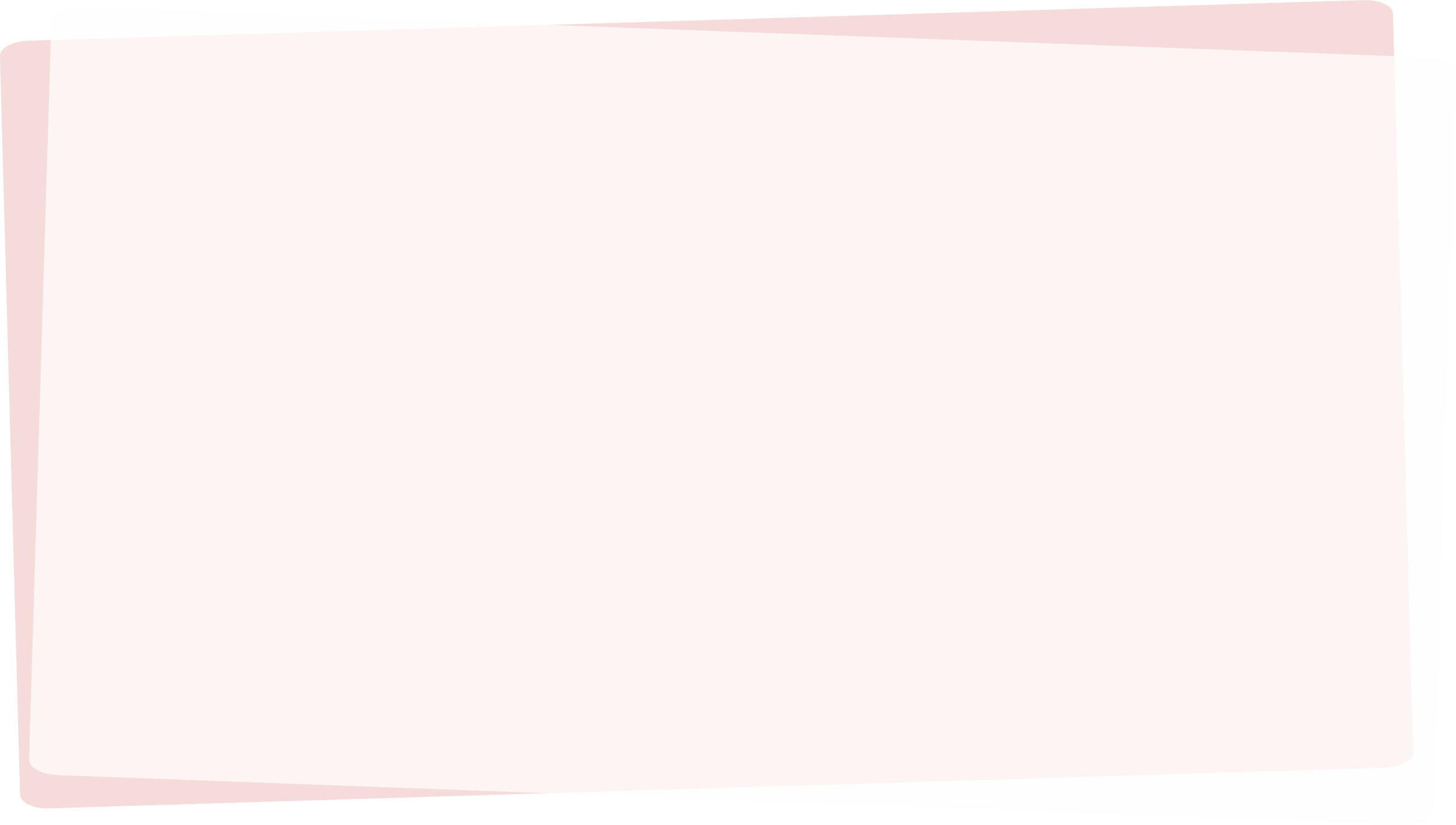 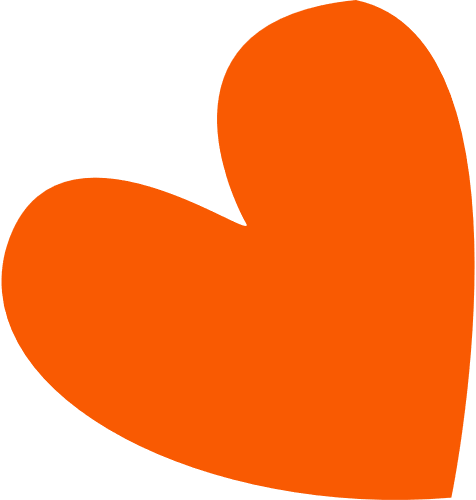 4/ b)Viết các phân số theo thứ tự từ lớn đến bé
;
;
;
;
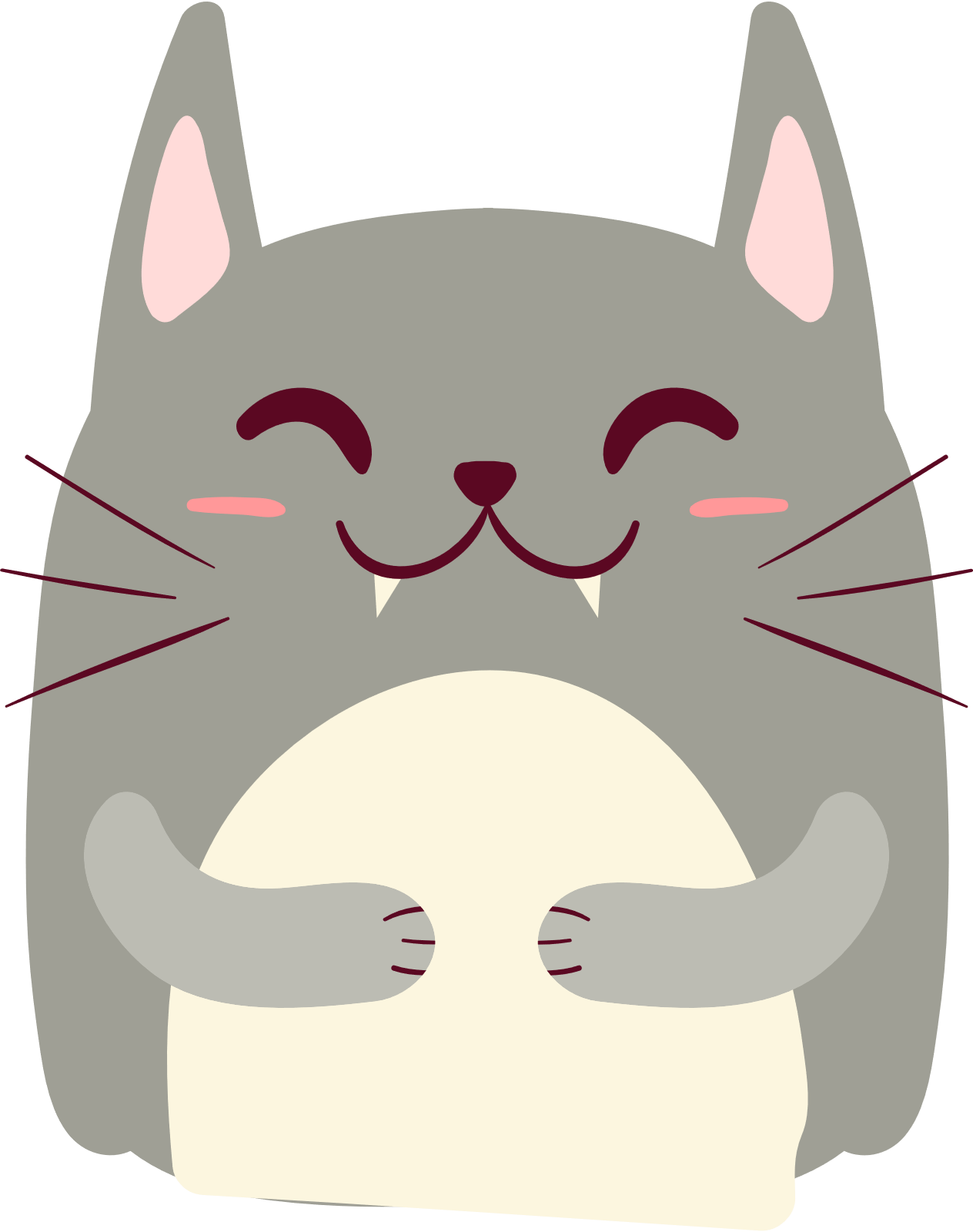 
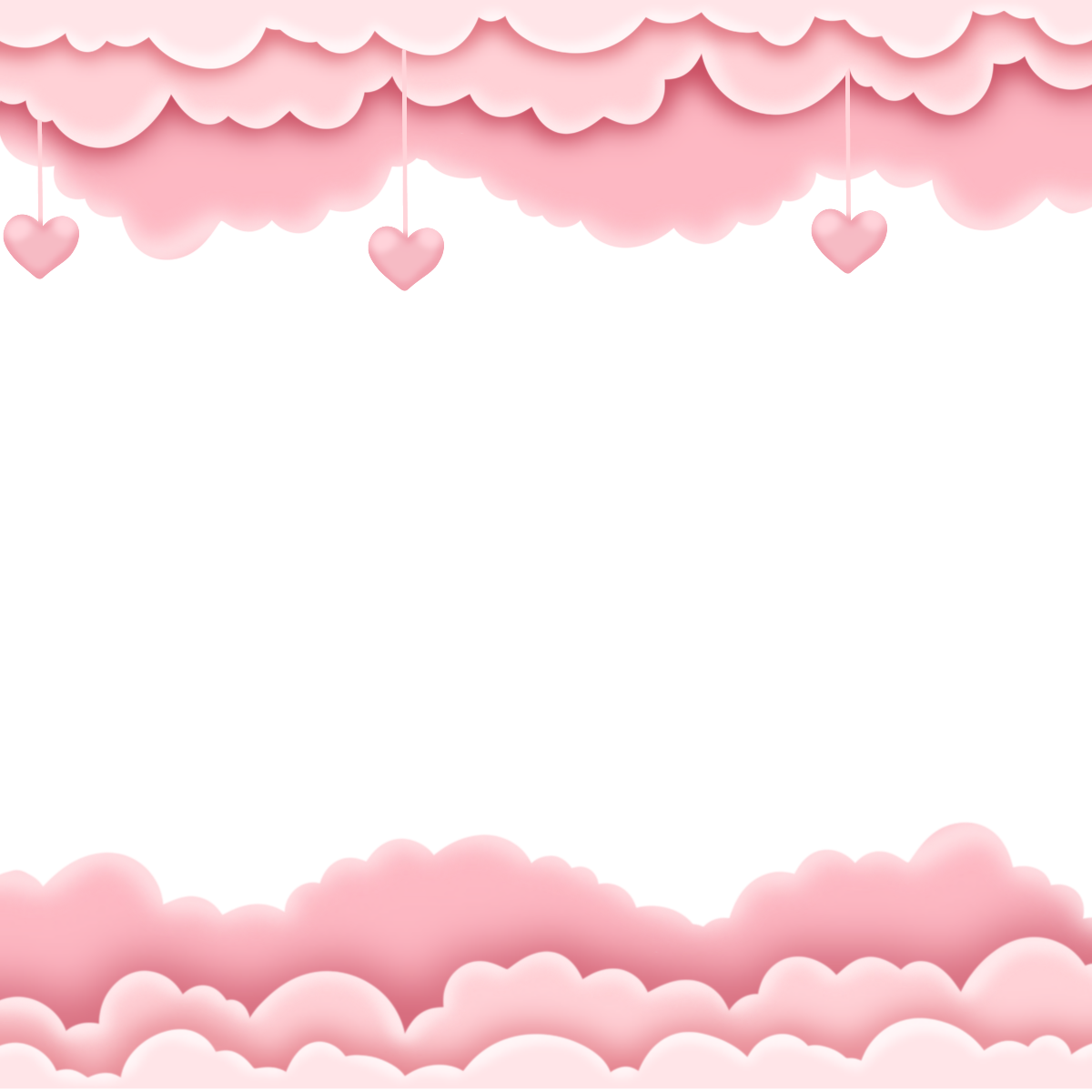 [Speaker Notes: Thầy cô nào cần cho HS làm thêm thì click phải vào slide, bỏ chọn Hide slide]
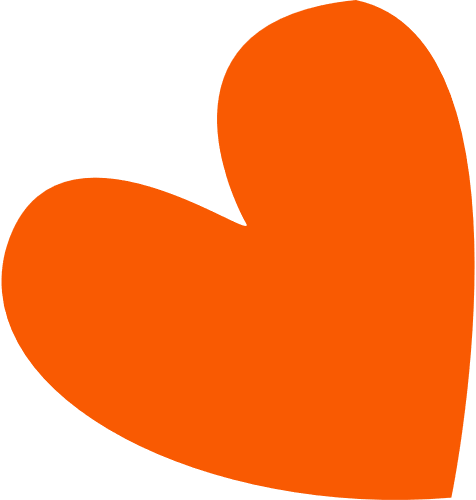 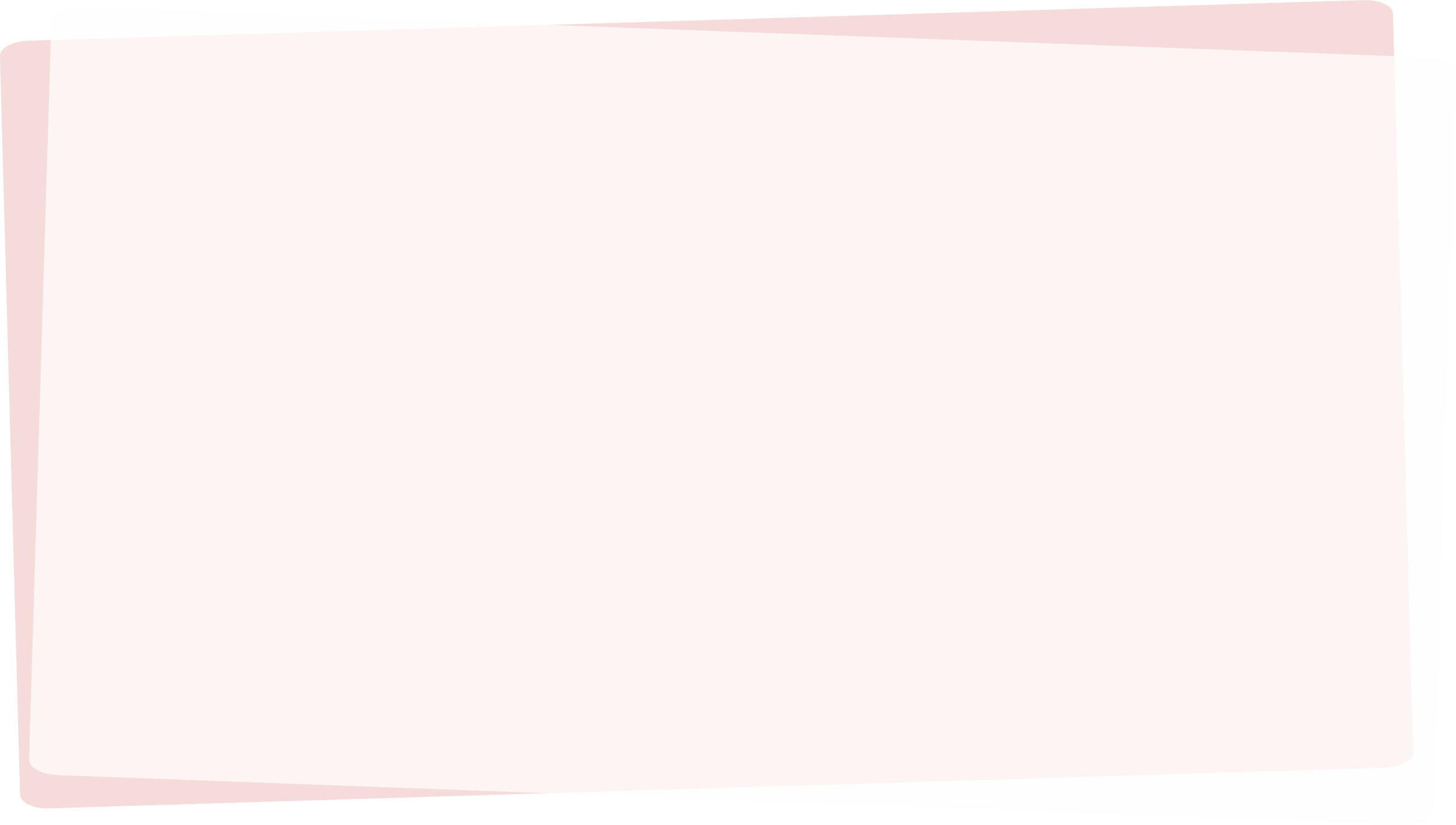 4/ c) Viết các phân số theo thứ tự từ bé đến lớn
;
;
x
x
x
;
;
=
=
Ta có:
=
=
=
=
x
x
x
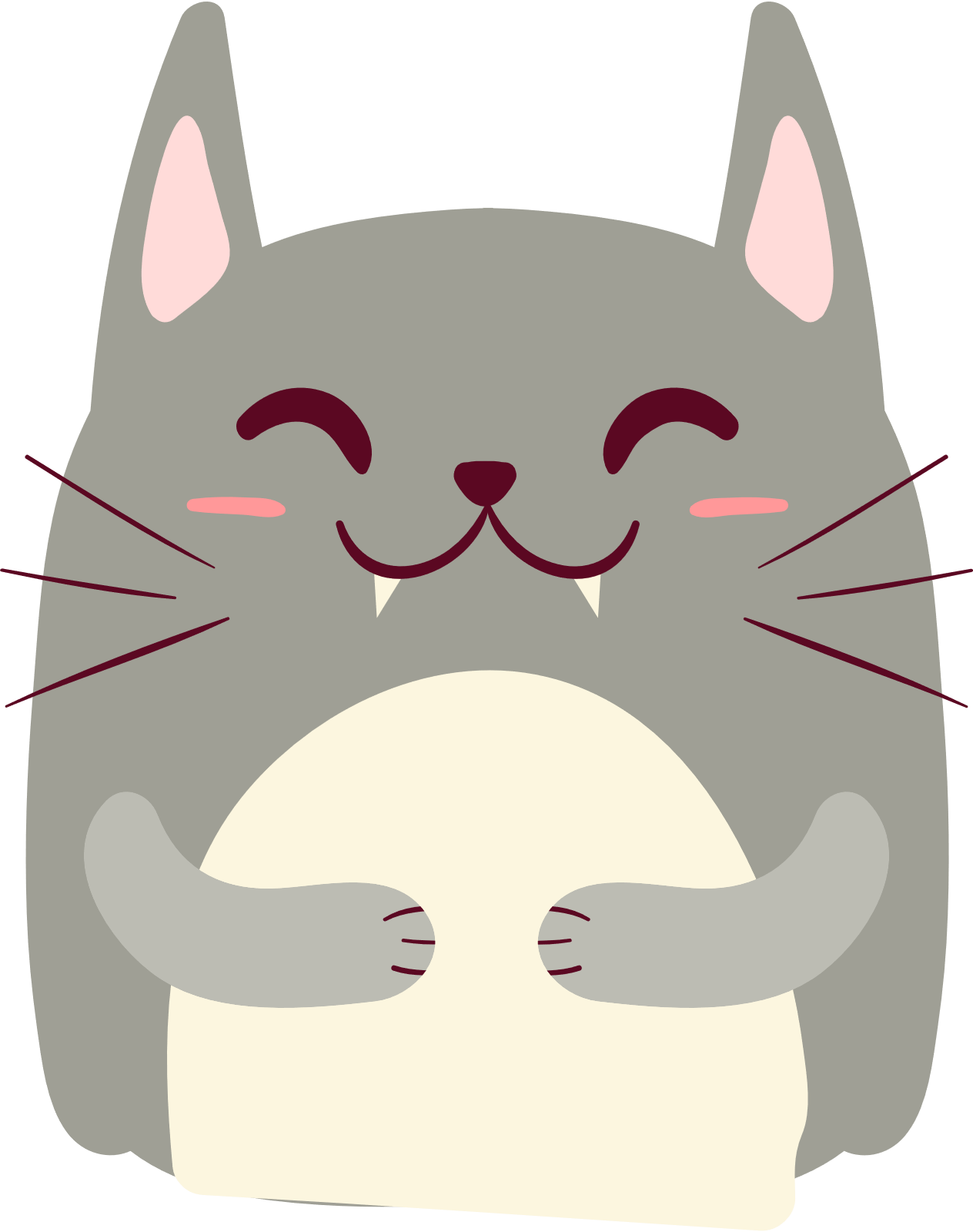 ;
;
;
;


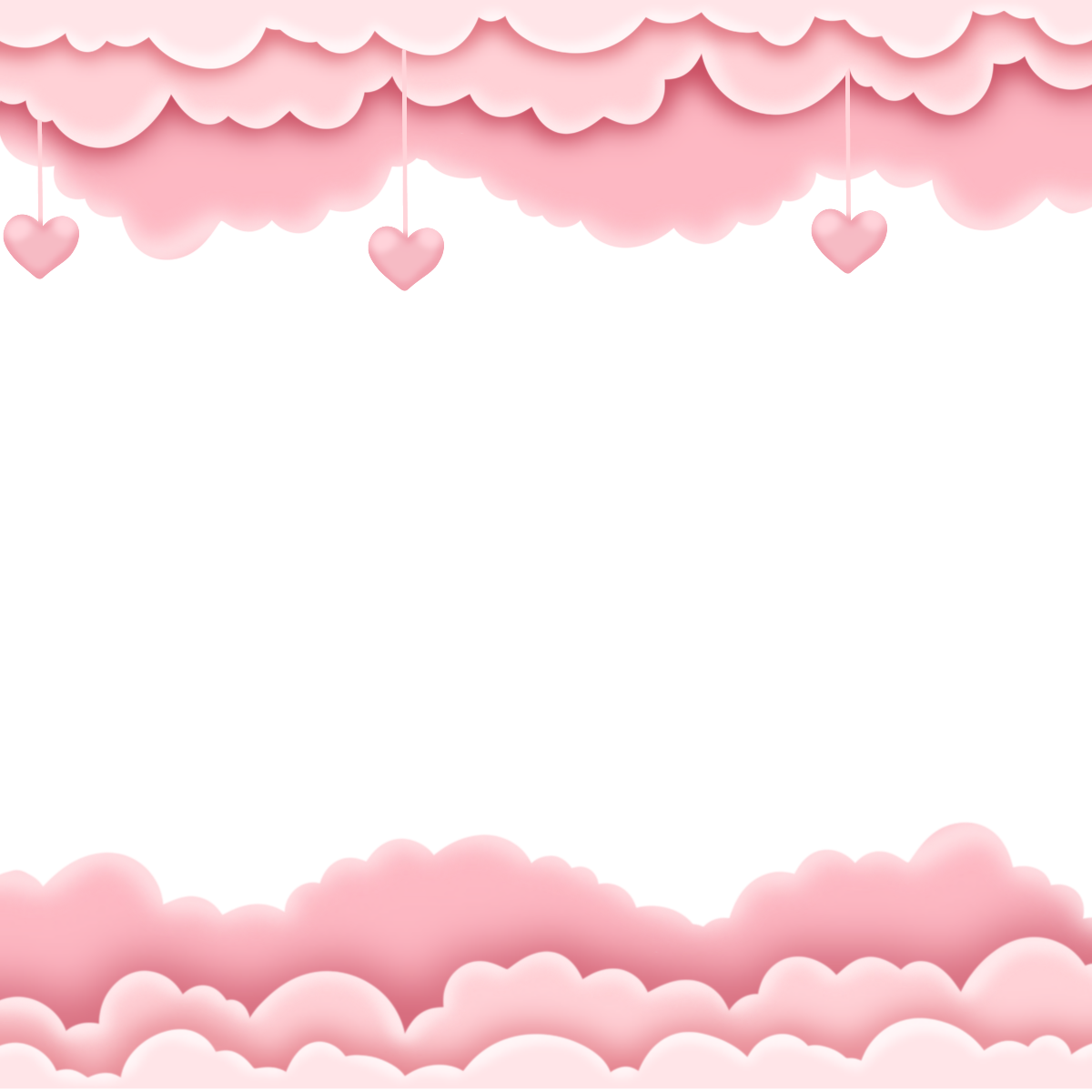 [Speaker Notes: Thầy cô nào cần cho HS làm thêm thì click phải vào slide, bỏ chọn Hide slide]
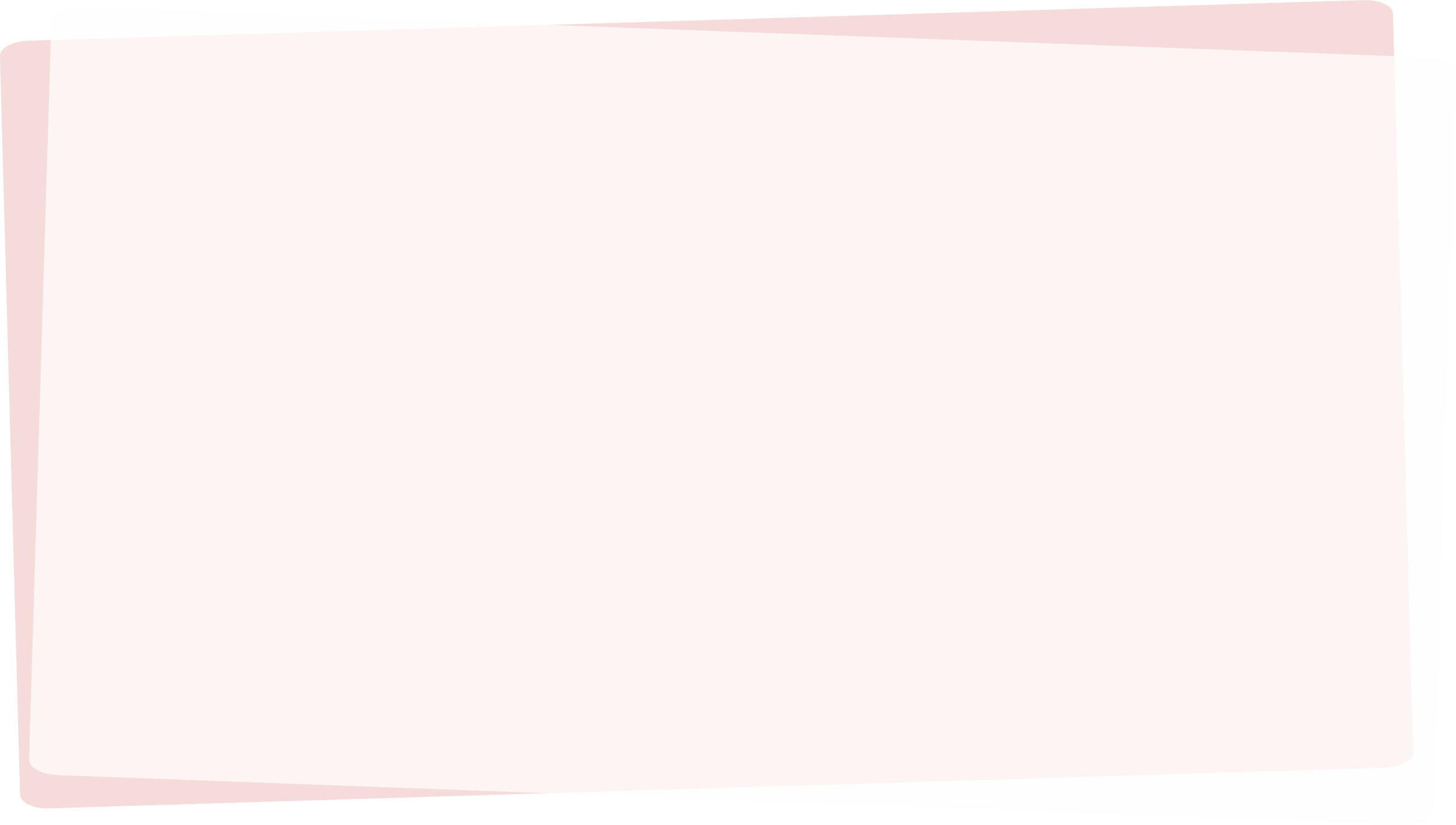 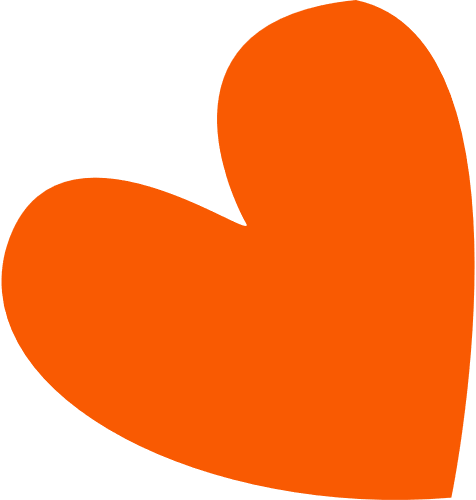 5/ So sánh 2 phân số
…
<
>

<
;
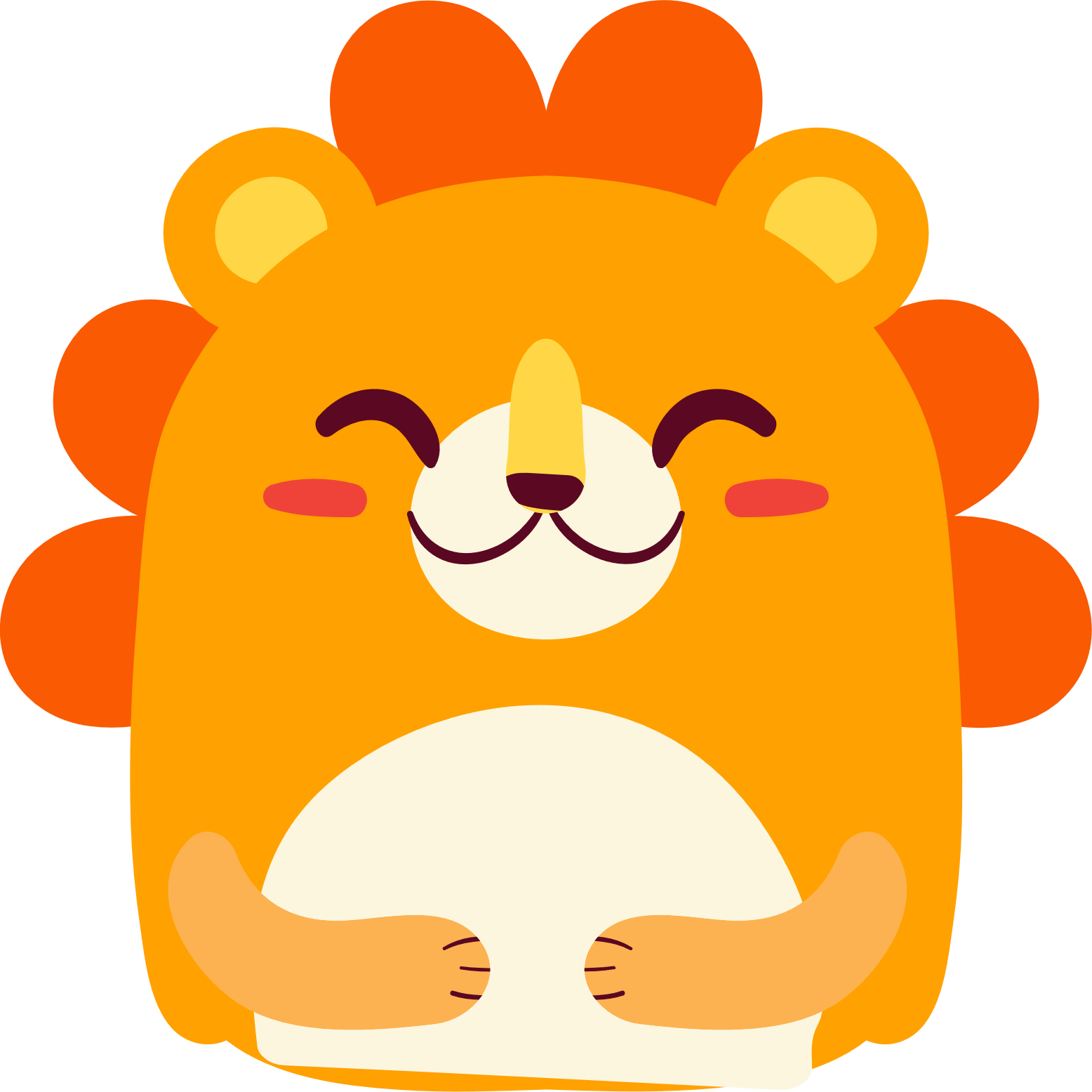 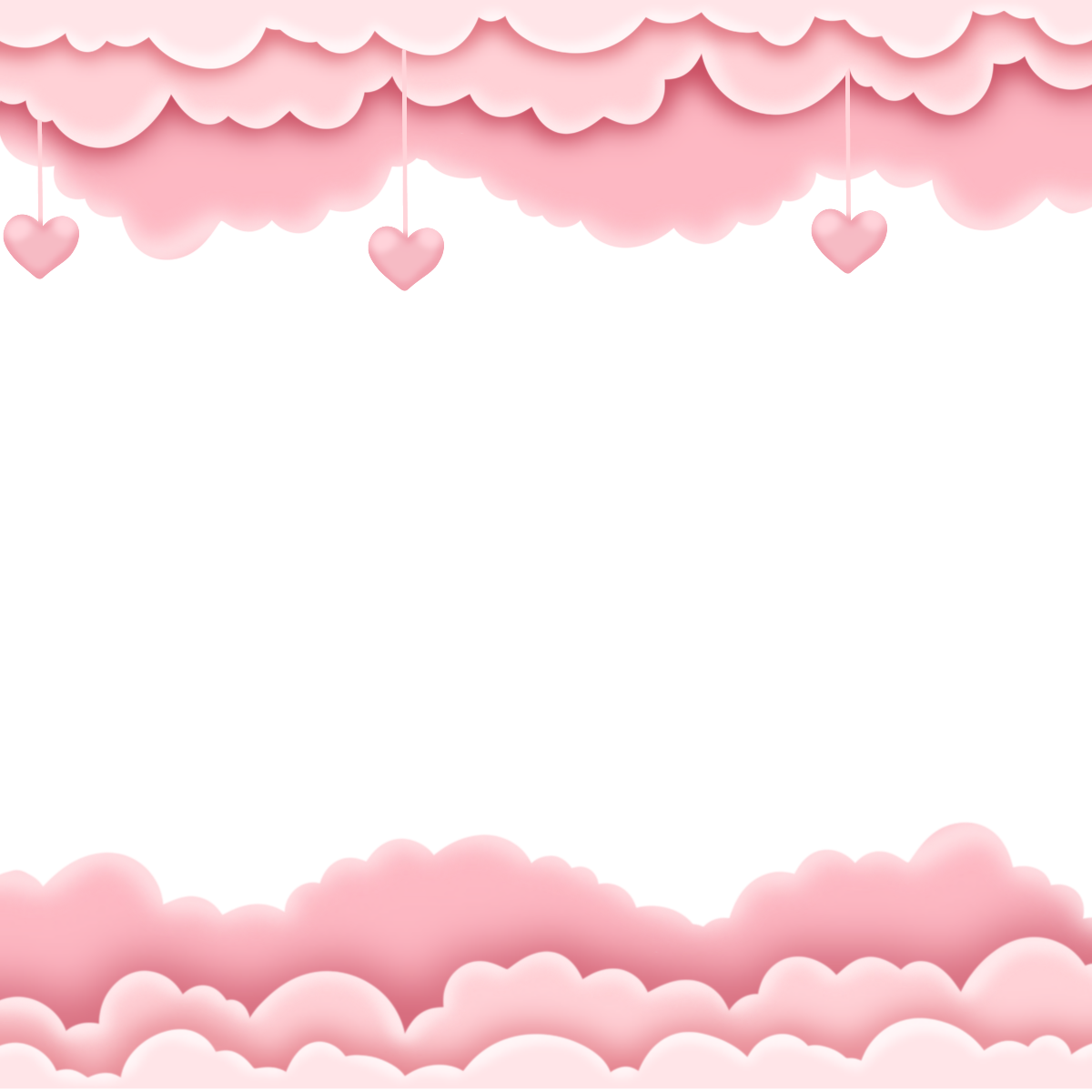 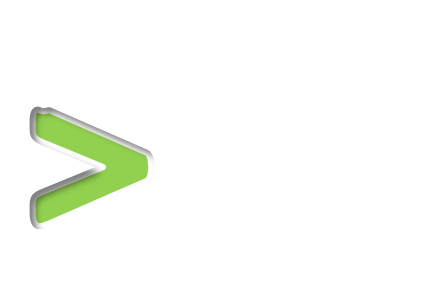 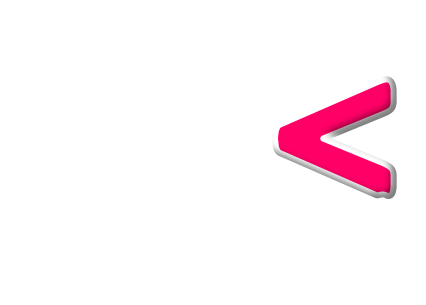 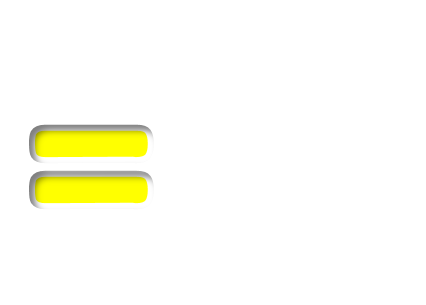 [Speaker Notes: Thầy cô nào cần cho HS làm thêm thì click phải vào slide, bỏ chọn Hide slide]
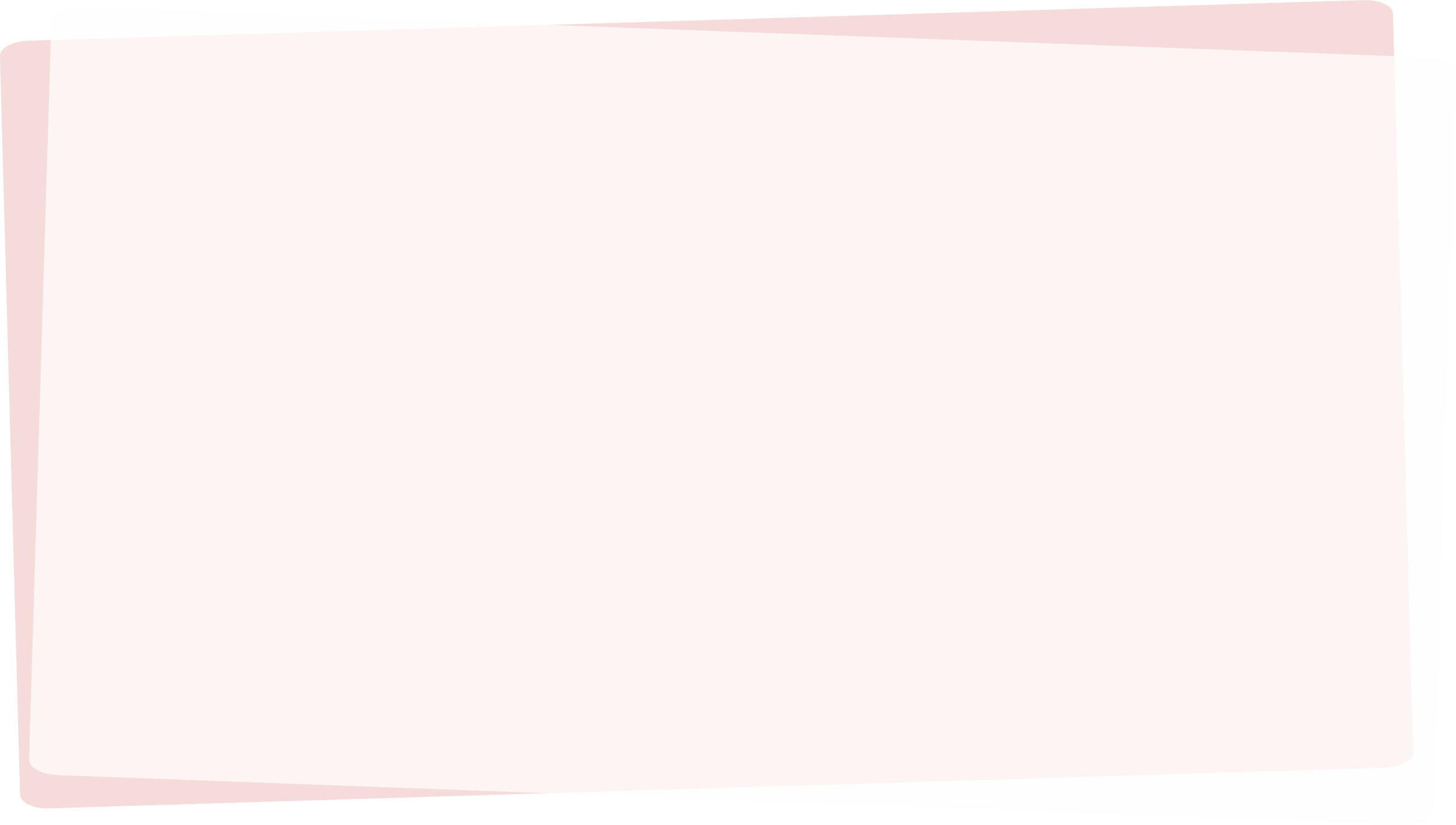 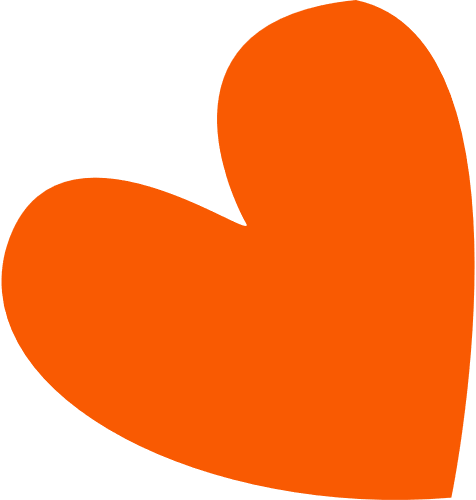 5/ So sánh 2 phân số
…
<
>

<
;
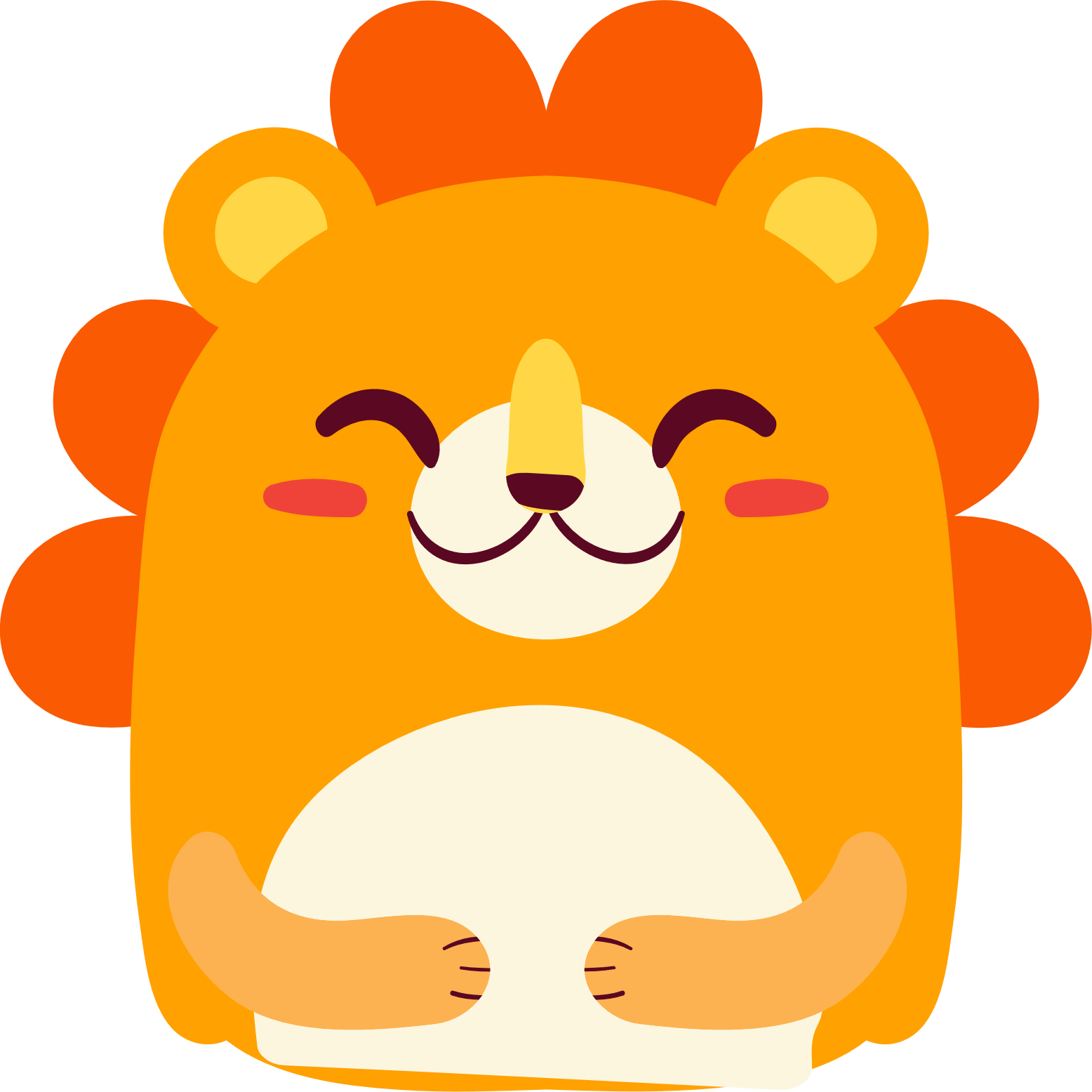 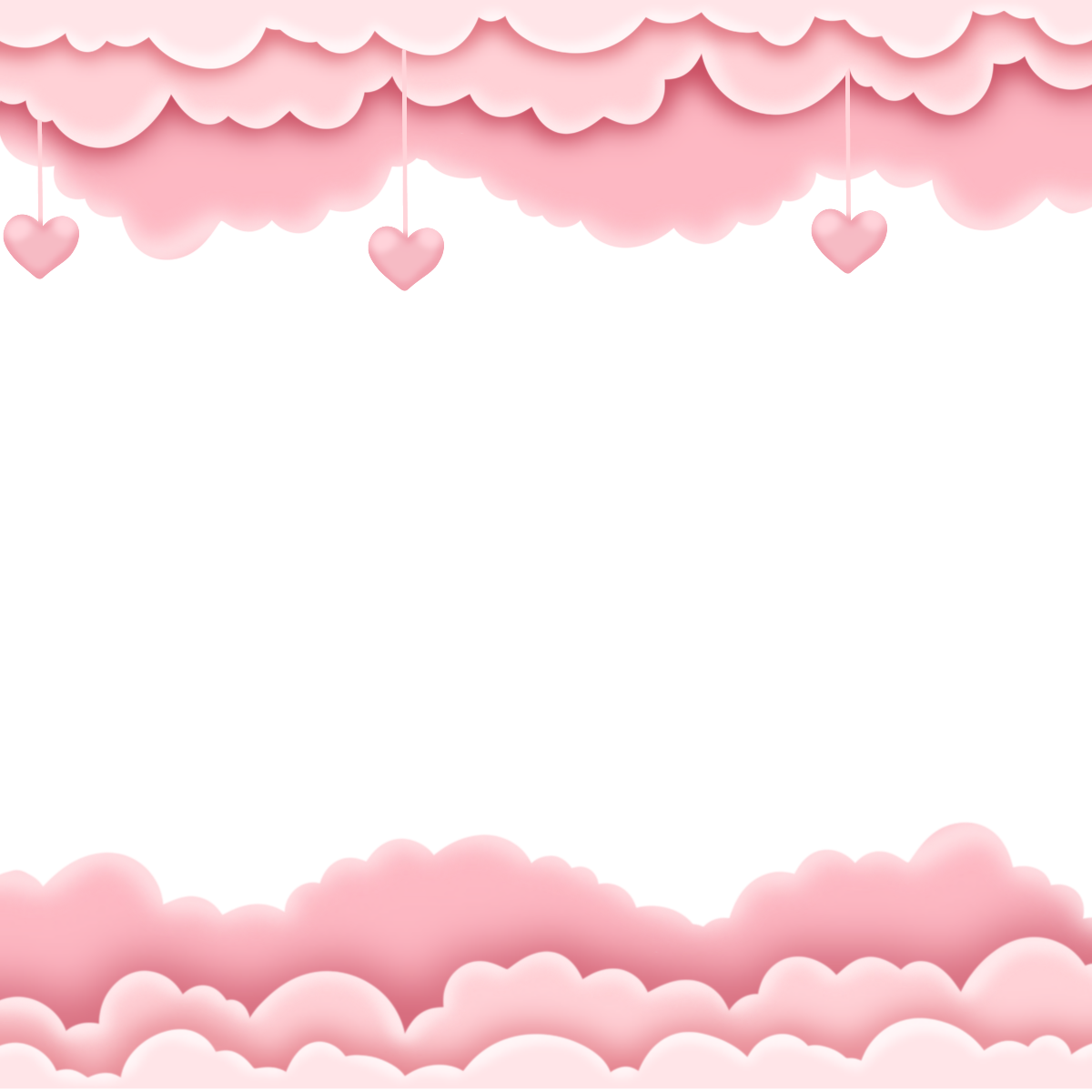 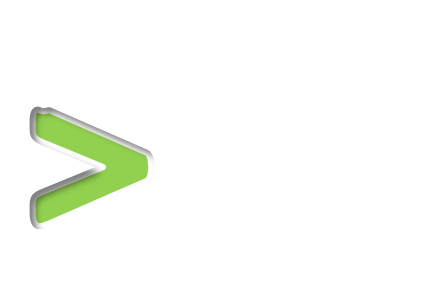 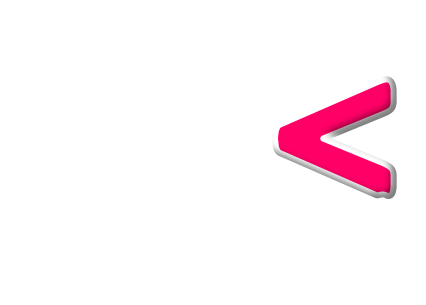 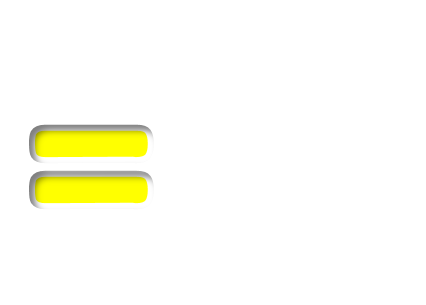 [Speaker Notes: Thầy cô nào cần cho HS làm thêm thì click phải vào slide, bỏ chọn Hide slide]
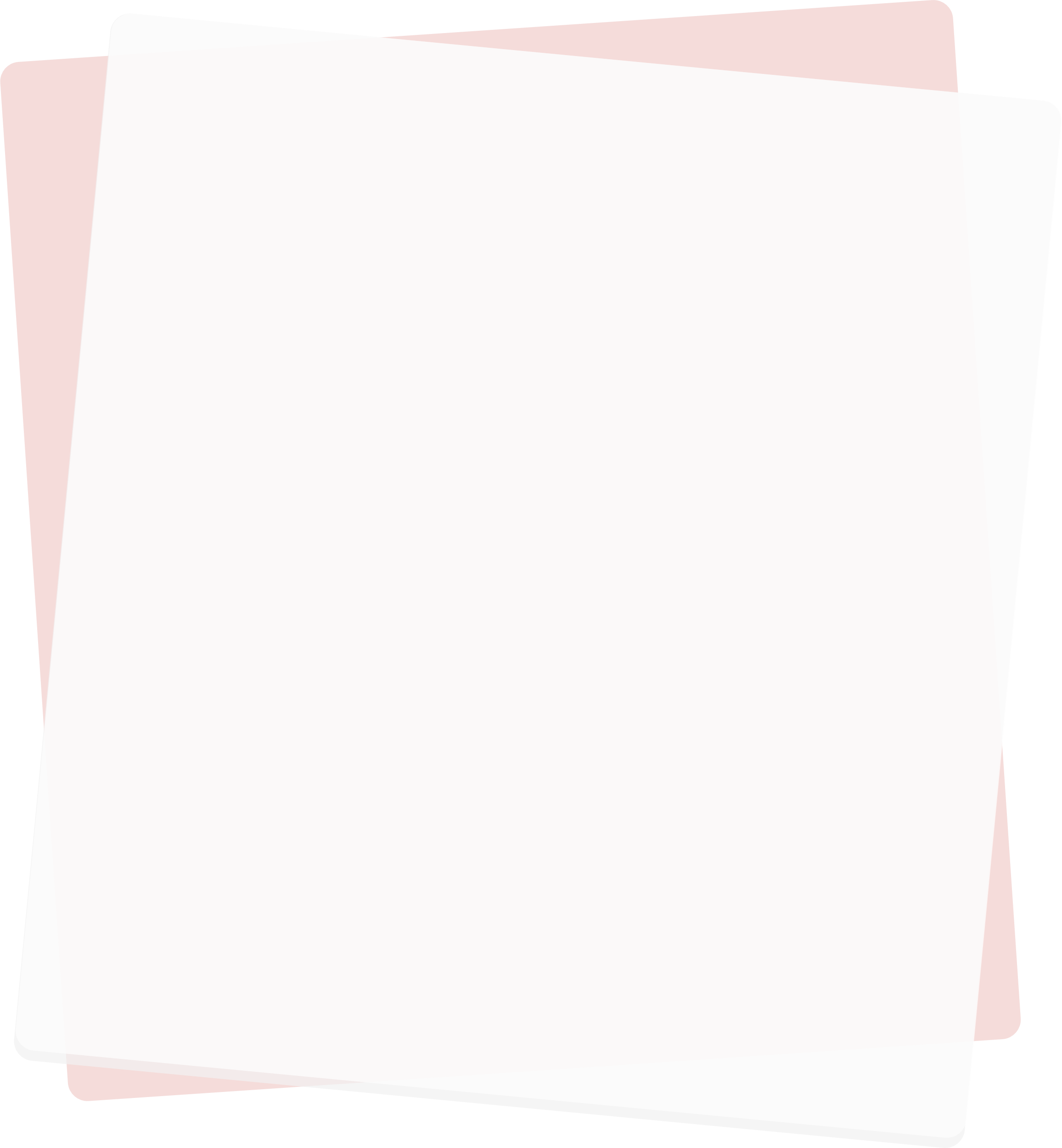 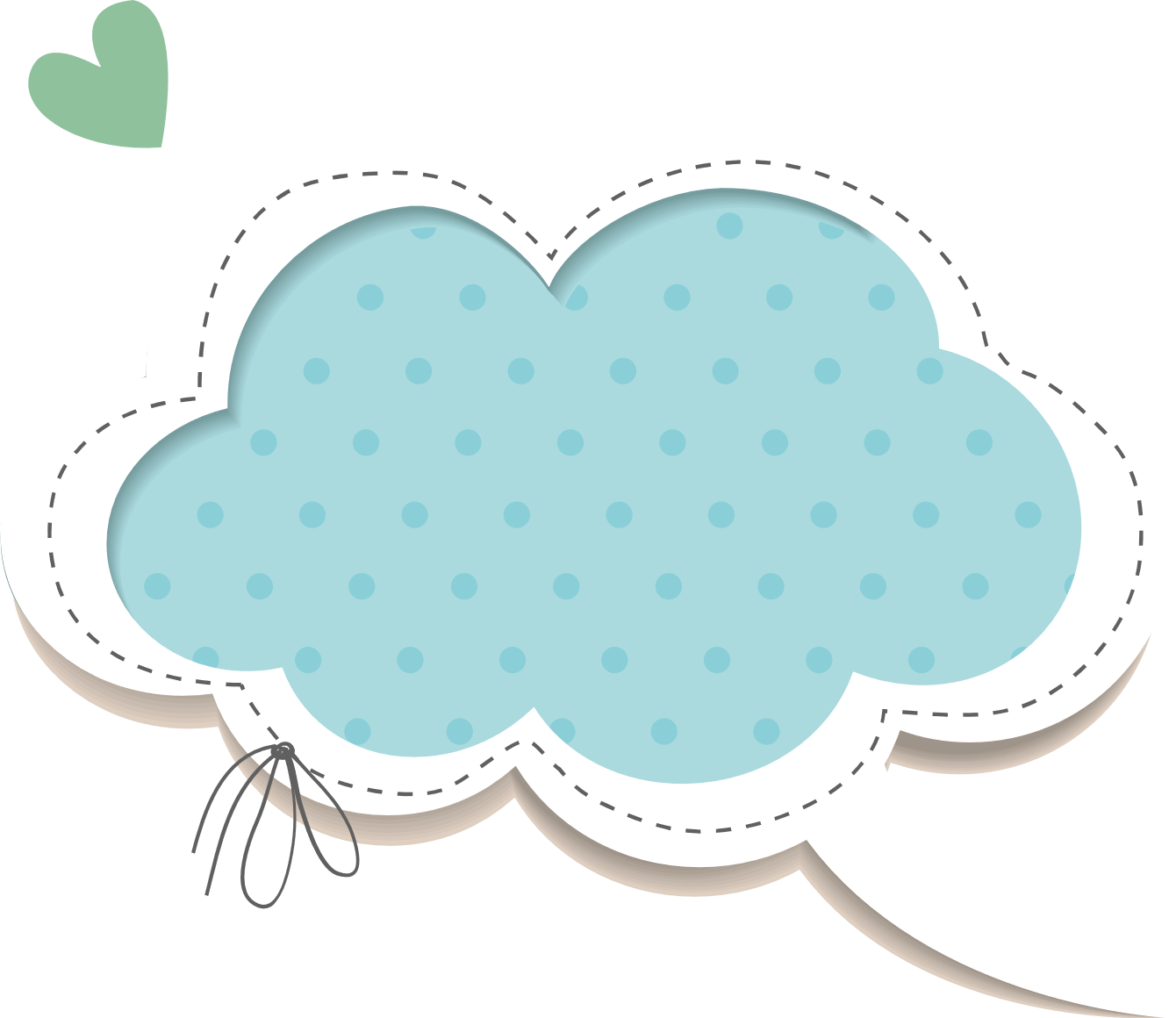 Mèo xám
THÁO VÁT
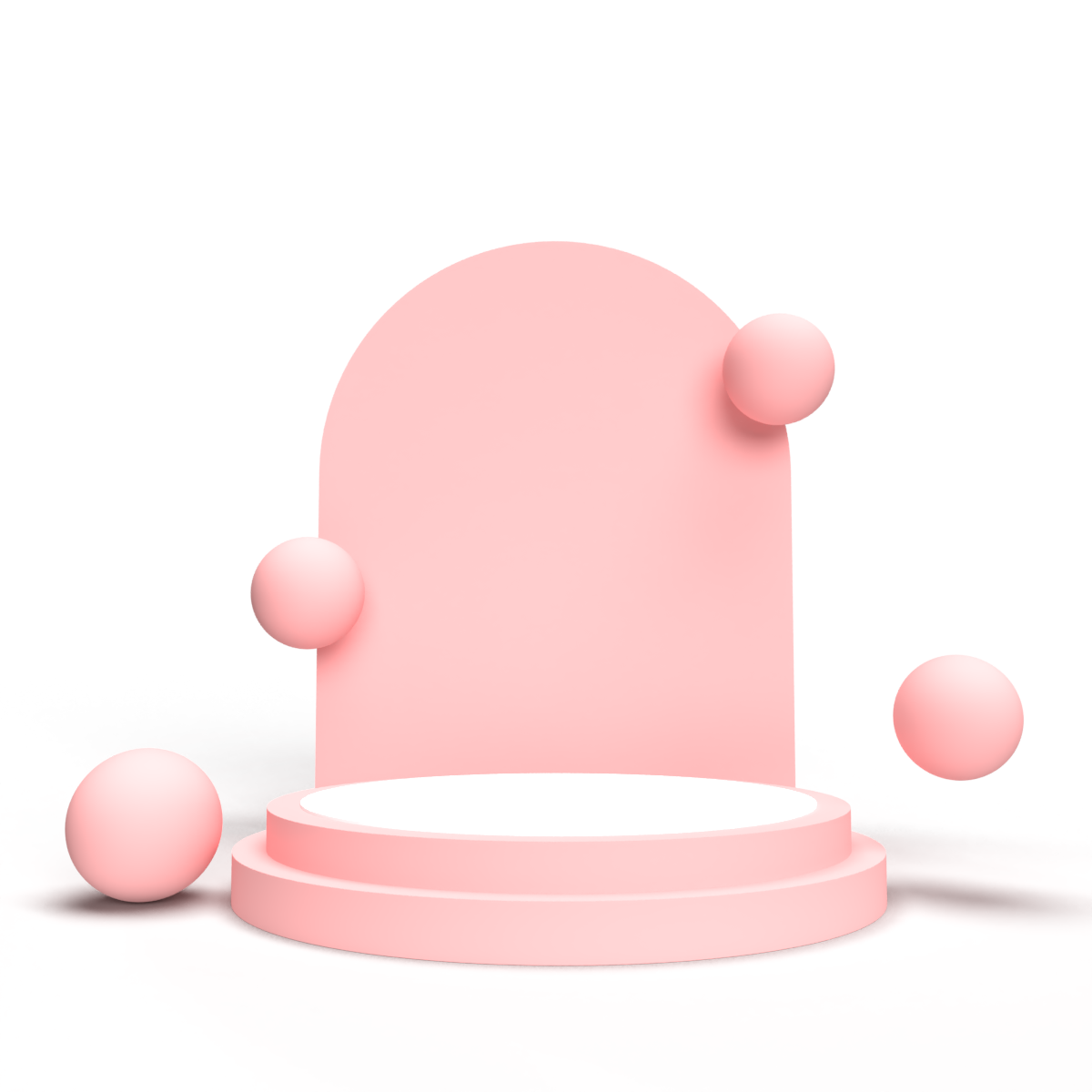 DẶN DÒ
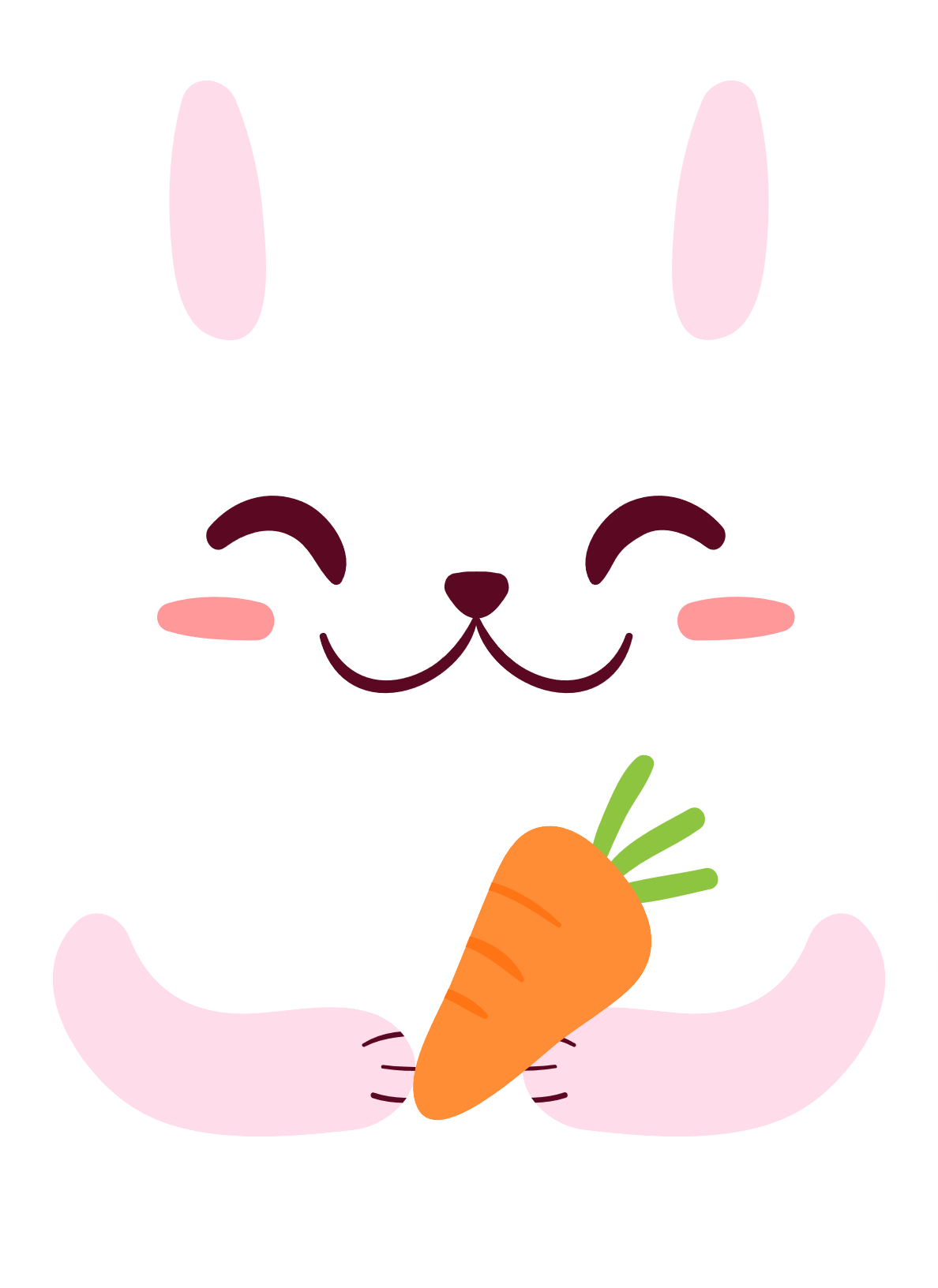 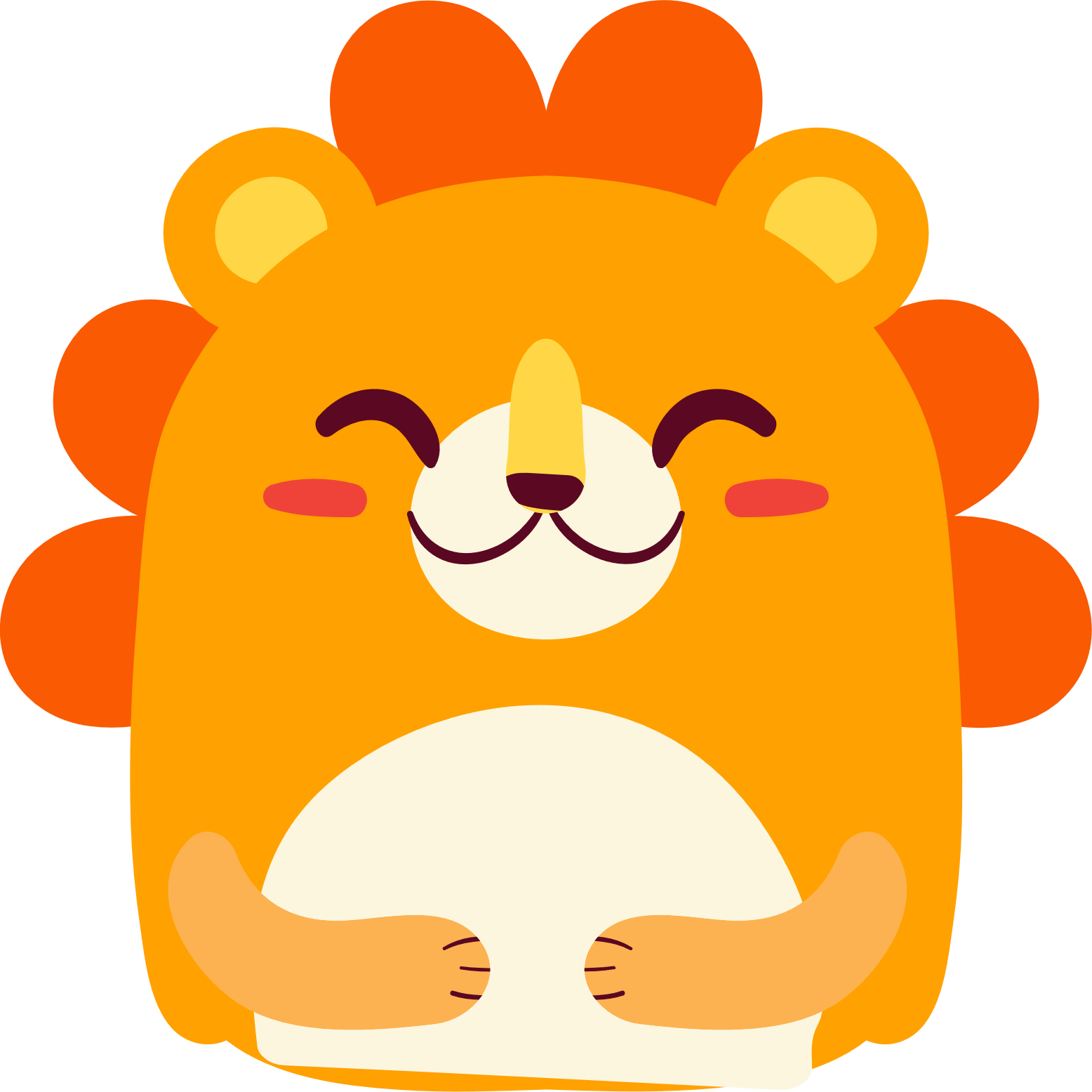 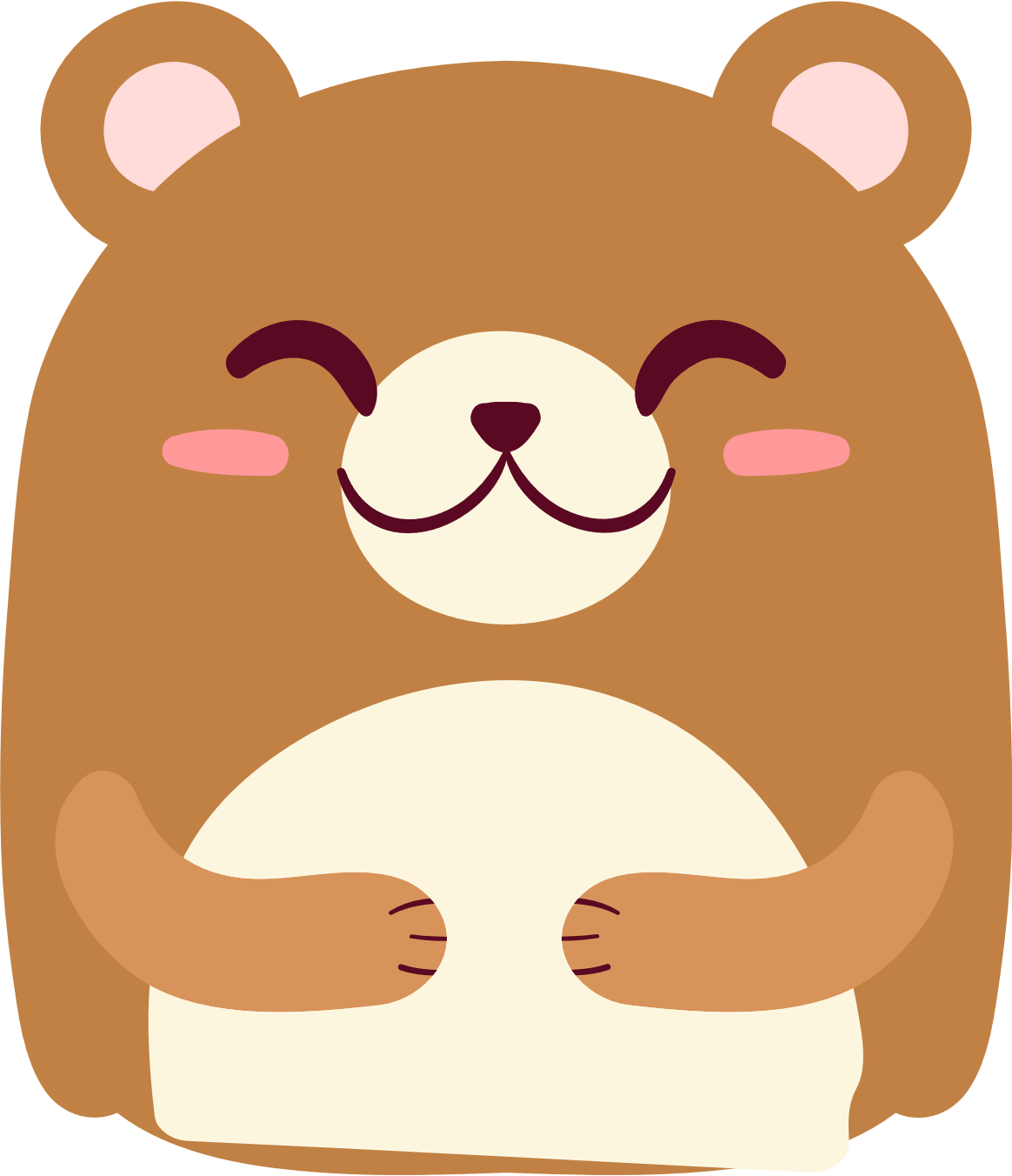 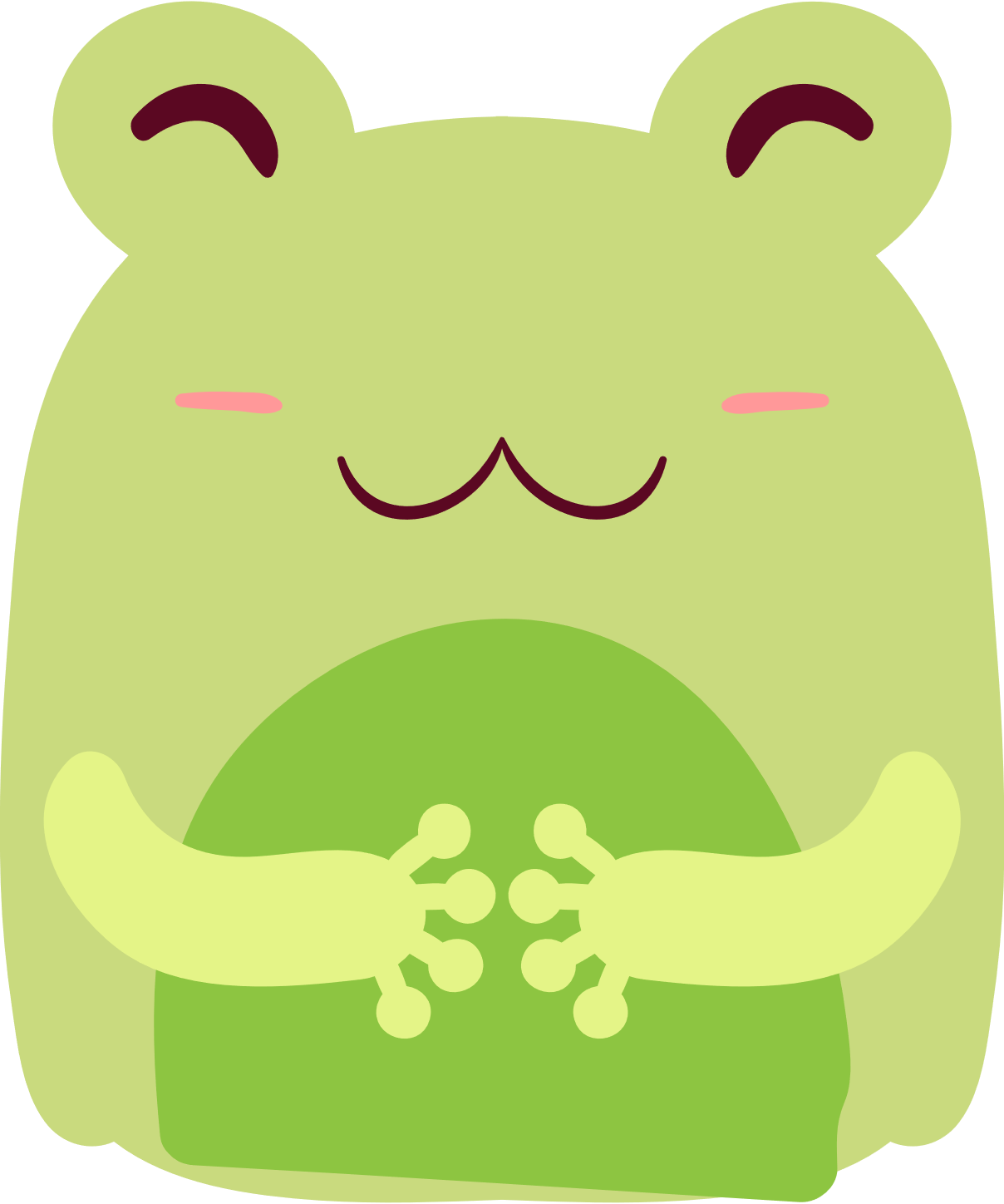 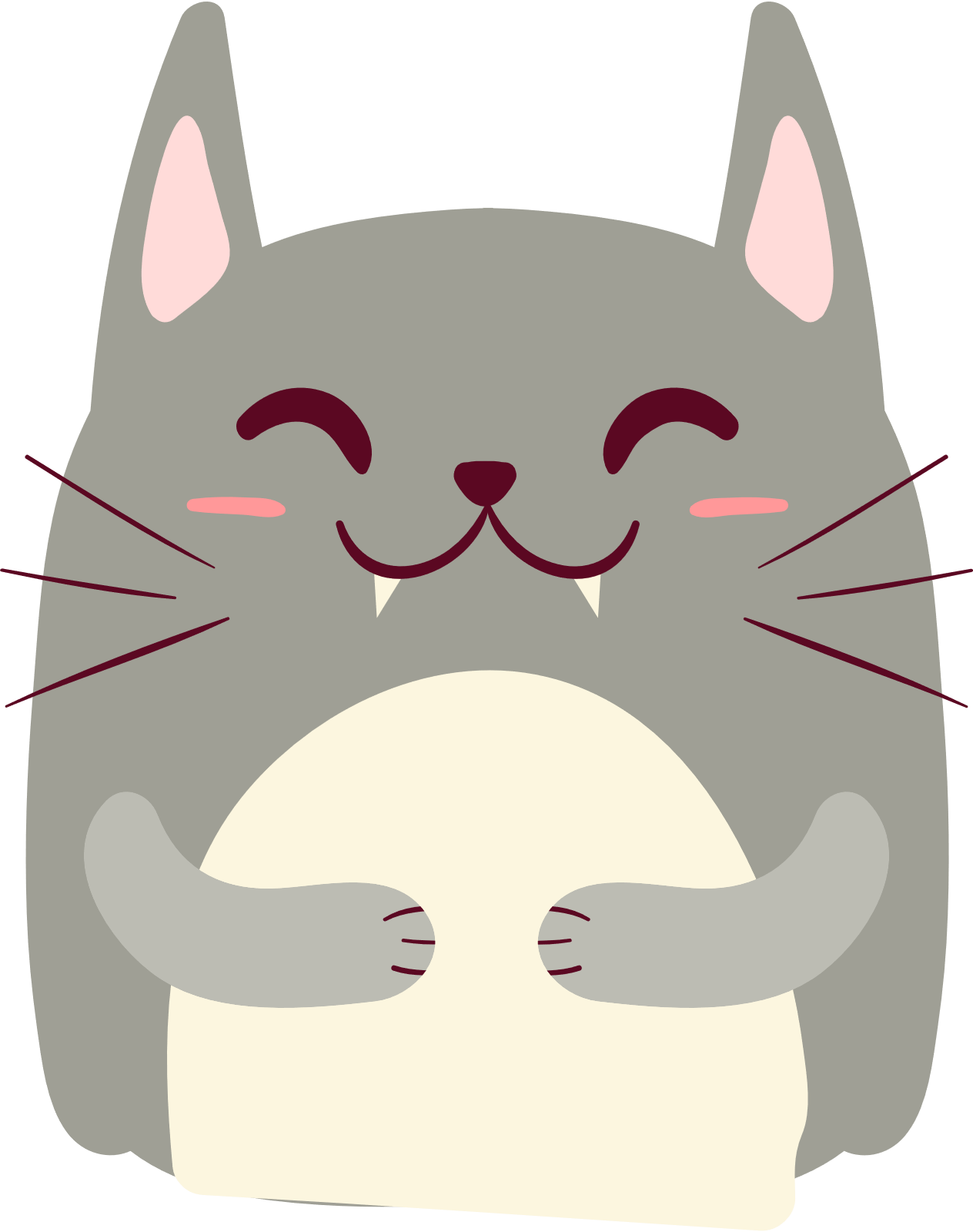 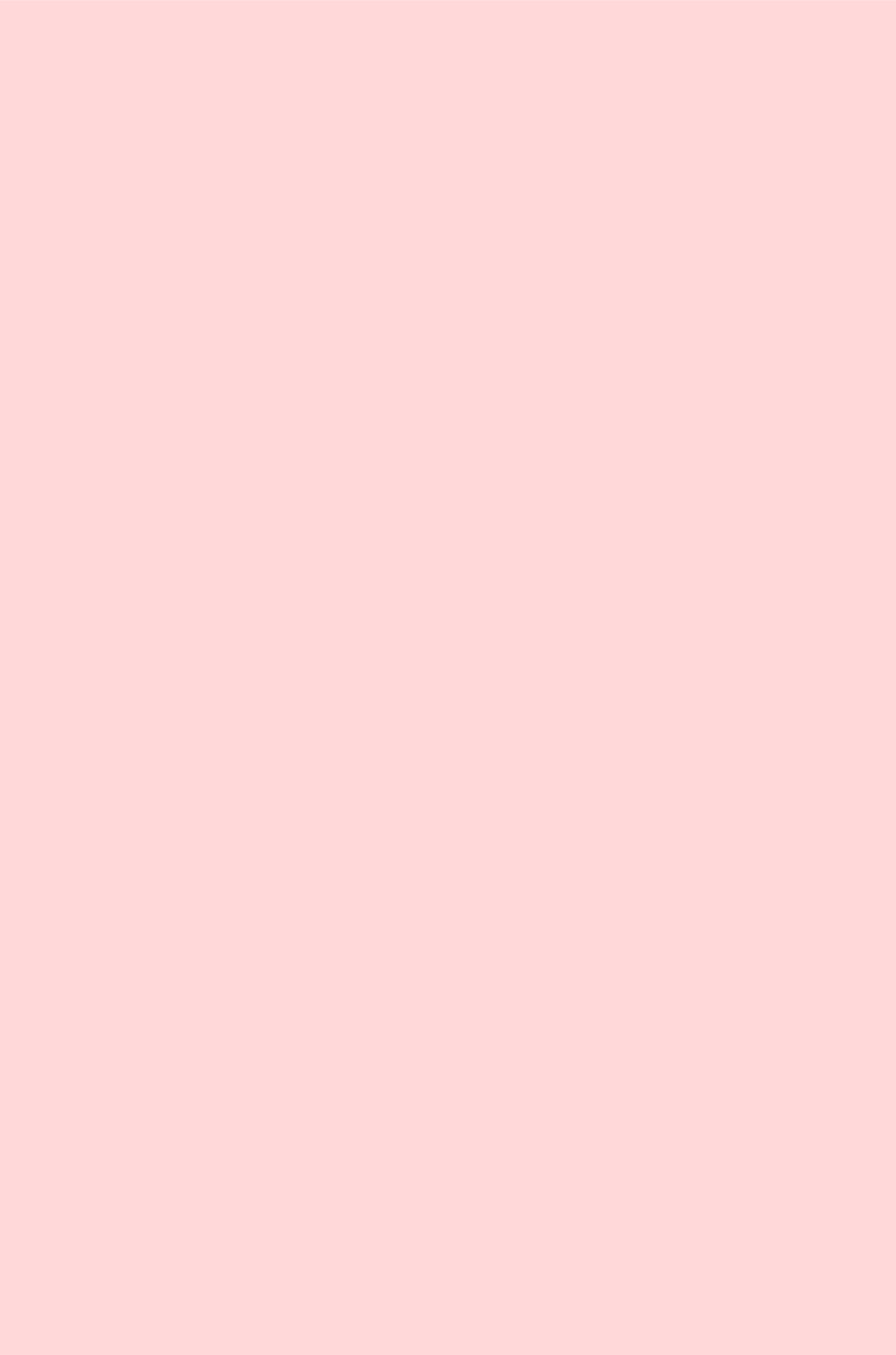 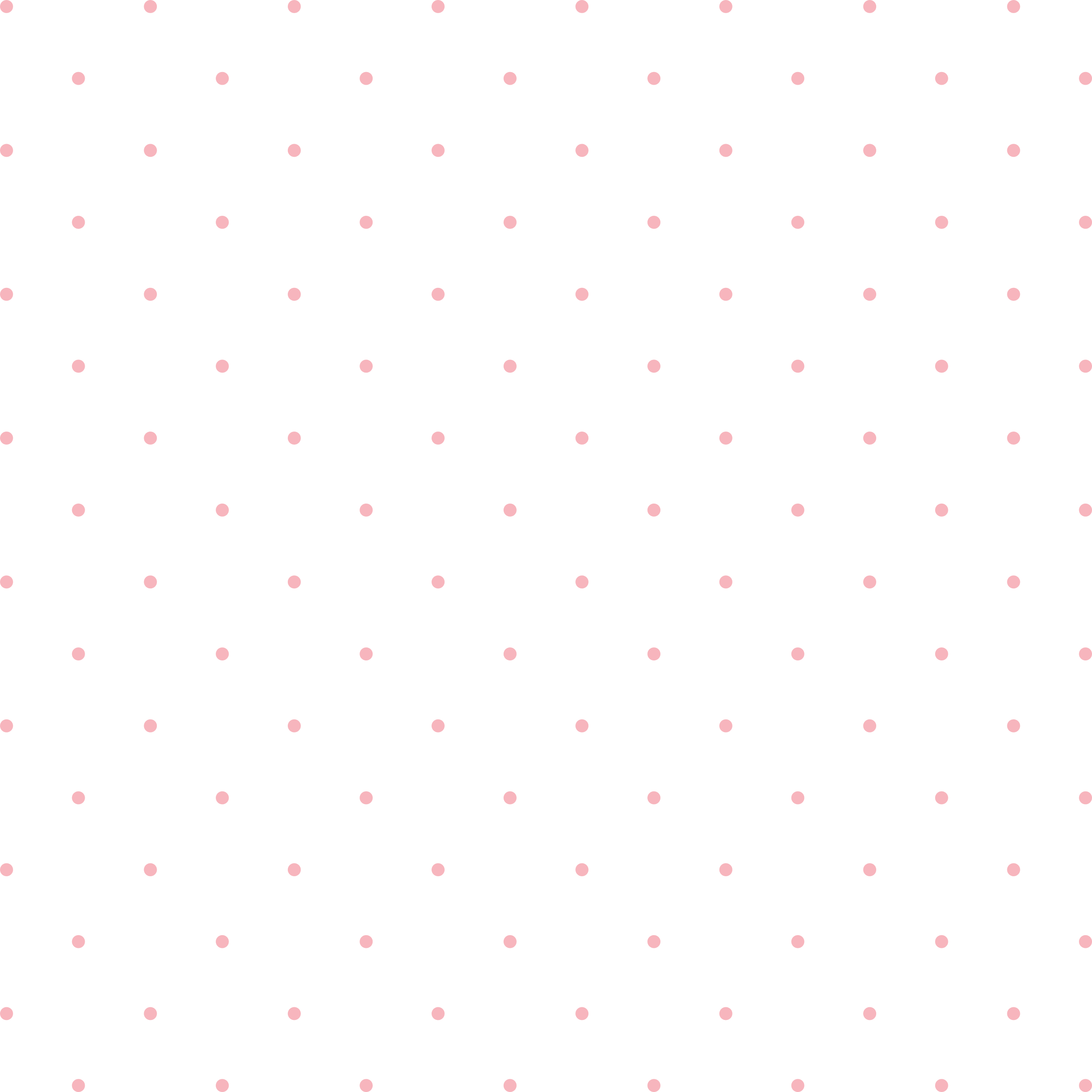 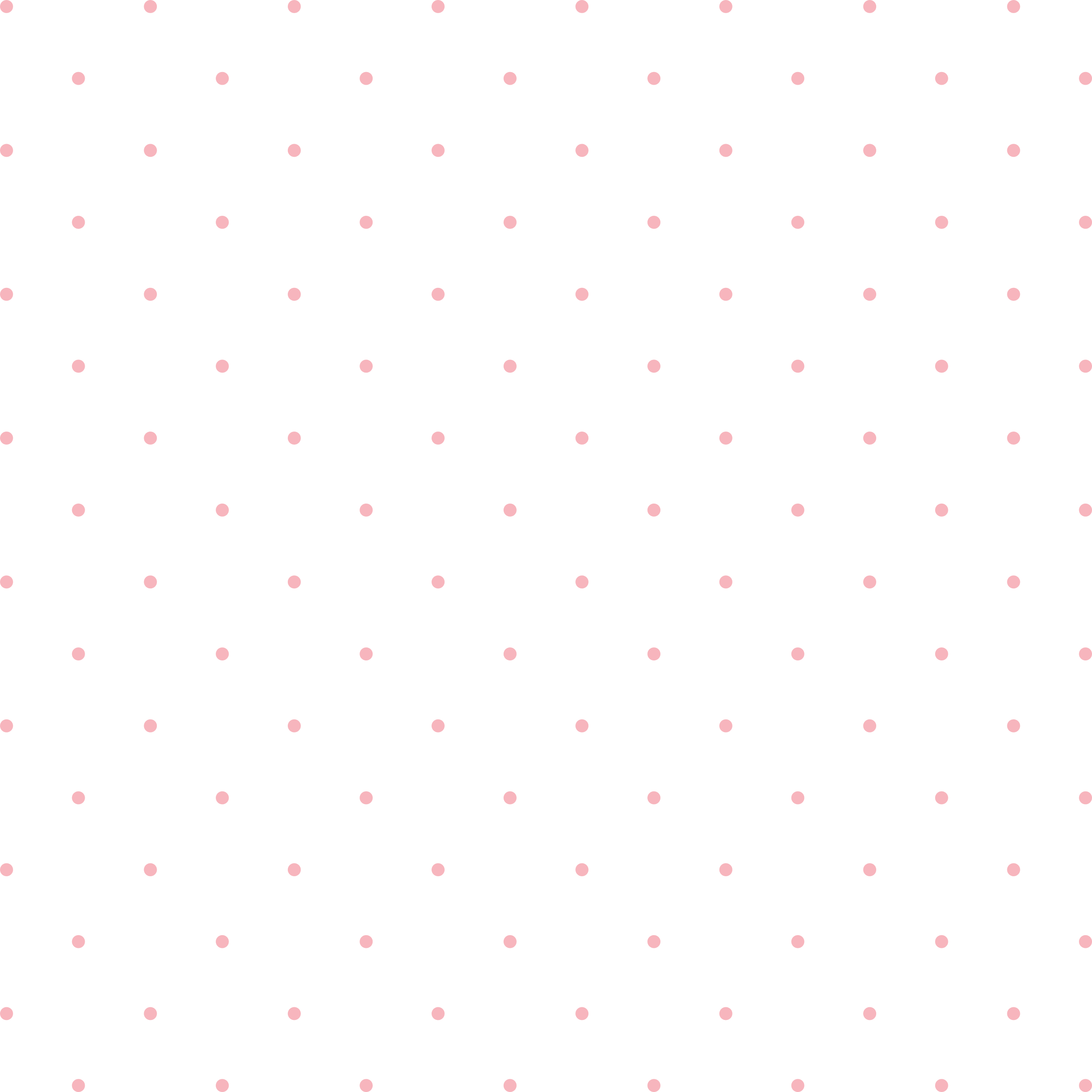 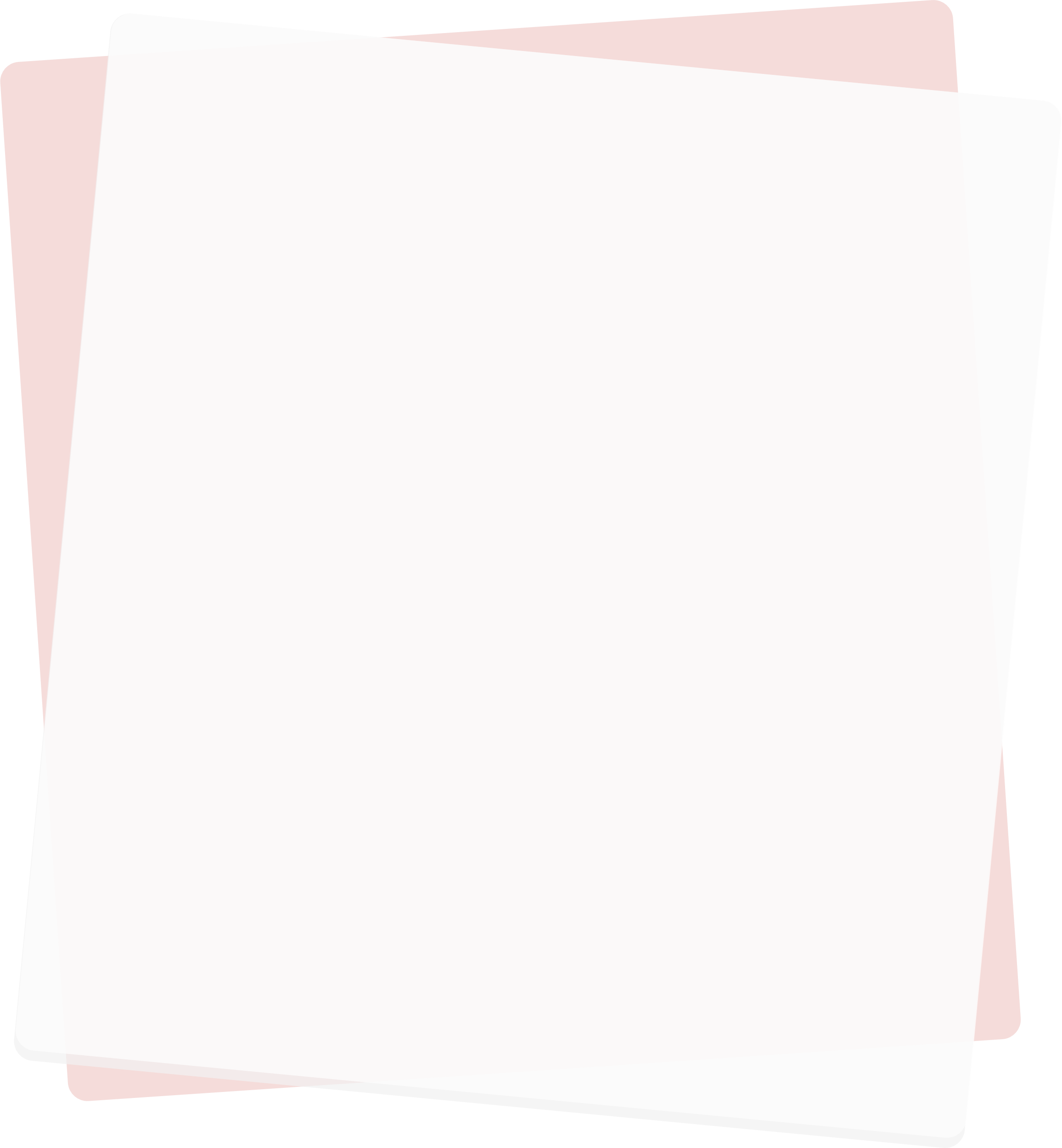 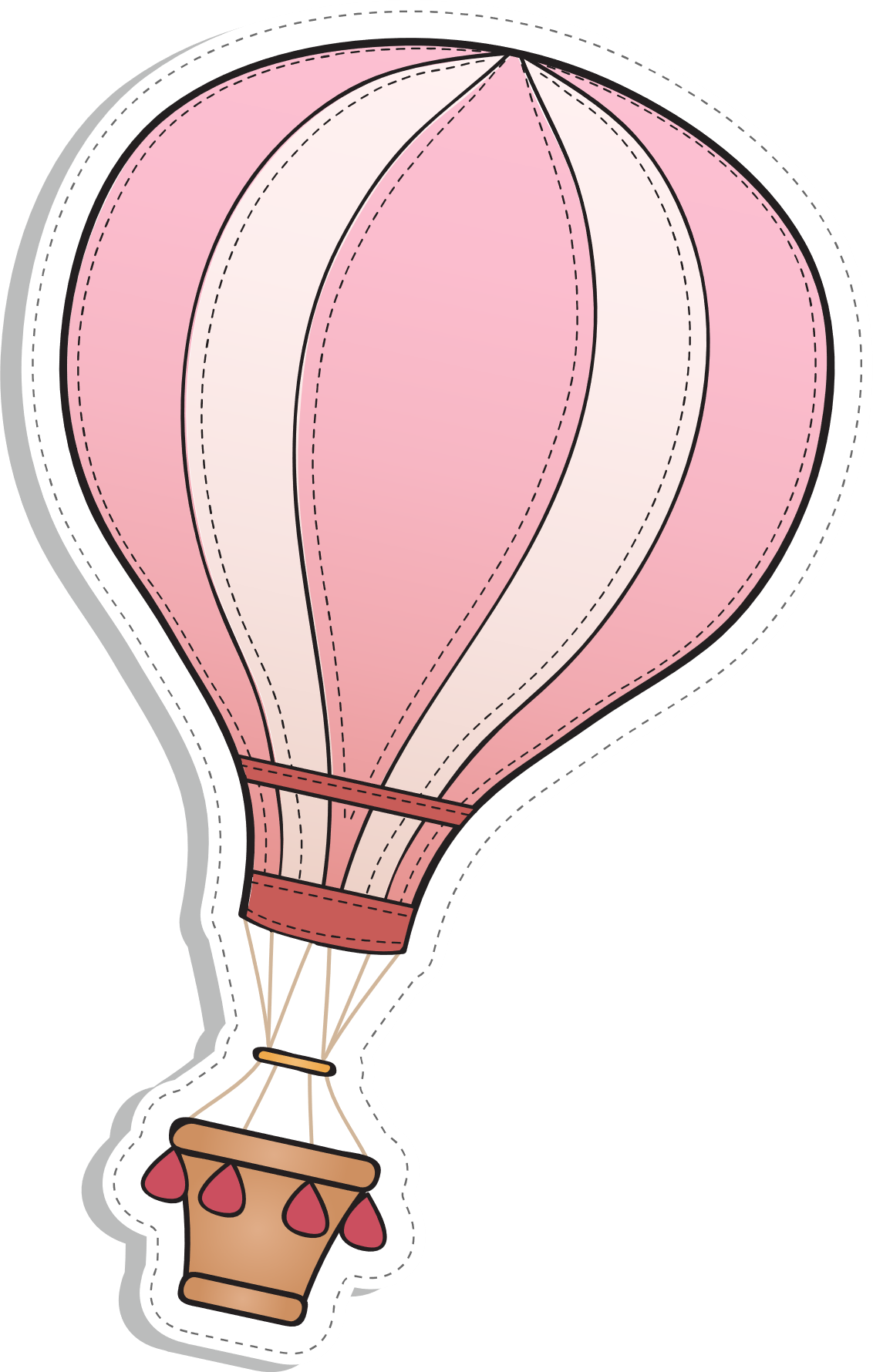 Tạm biệt
Tạm biệt
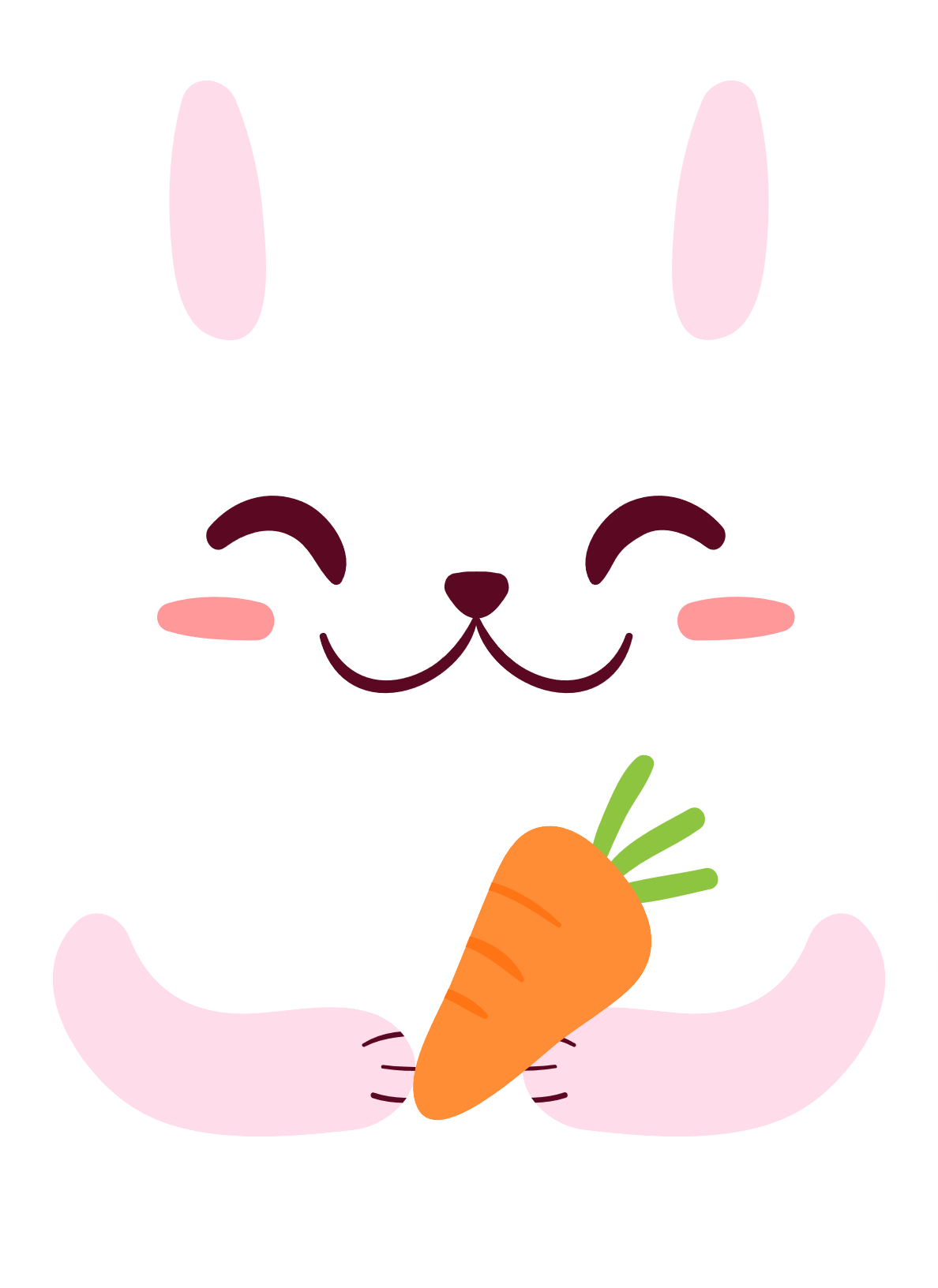 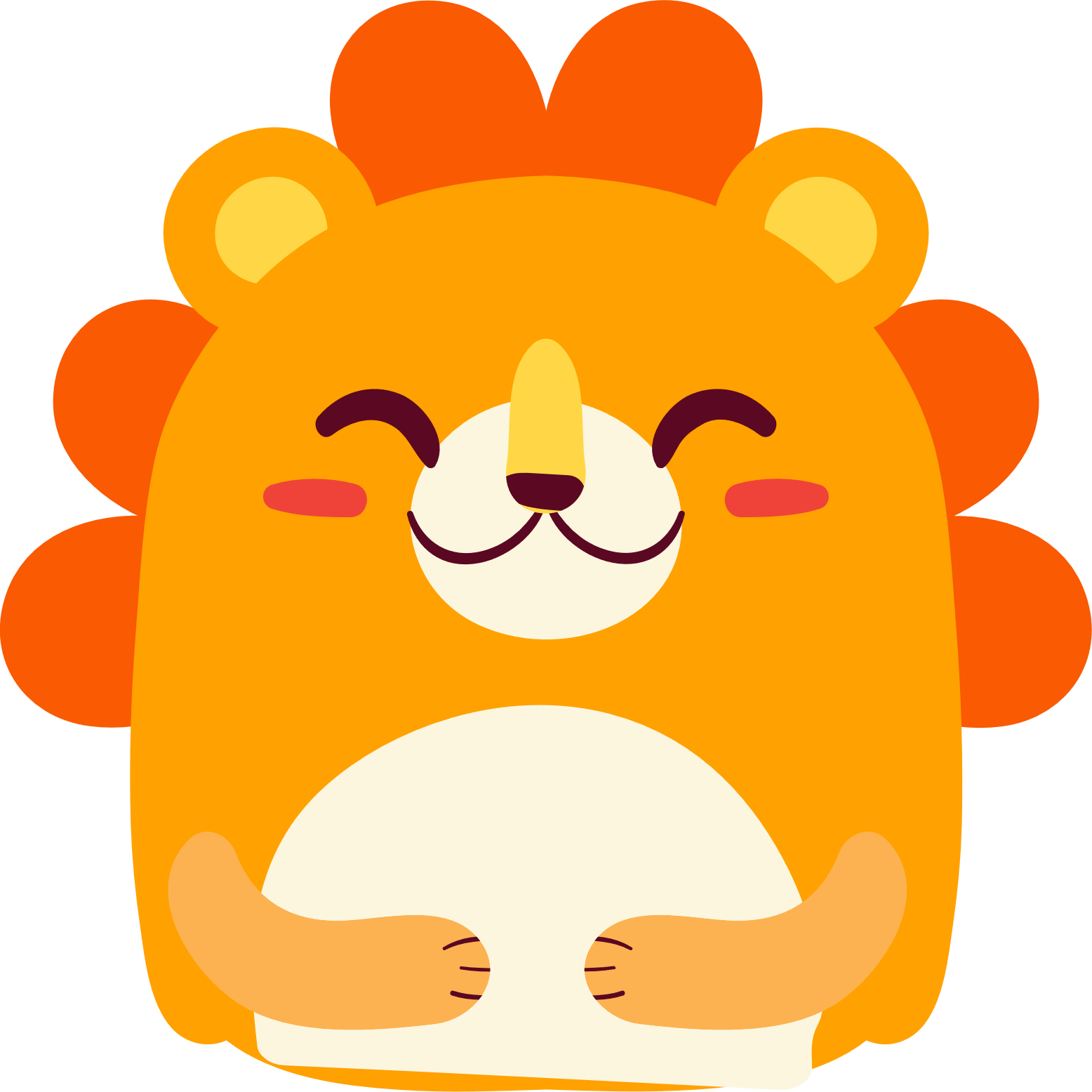 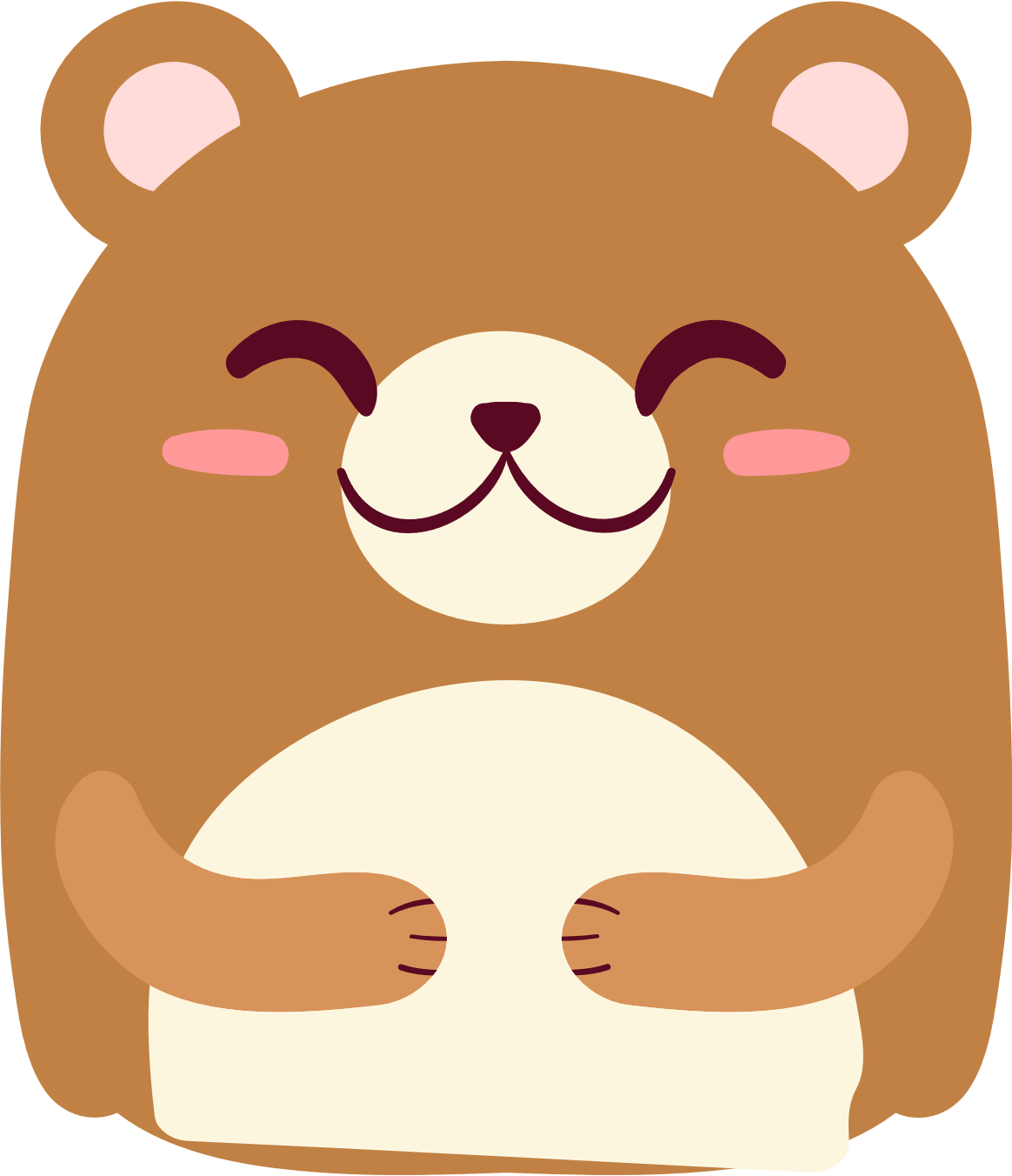 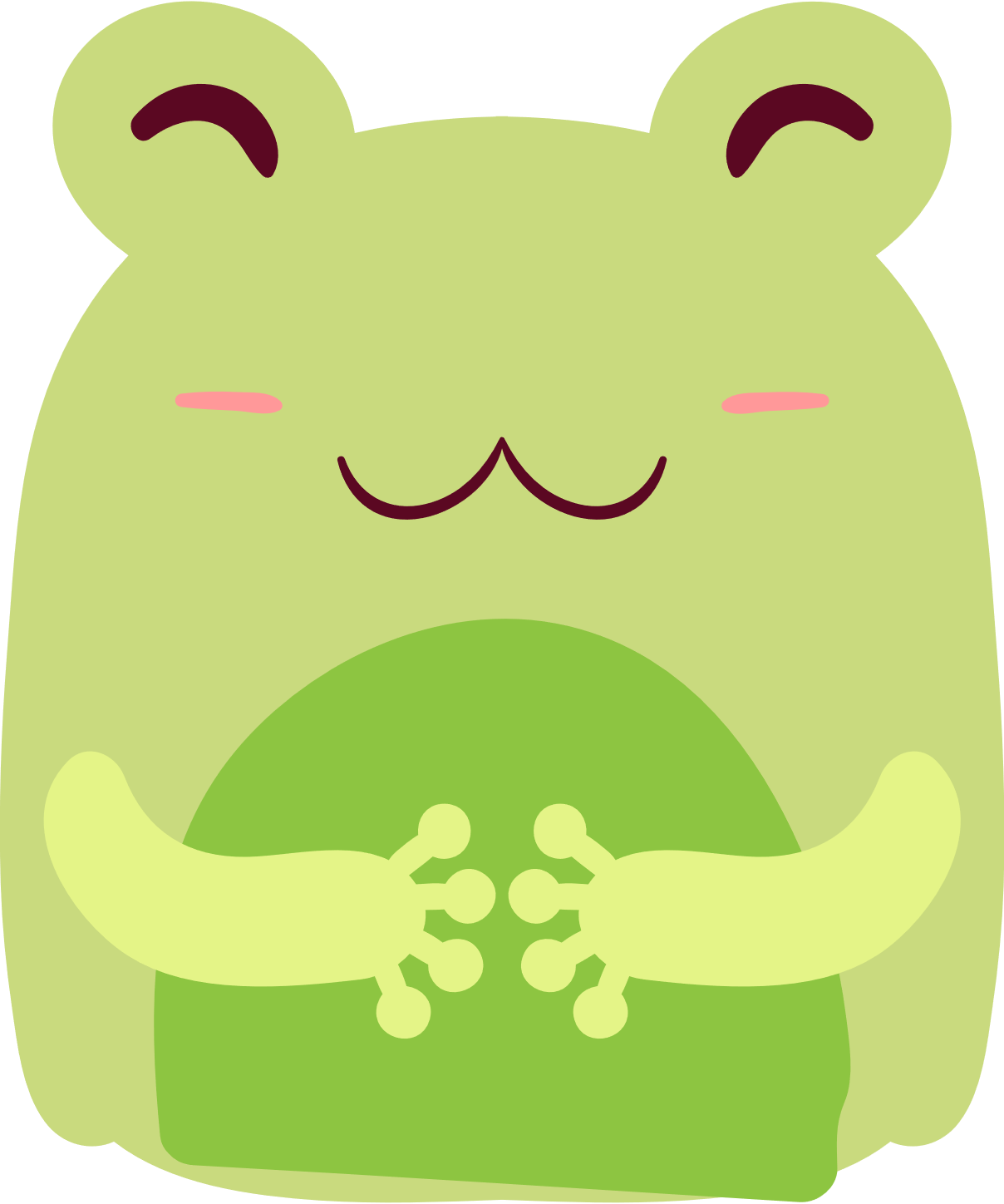 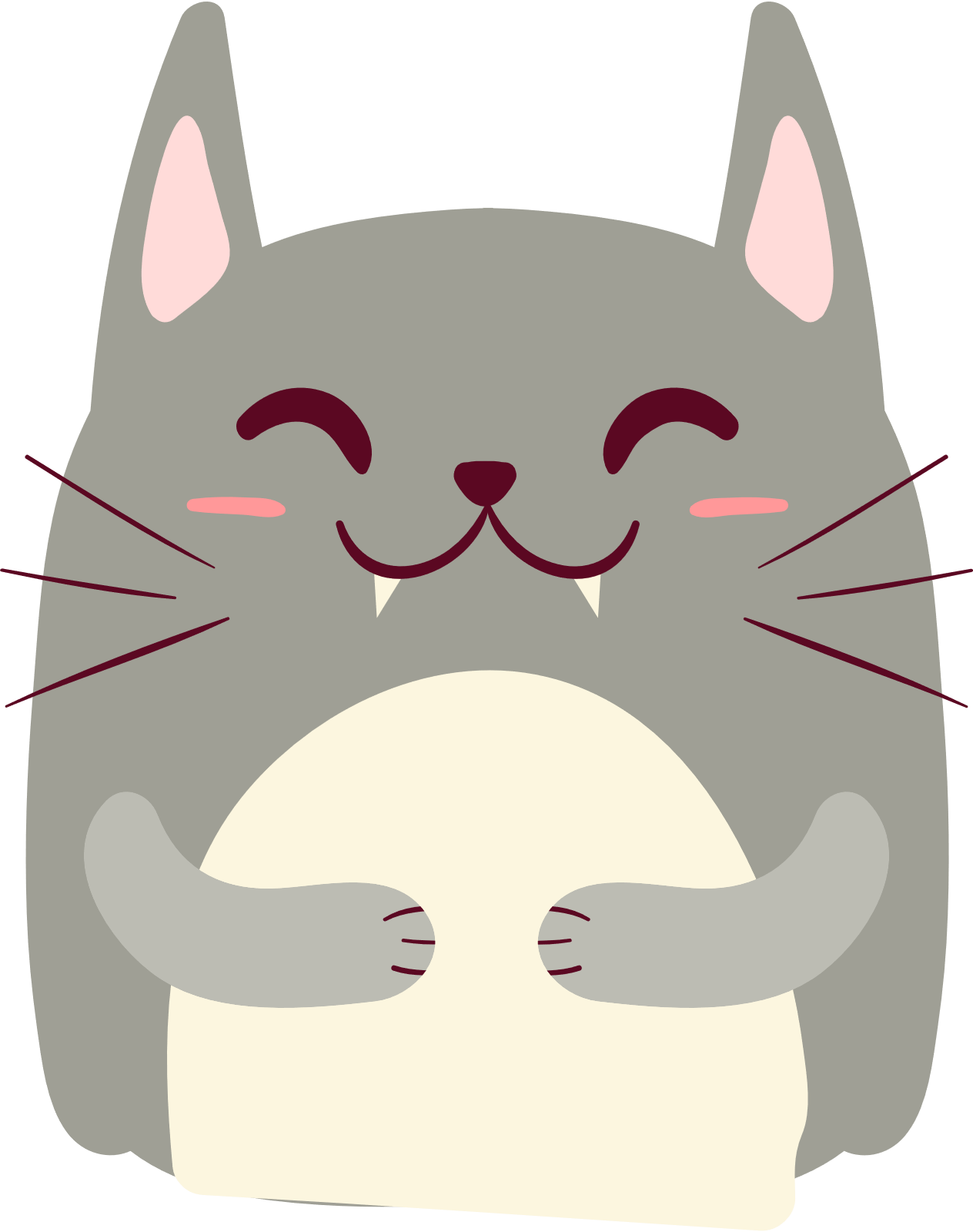